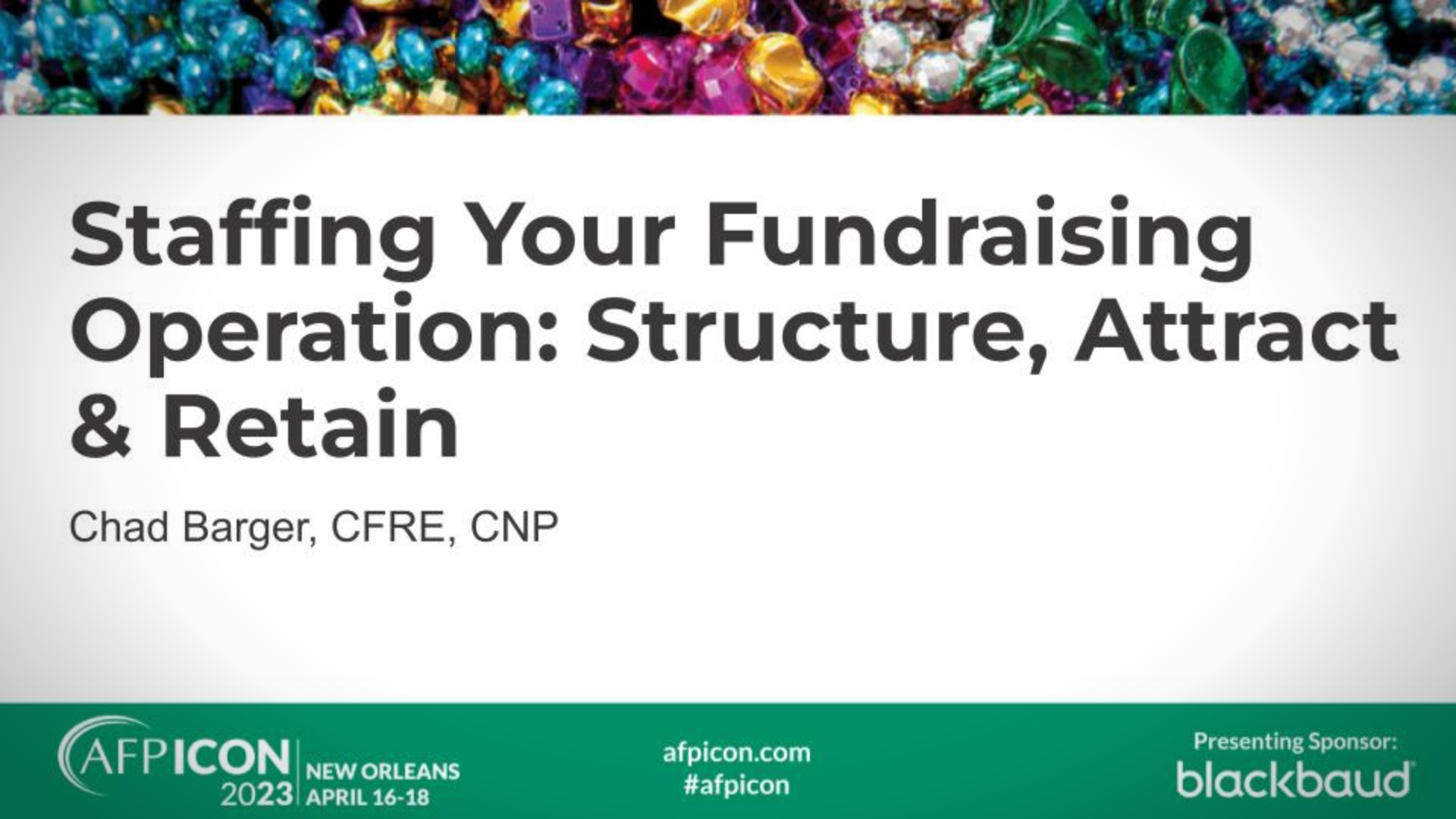 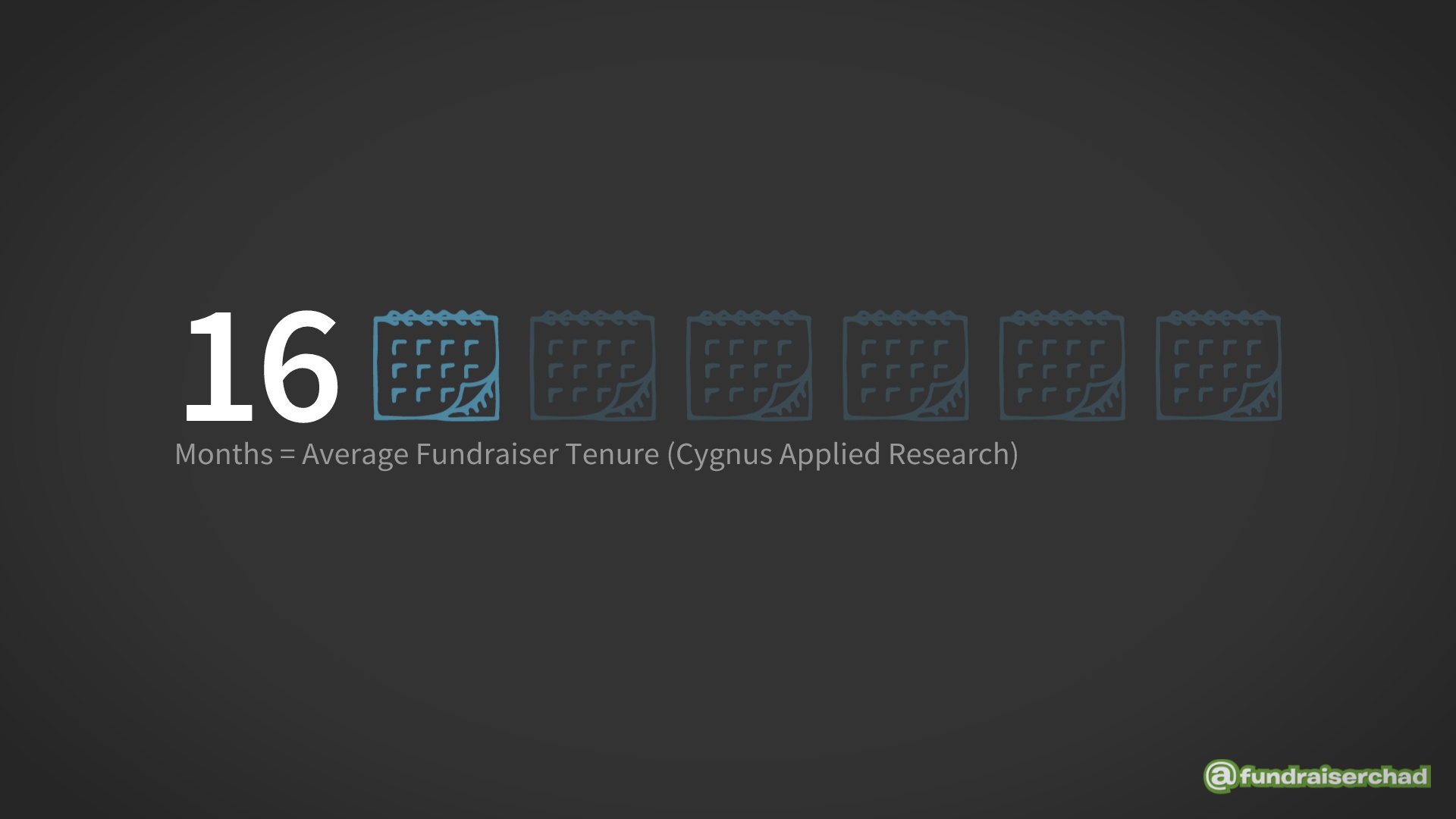 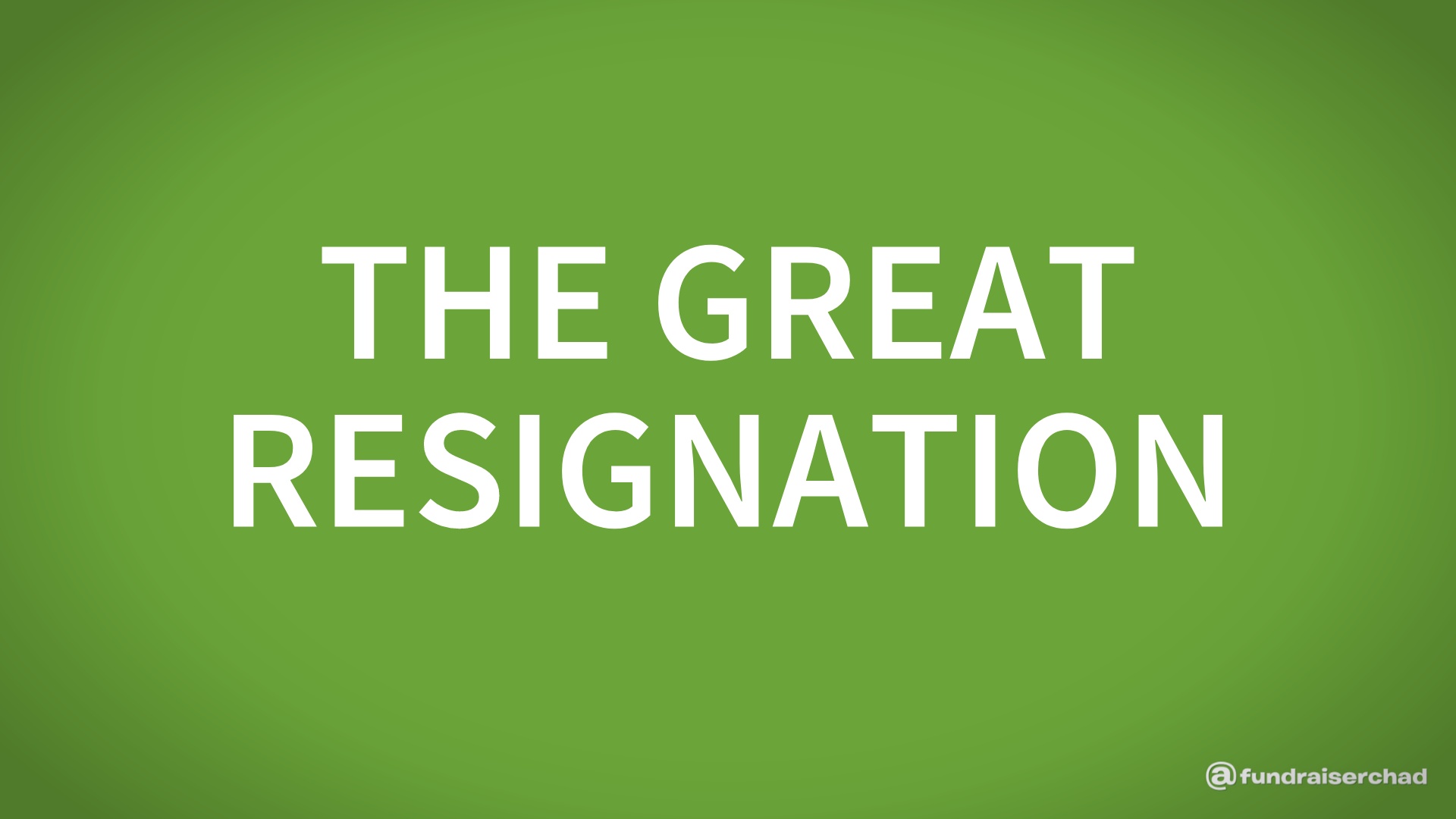 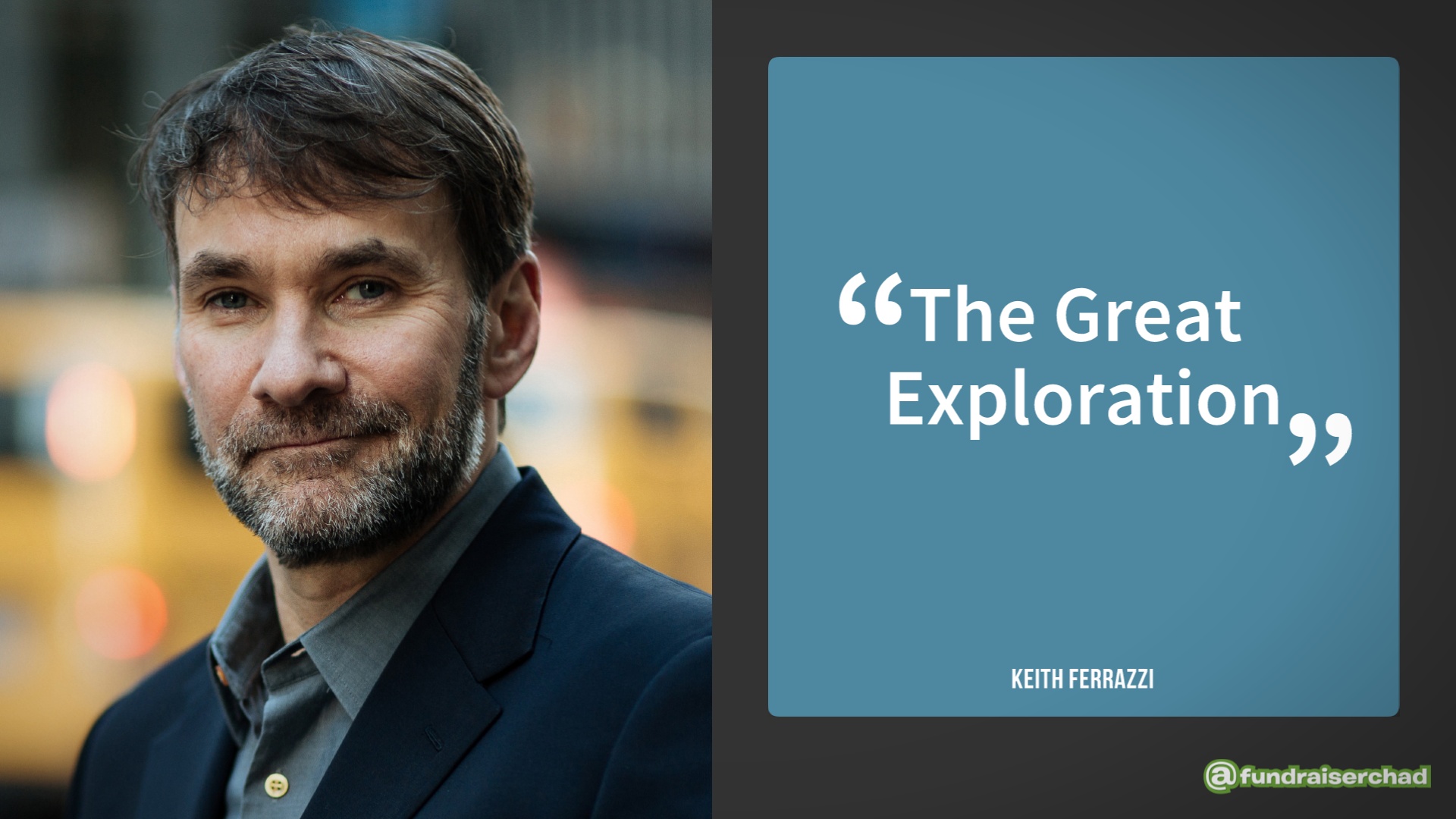 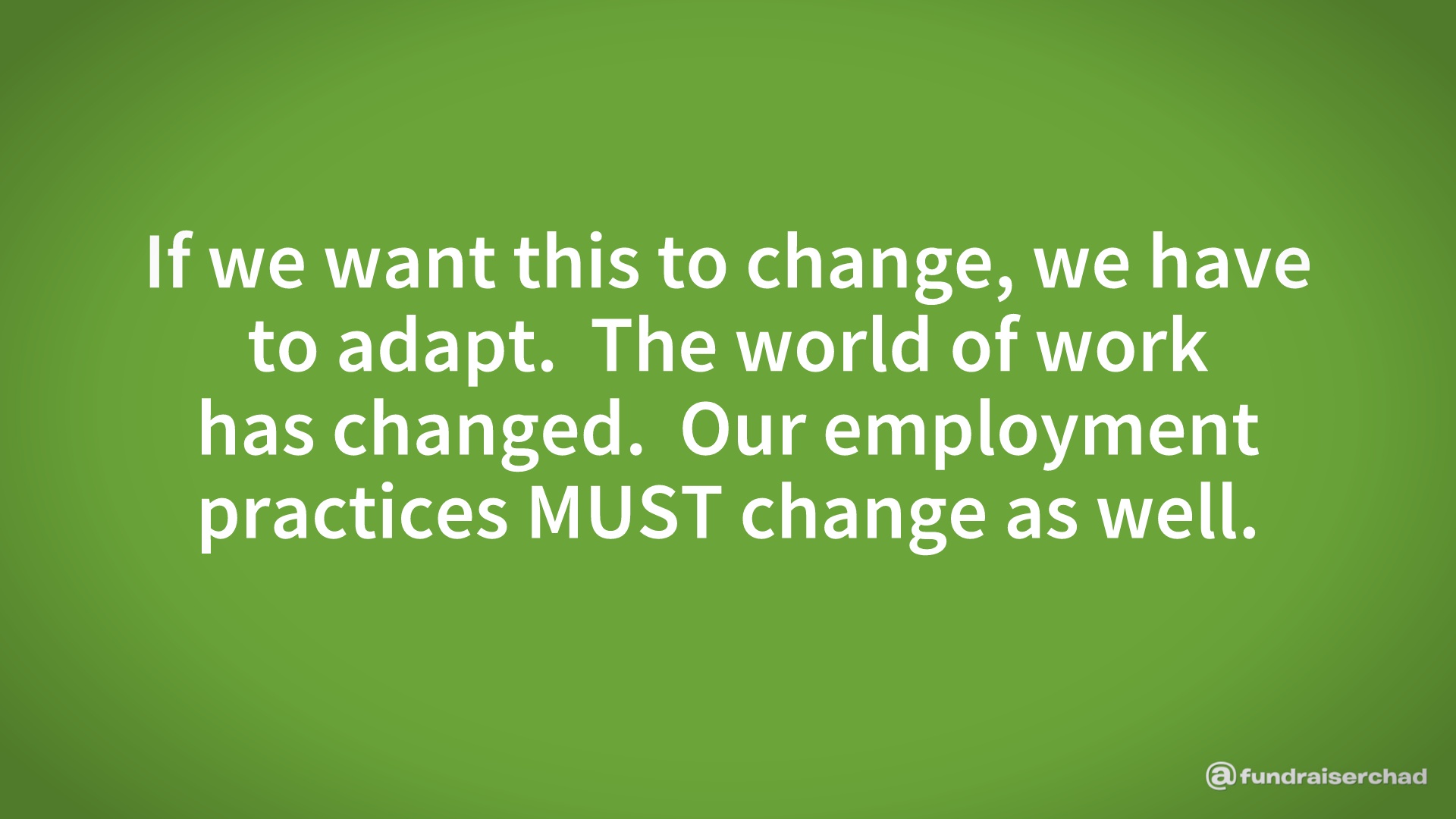 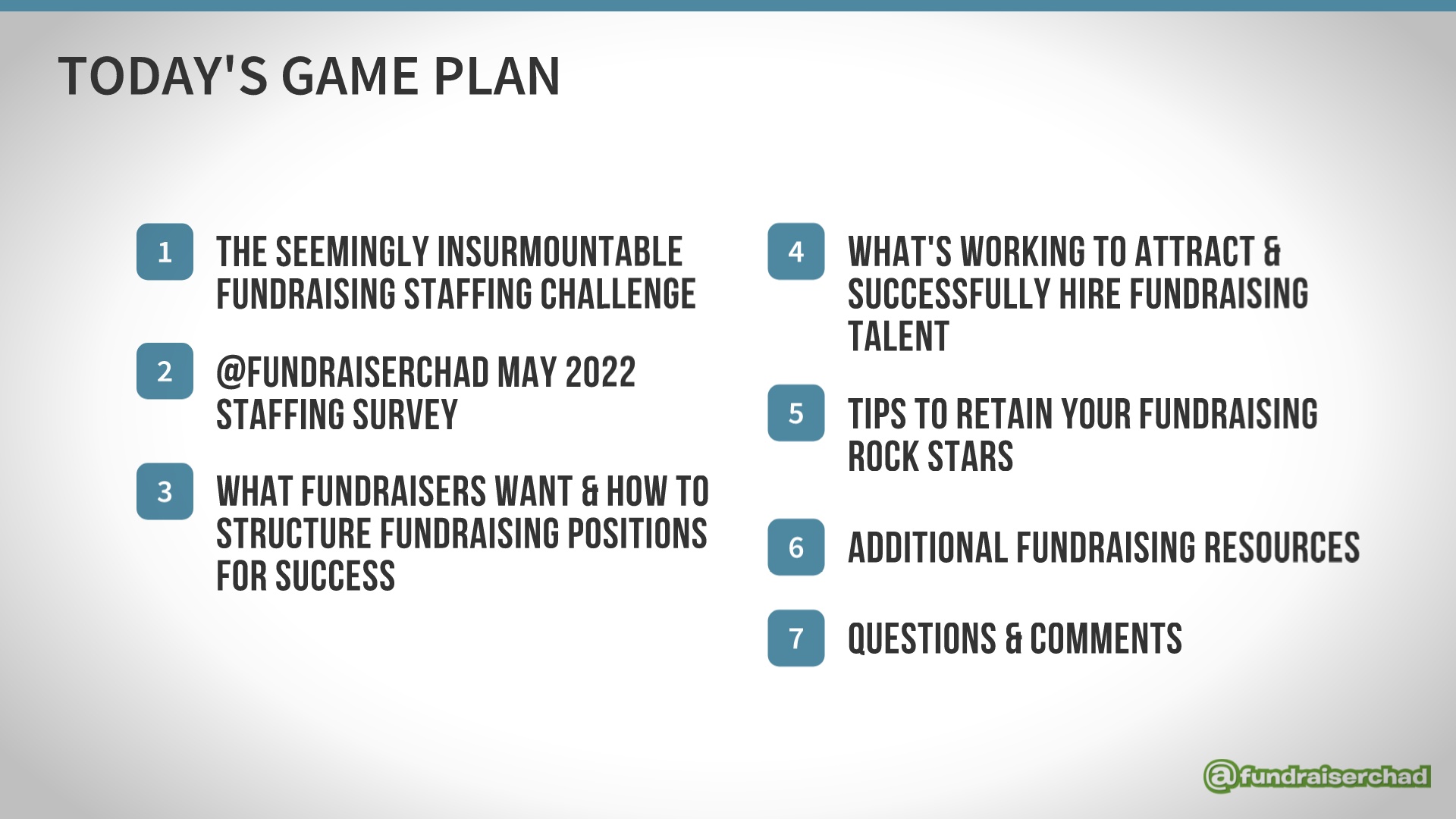 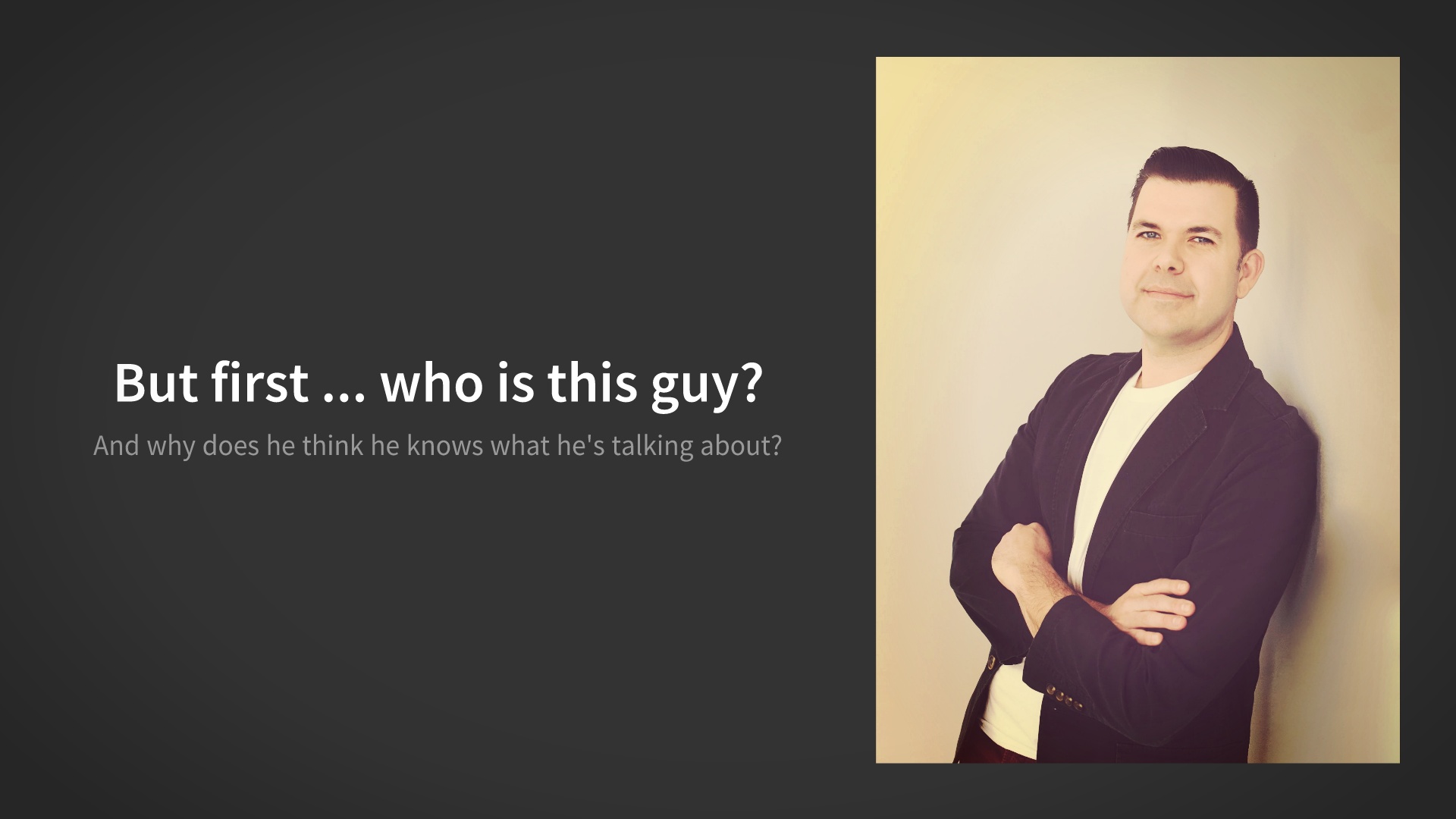 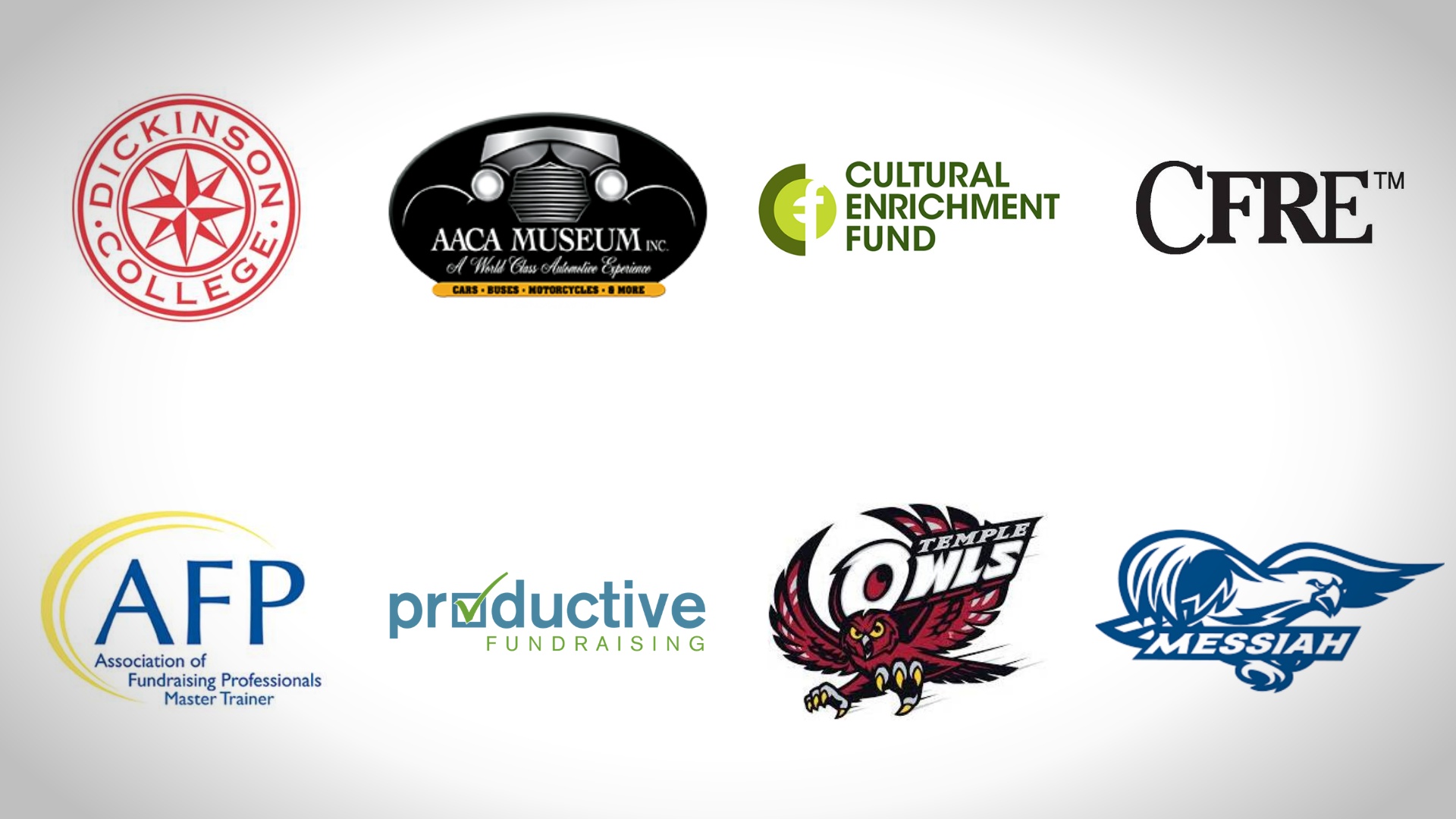 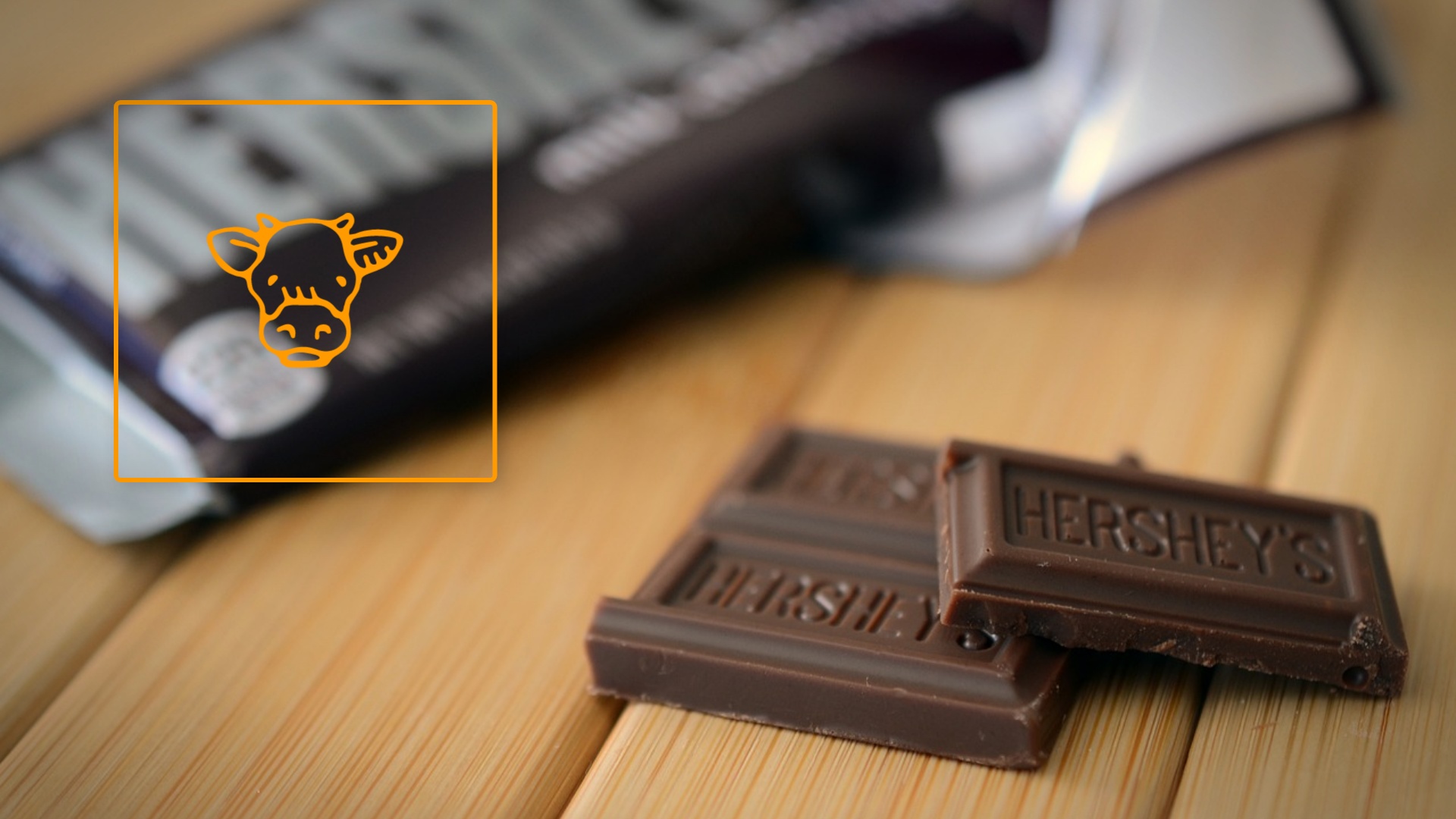 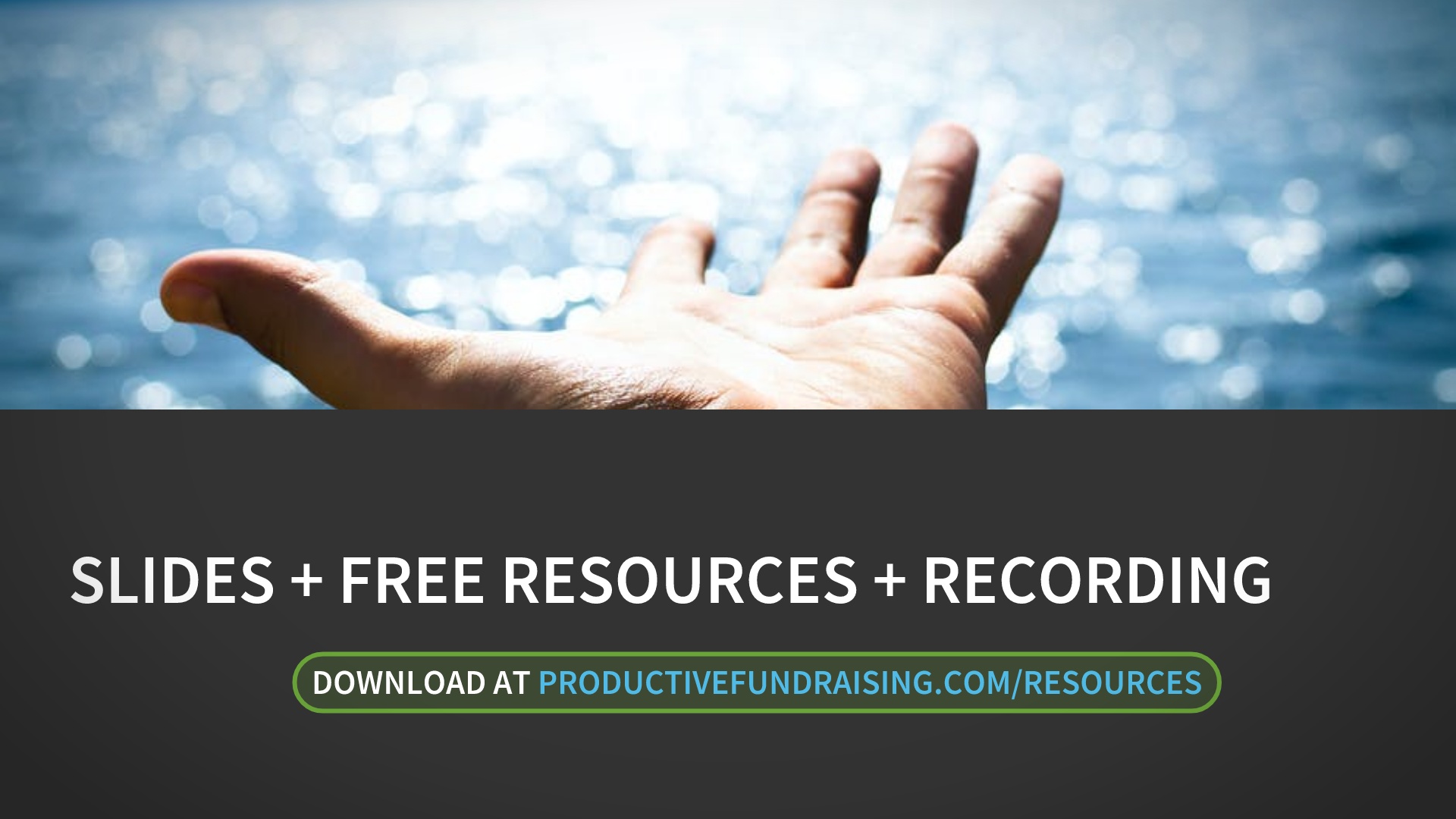 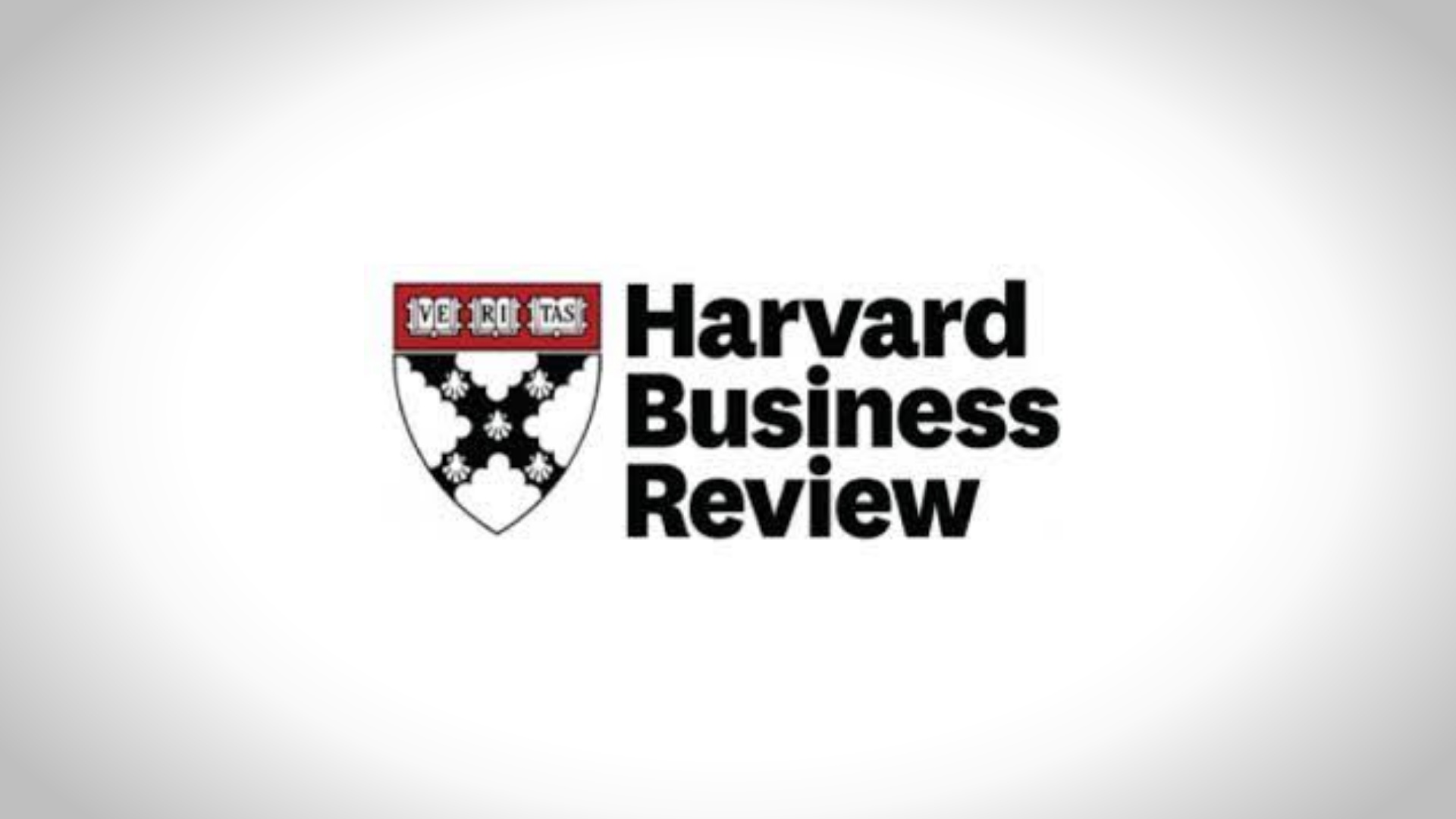 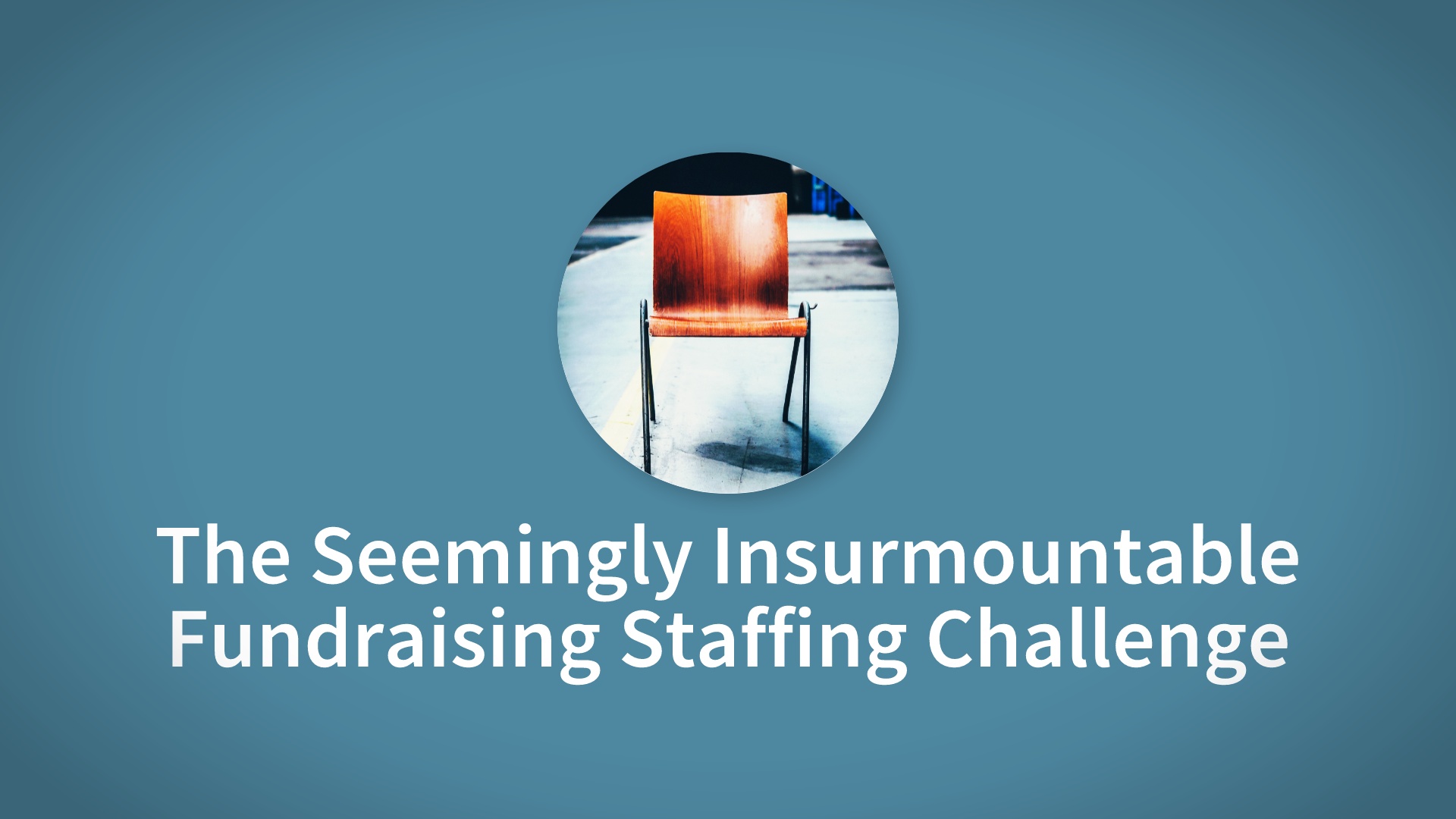 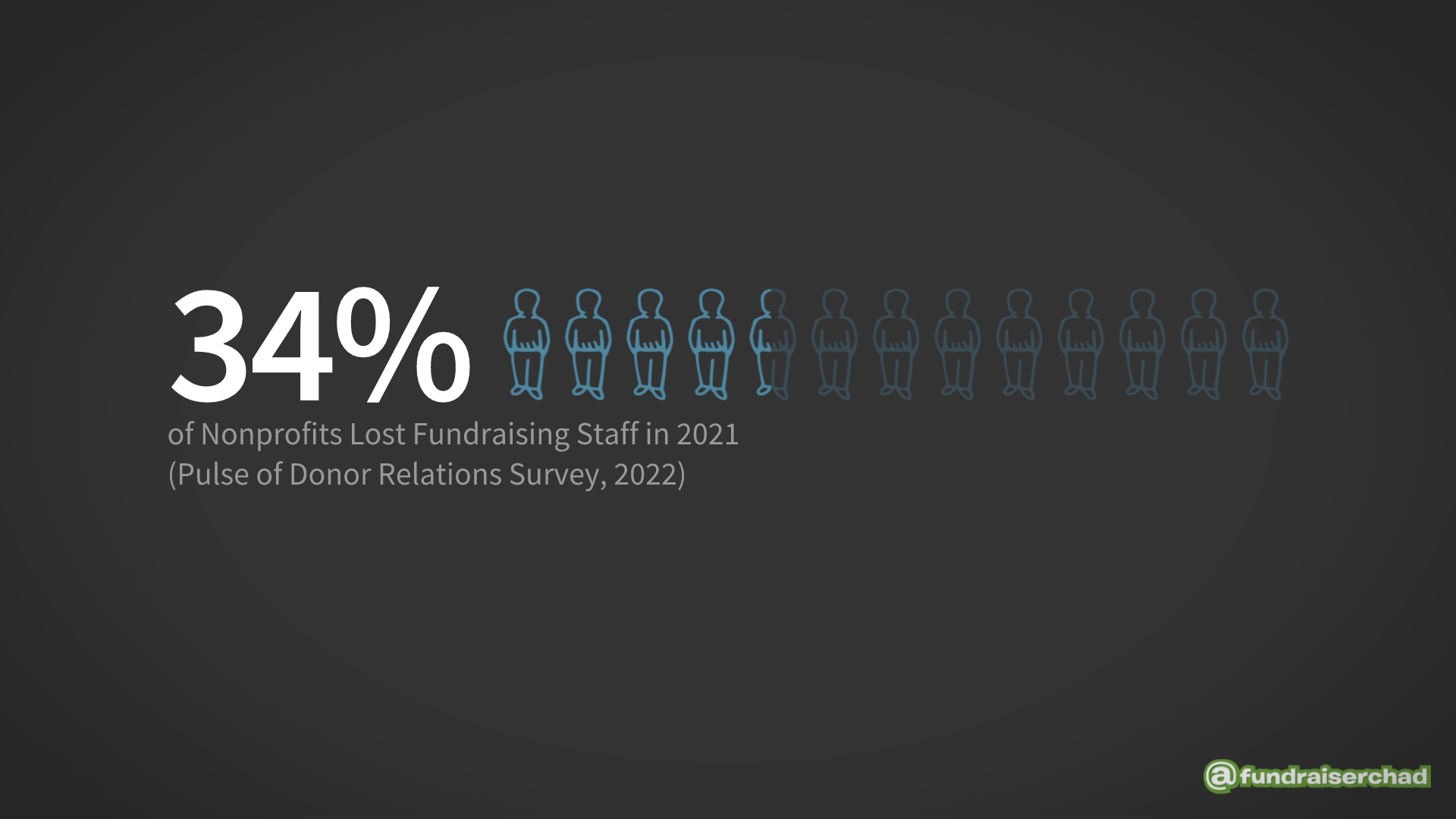 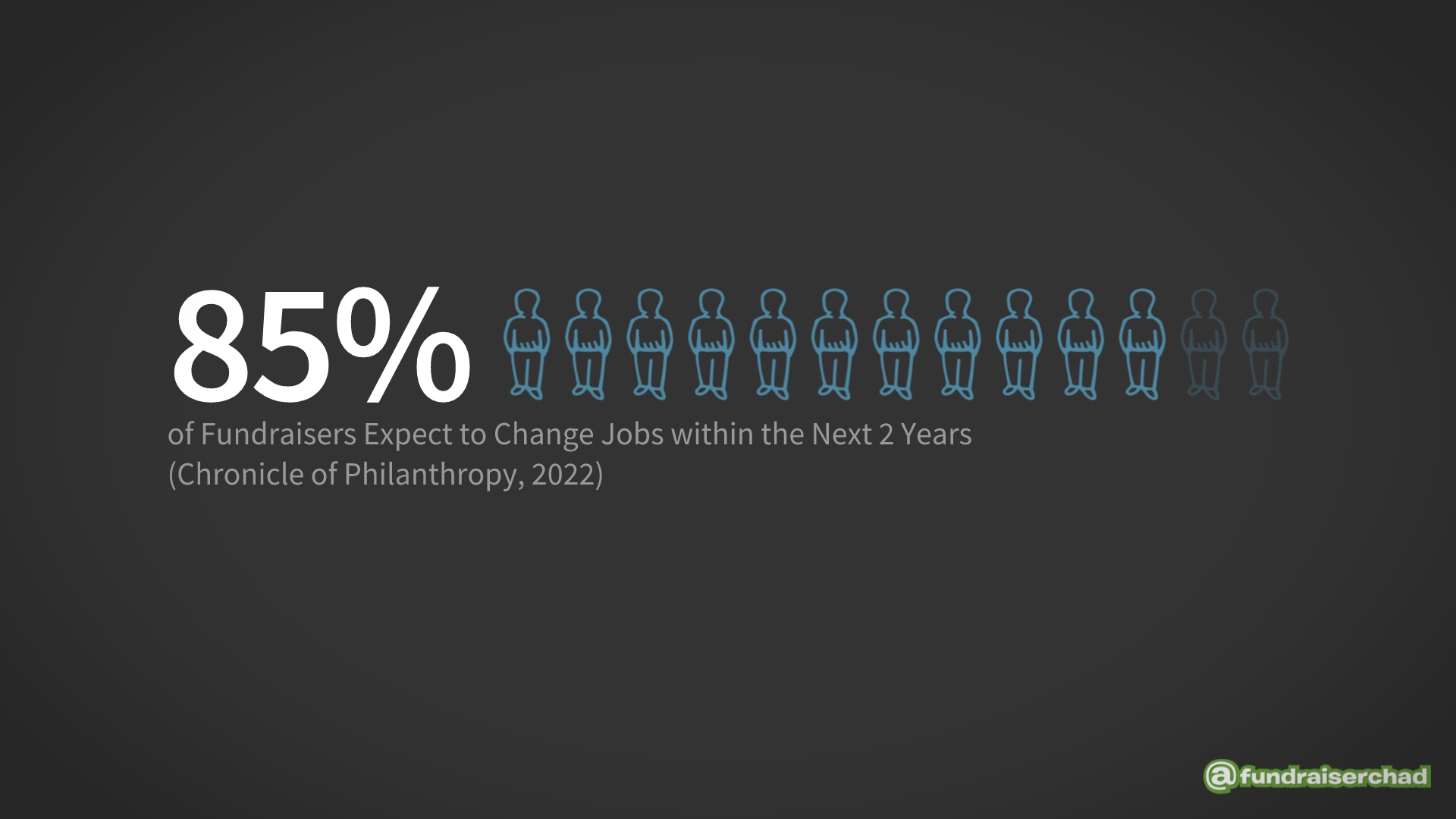 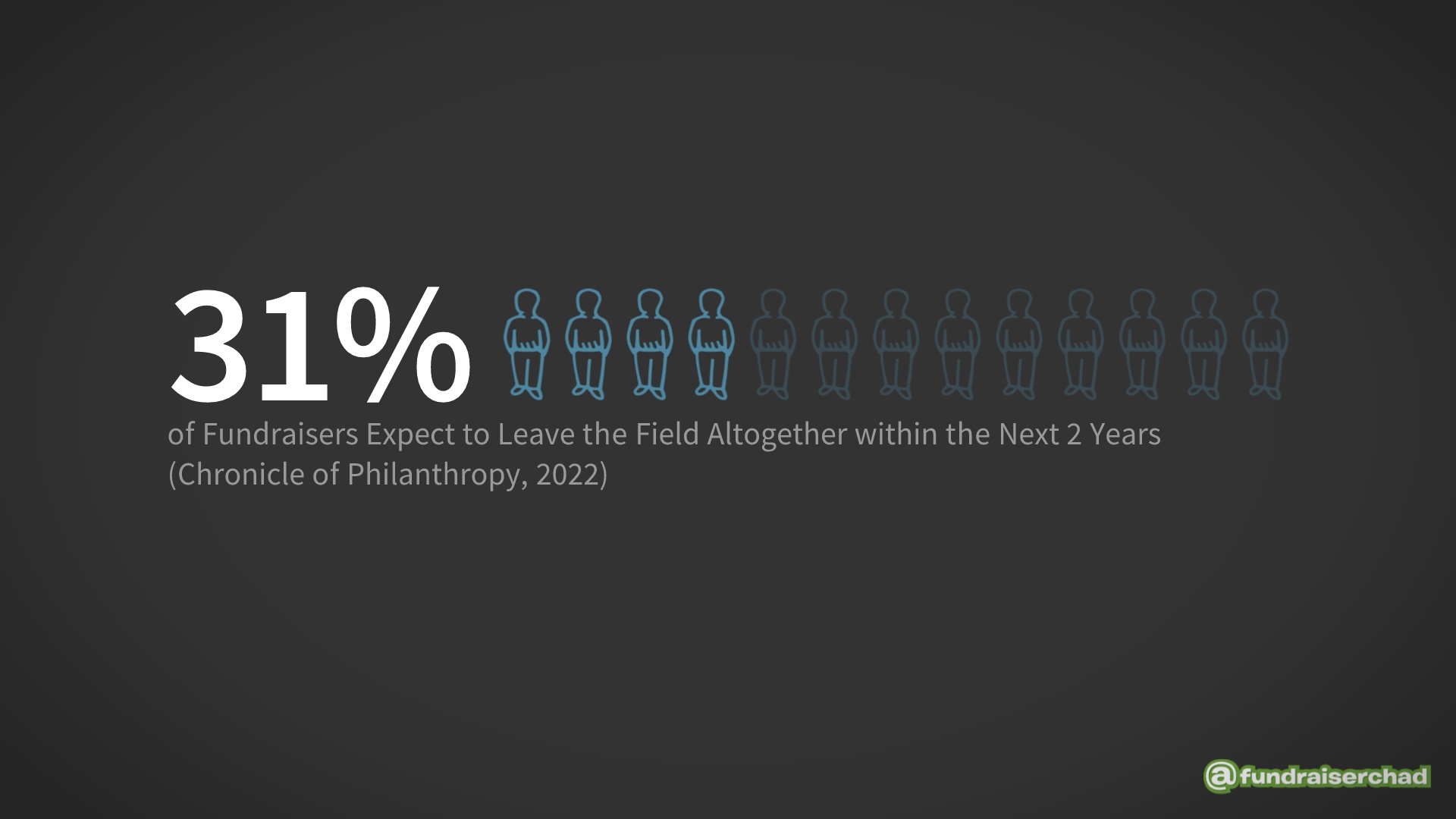 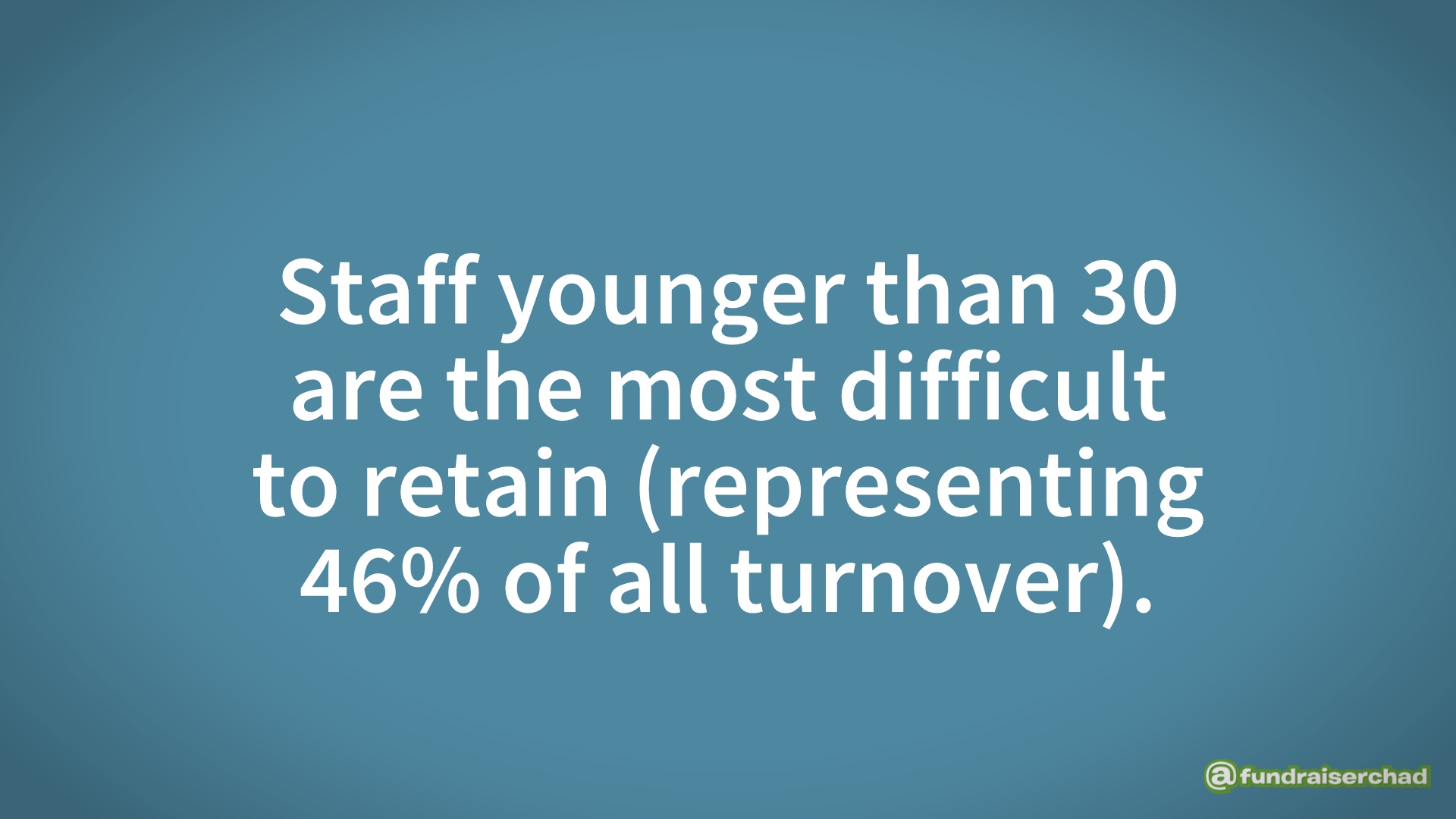 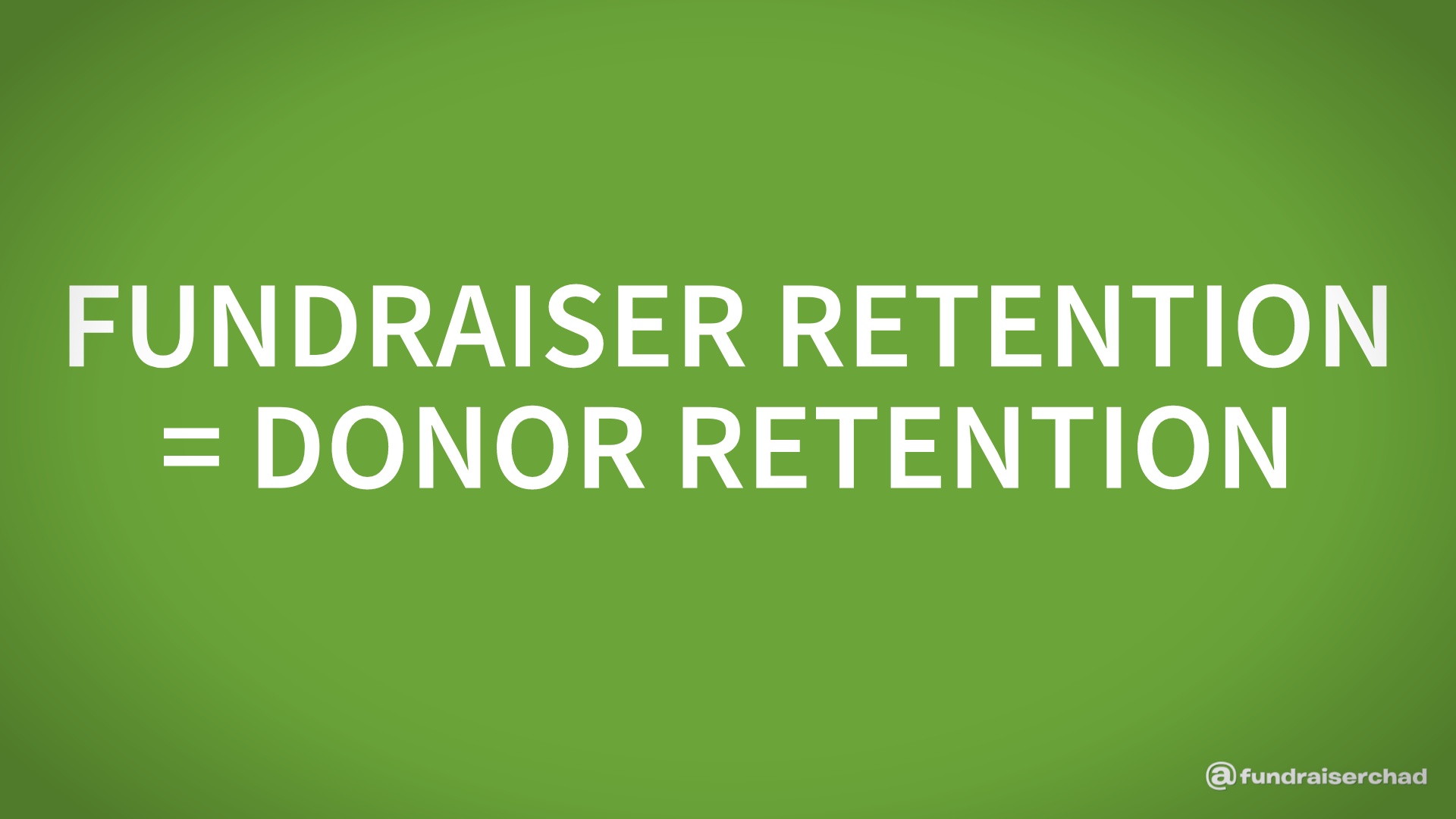 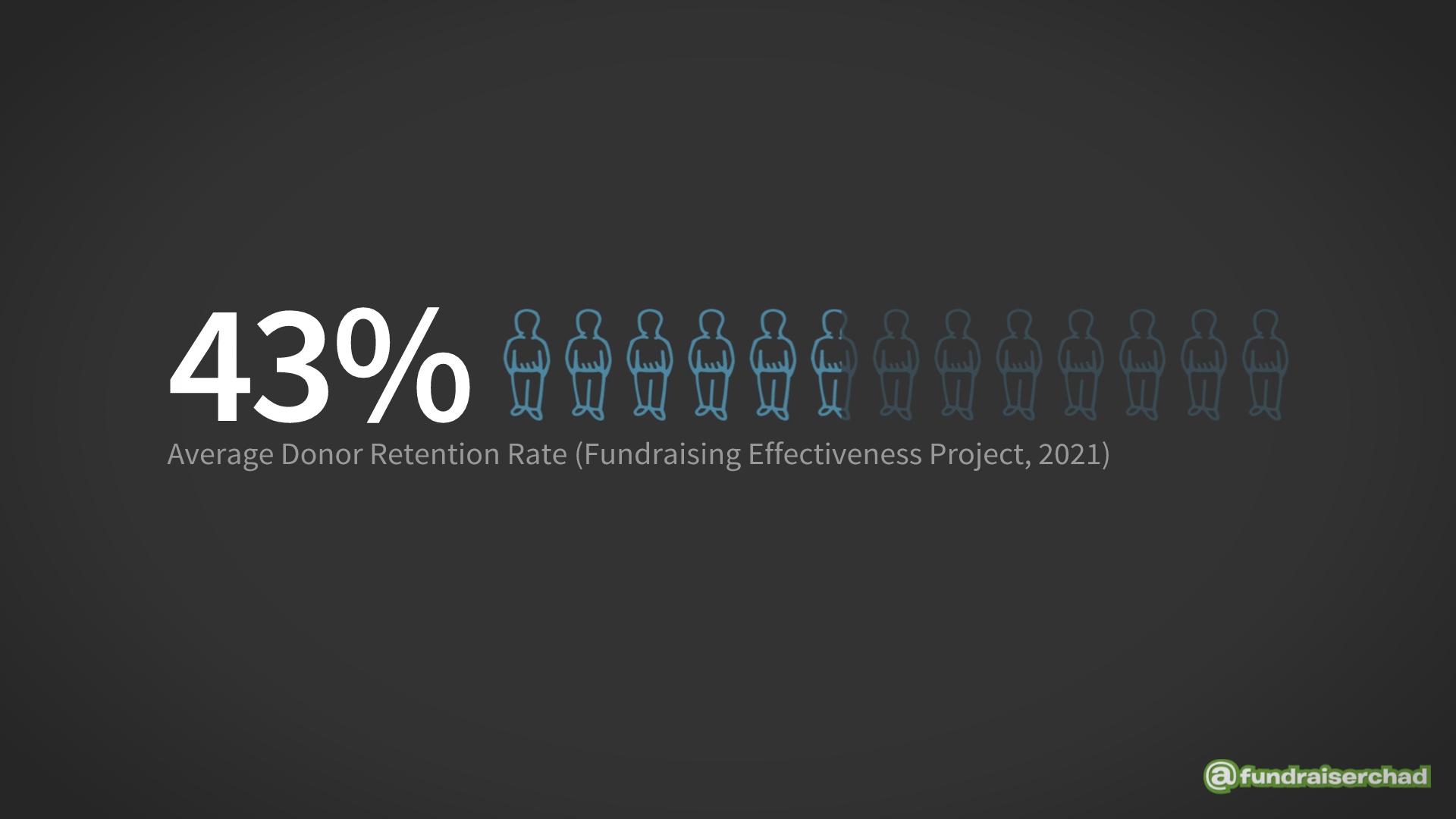 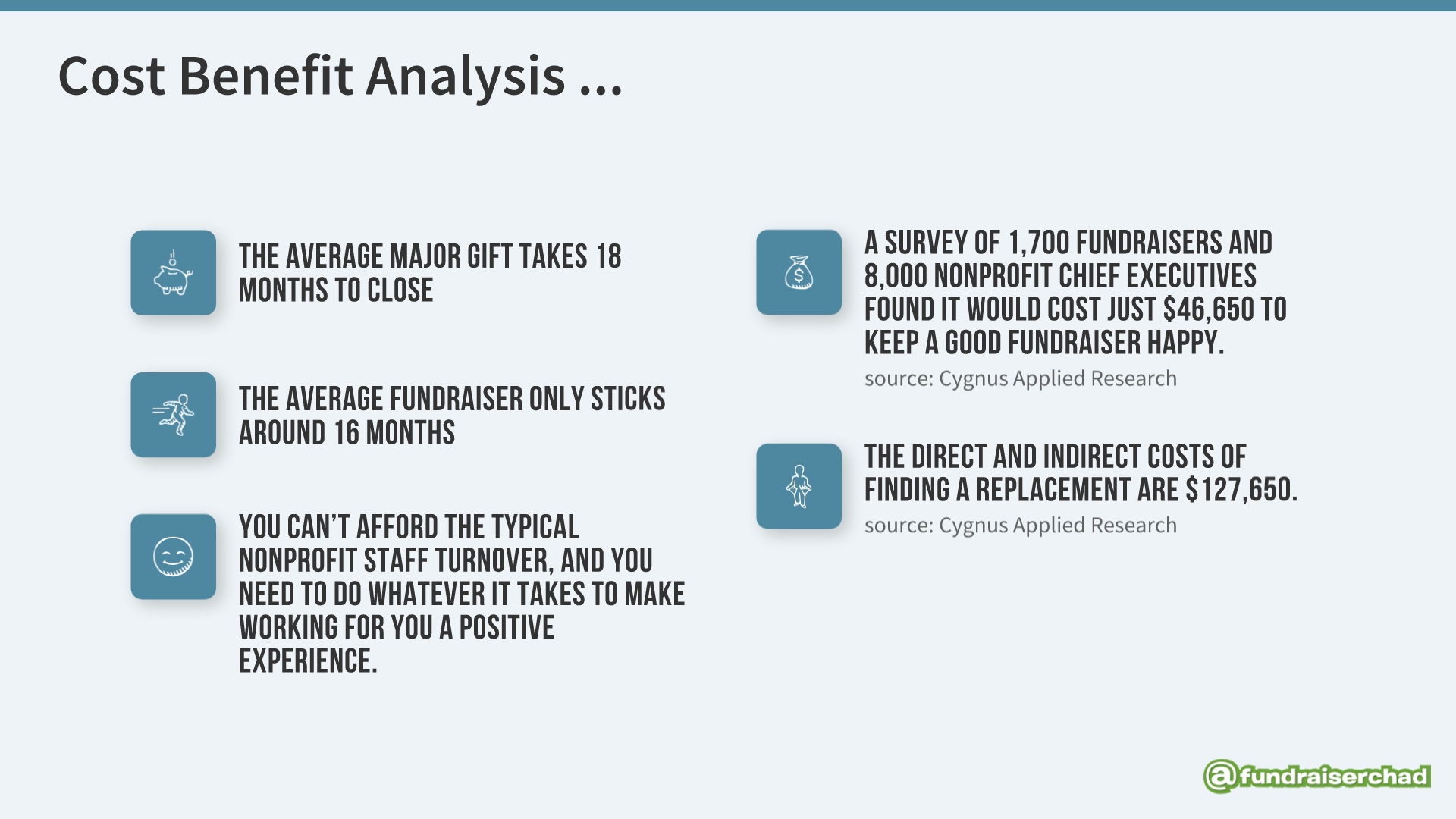 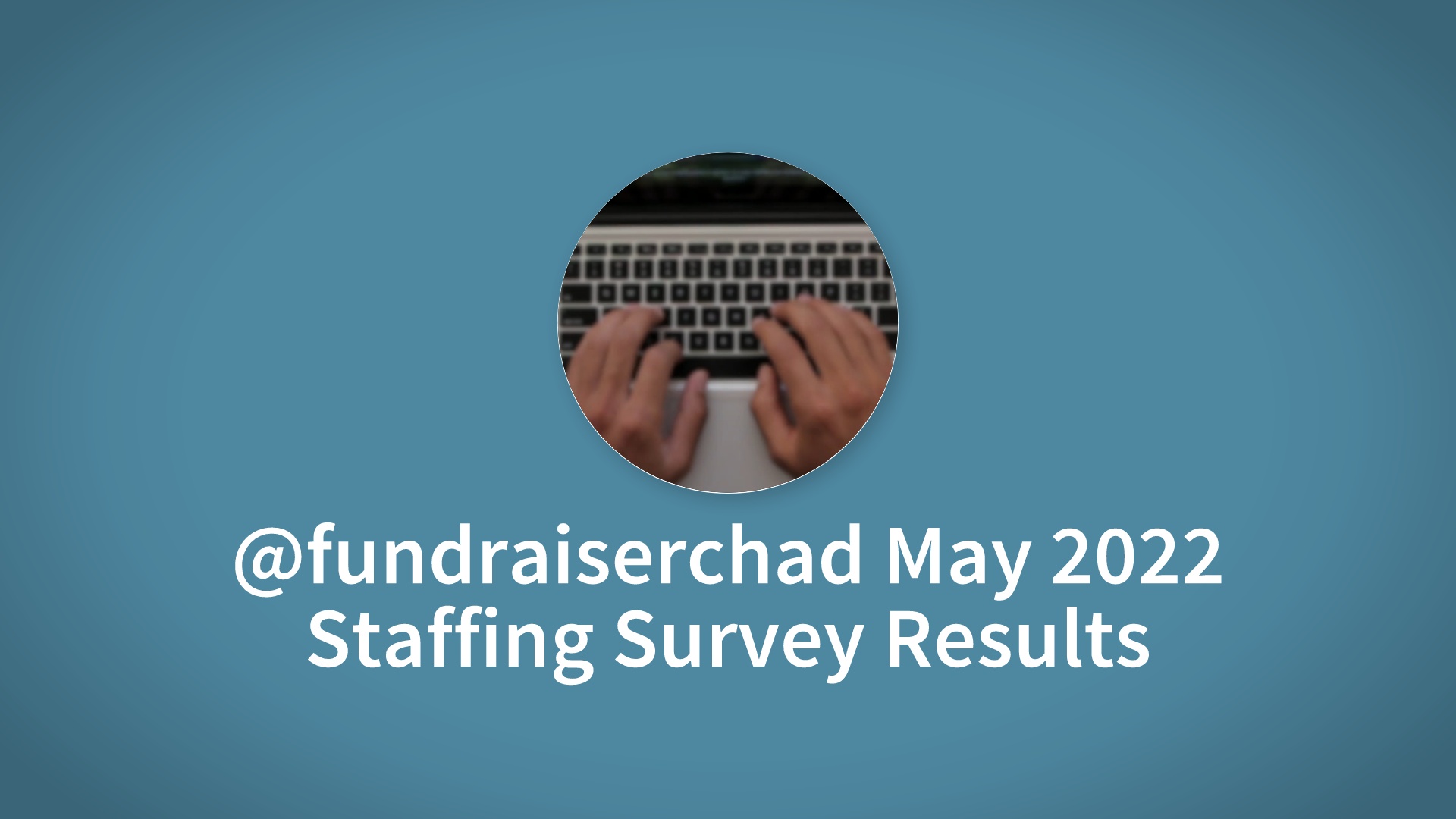 [Speaker Notes: Video URL: https://player.vimeo.com/external/174002812.hd.mp4?s=adbd4371ef546a2a57027fb7e799649cb0af2bd8&oauth2_token_id=57447761]
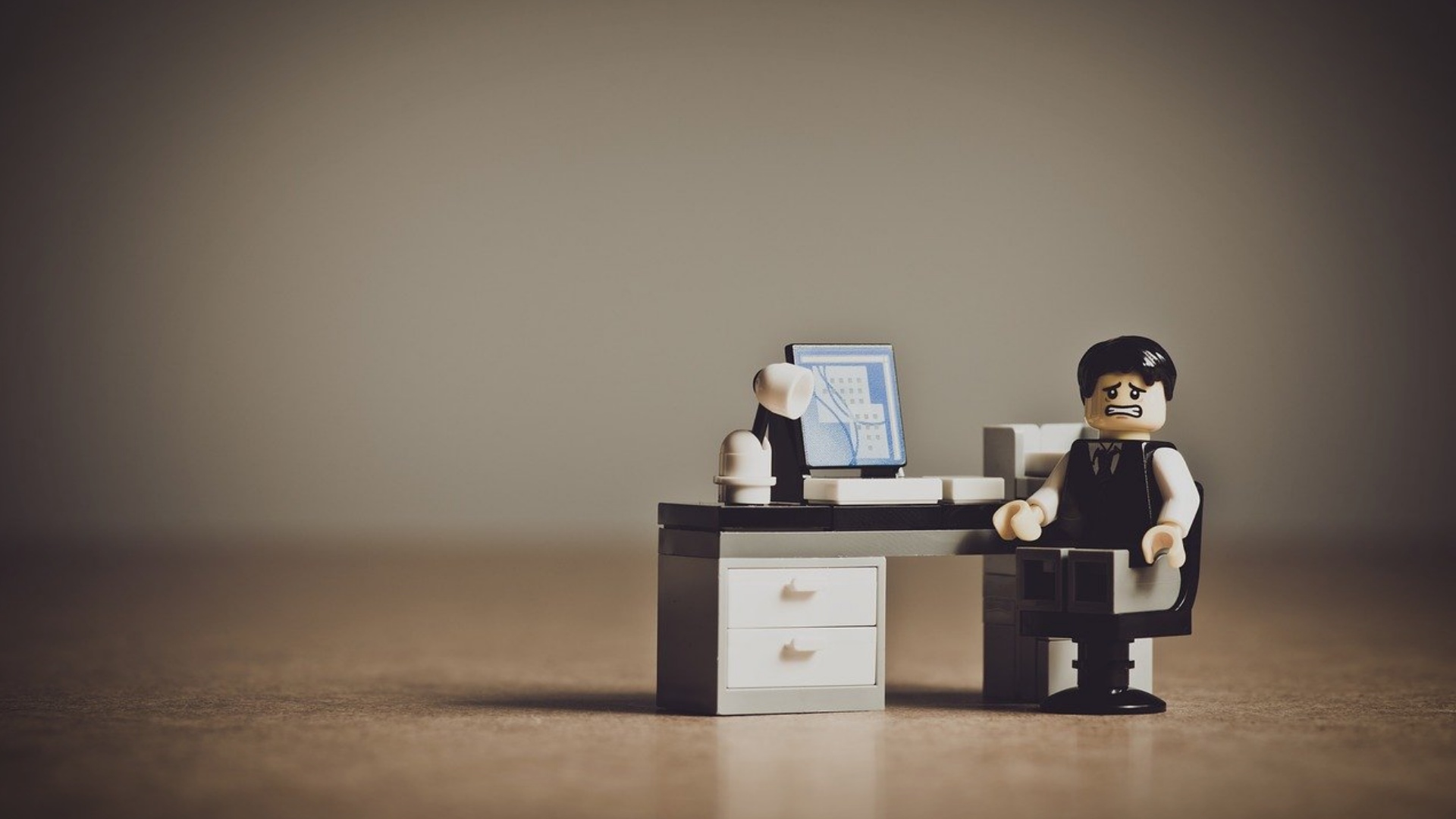 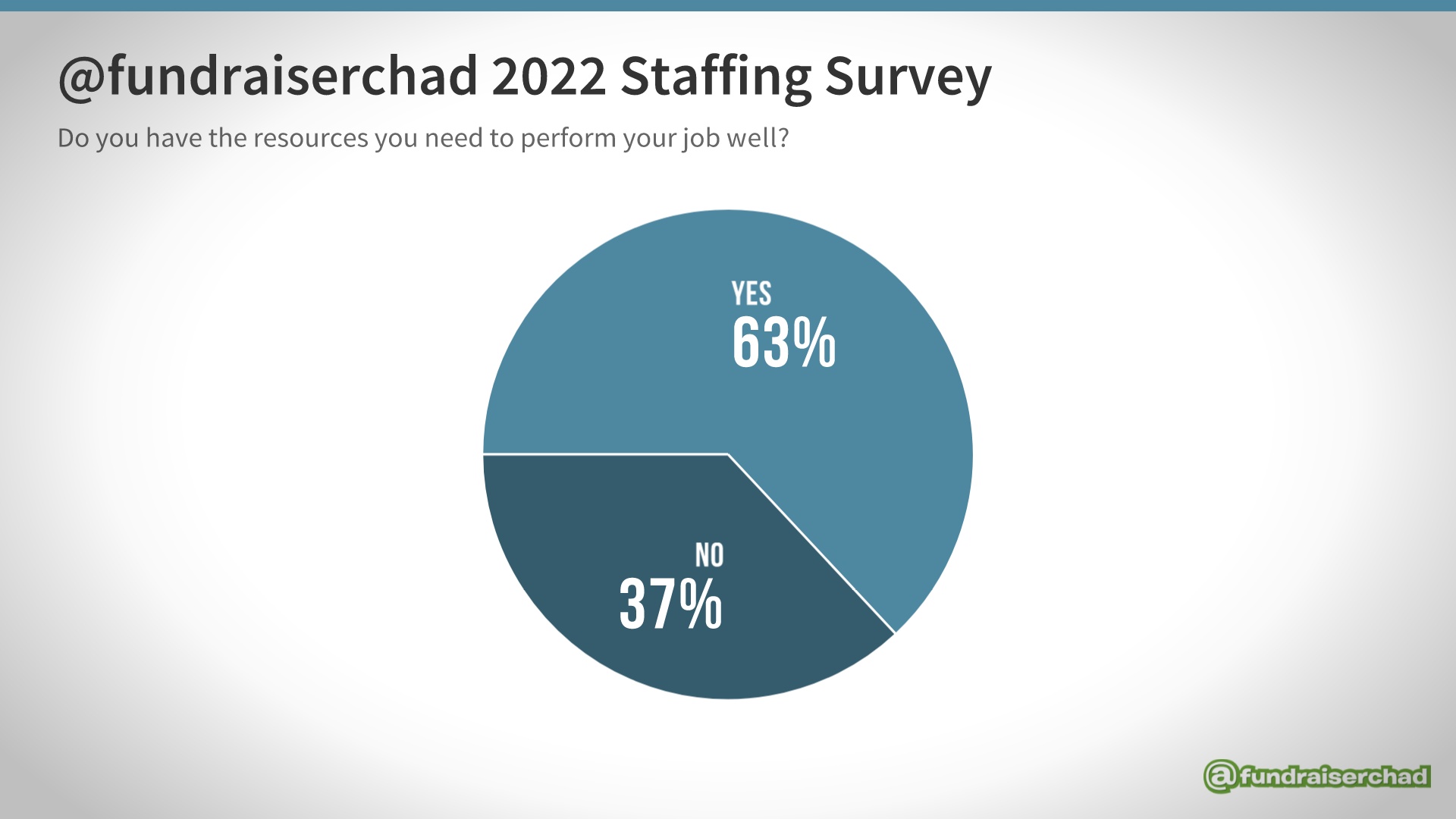 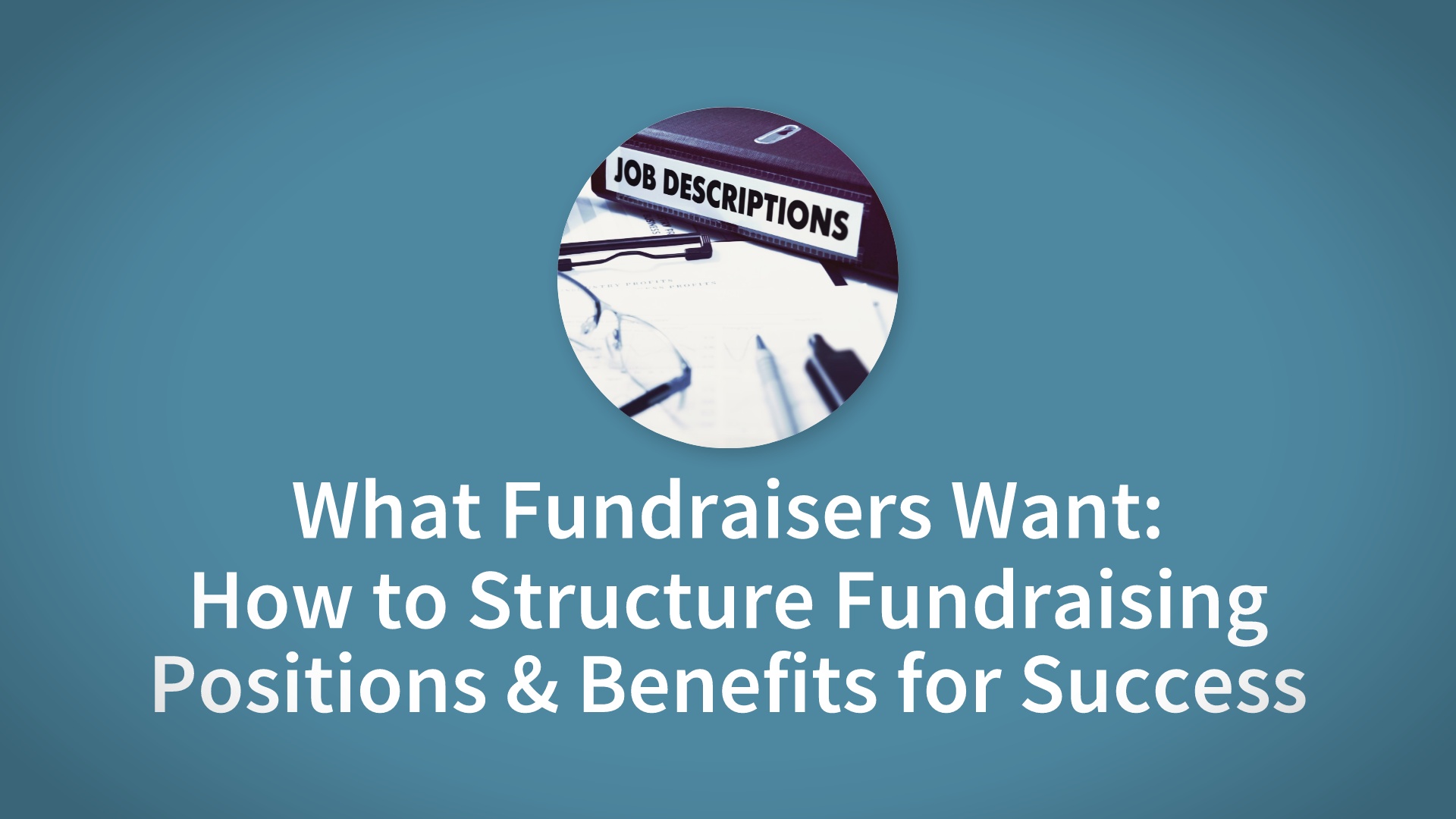 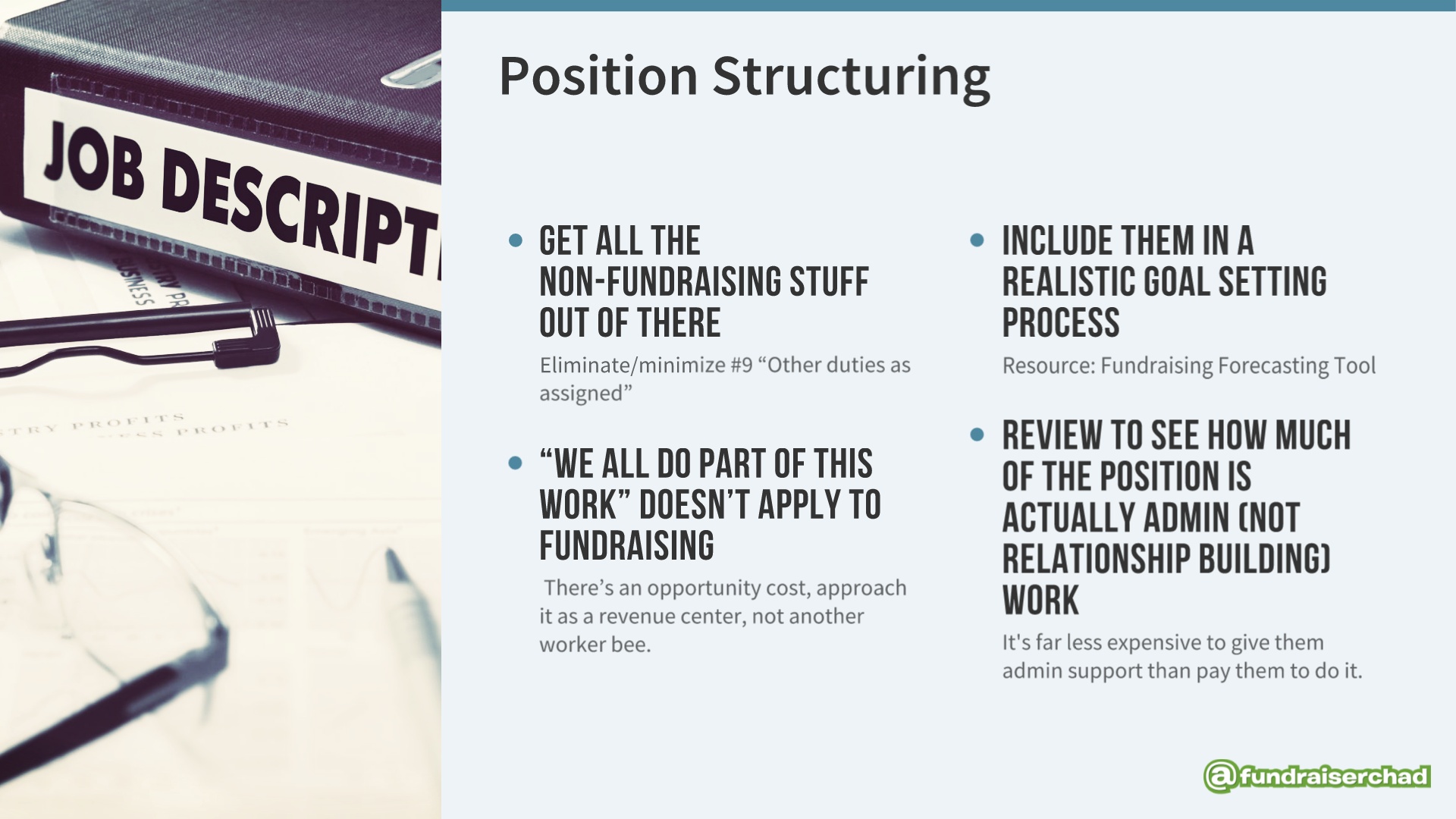 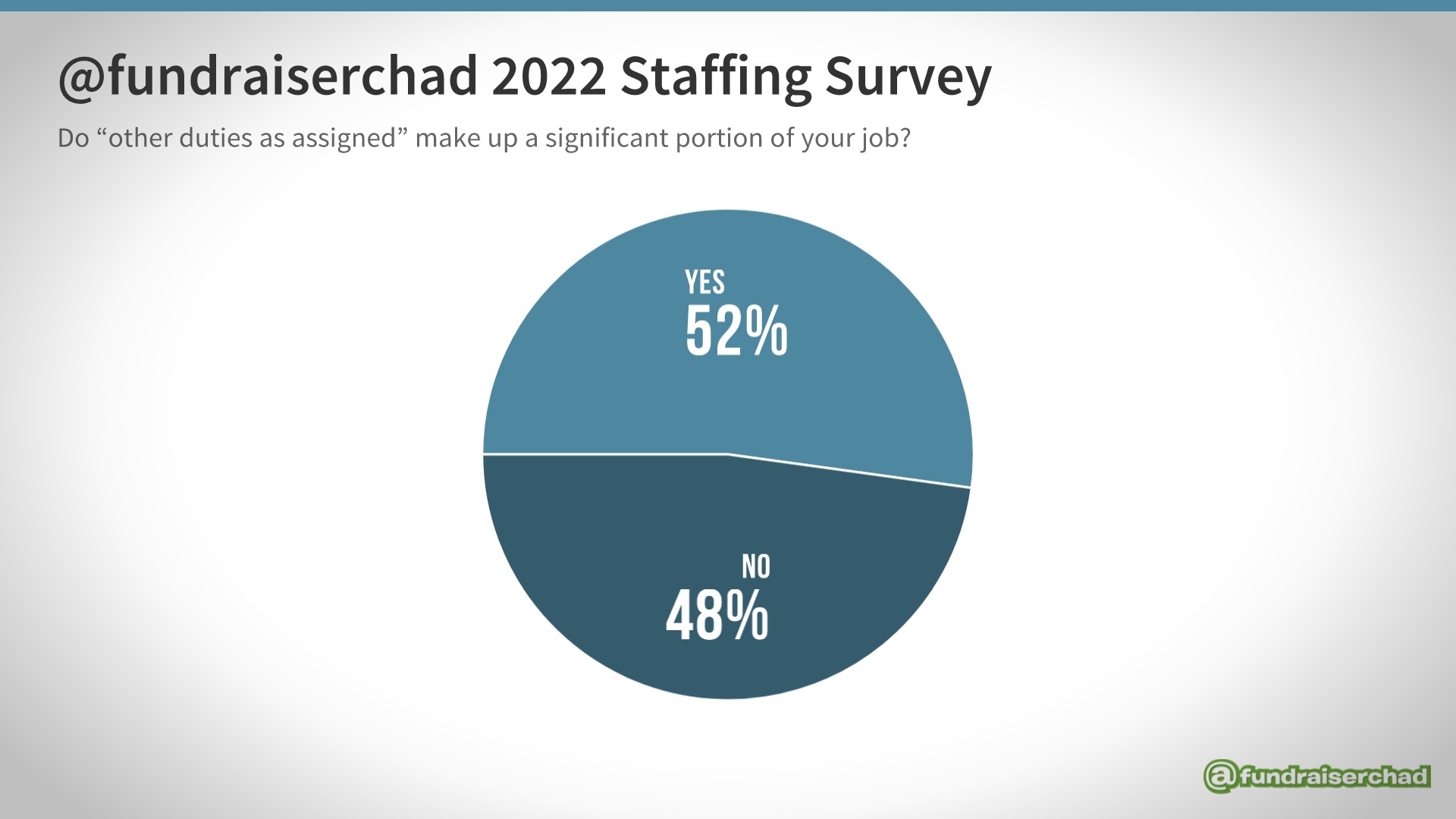 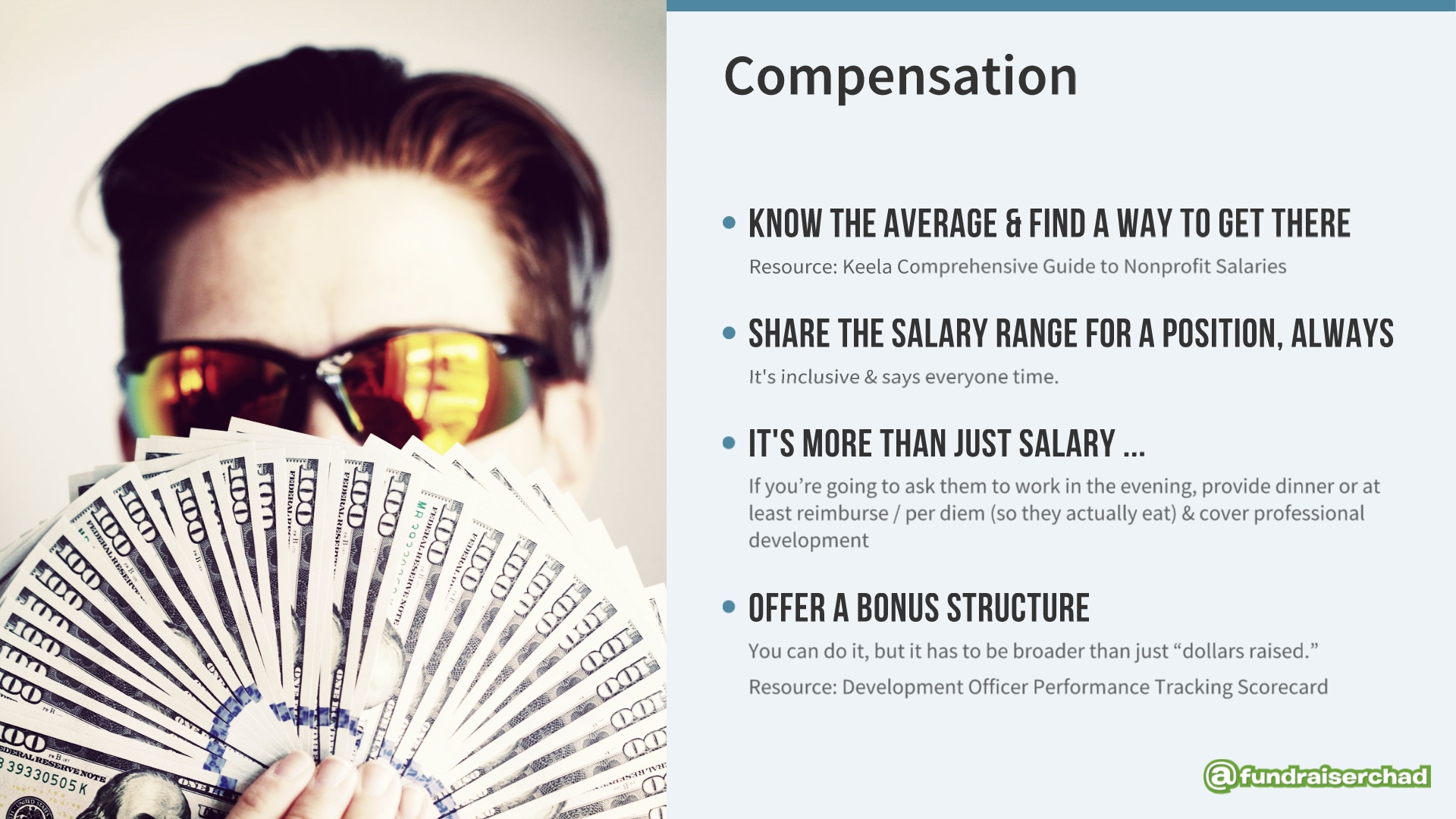 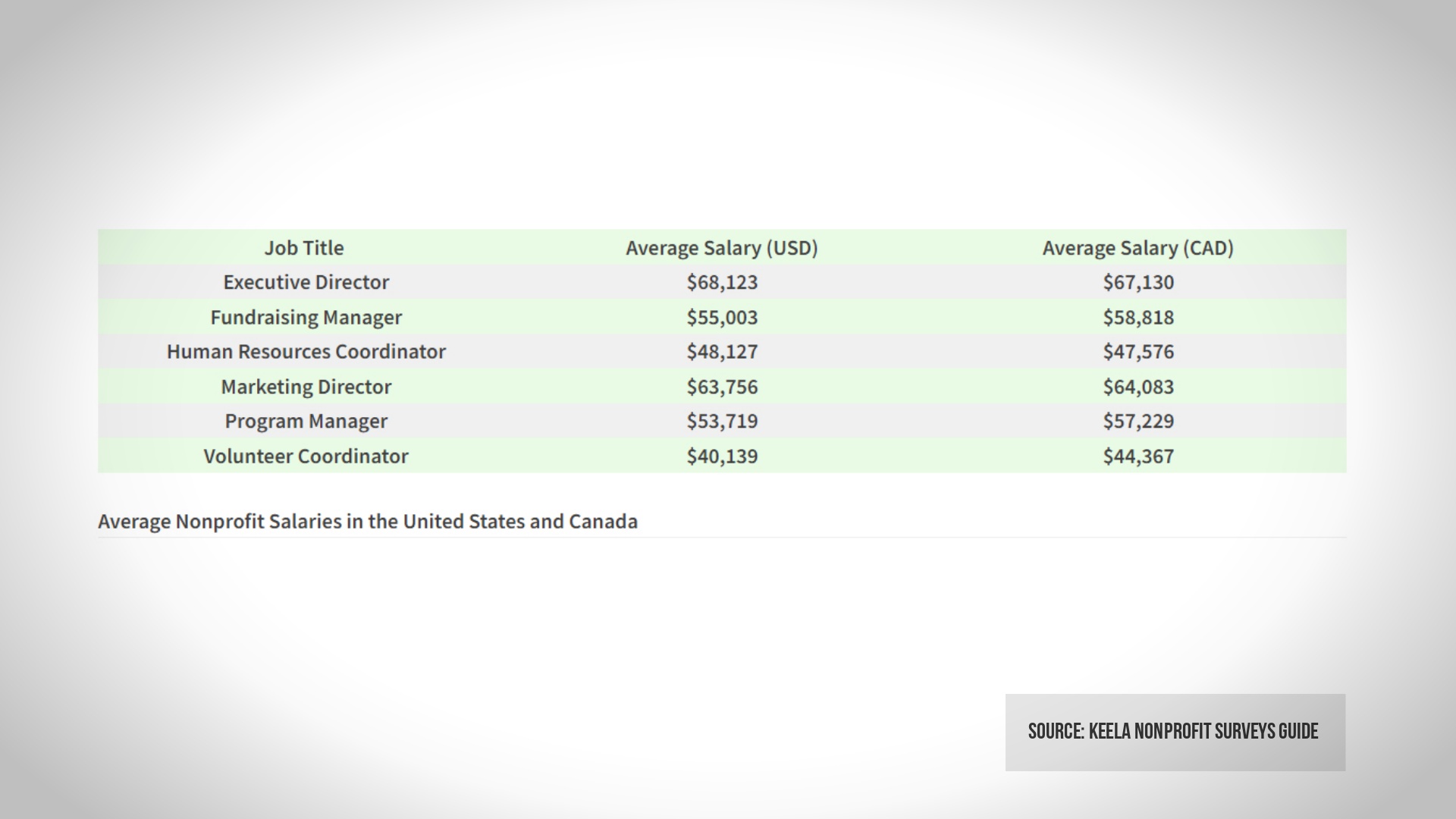 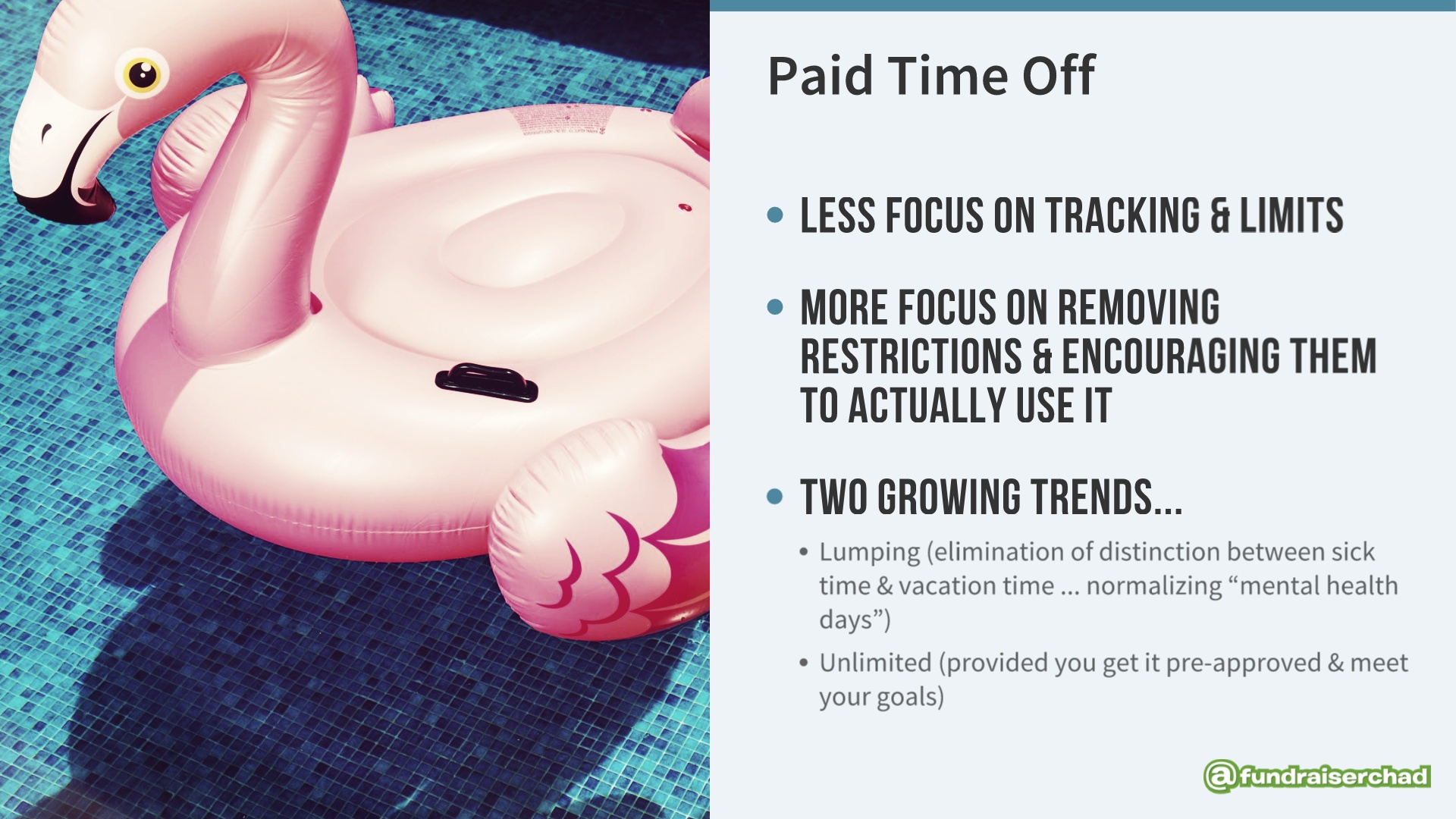 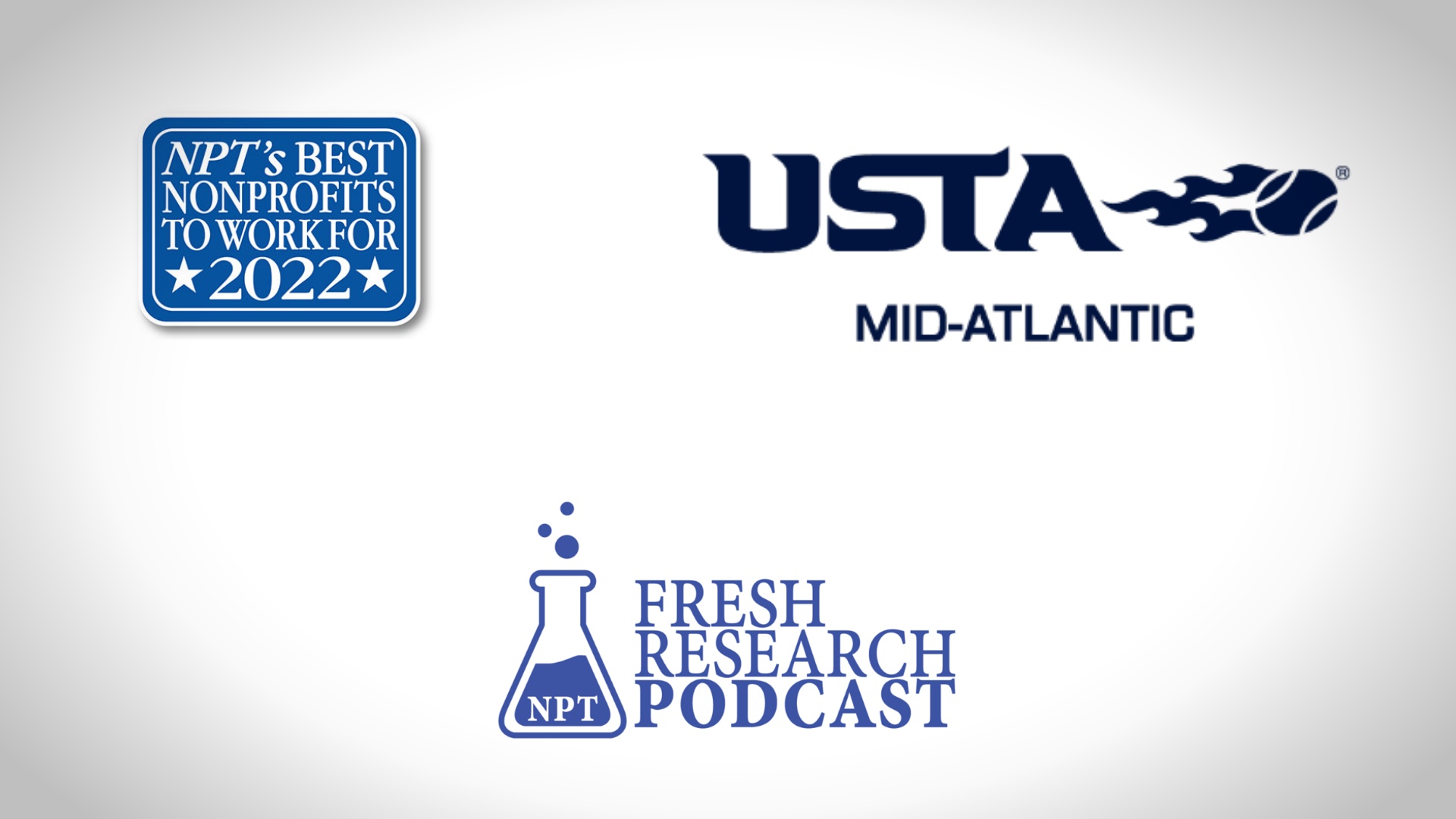 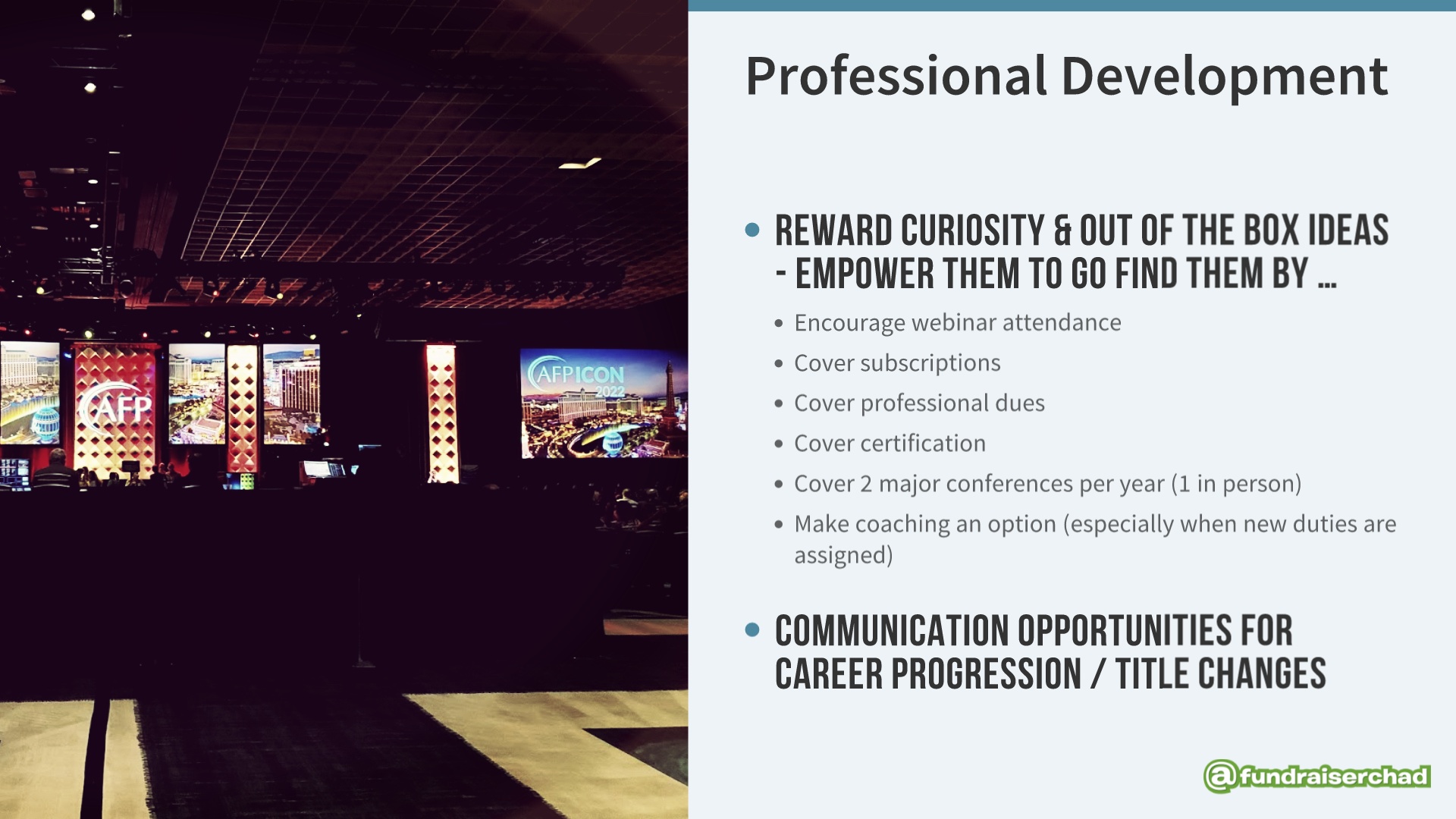 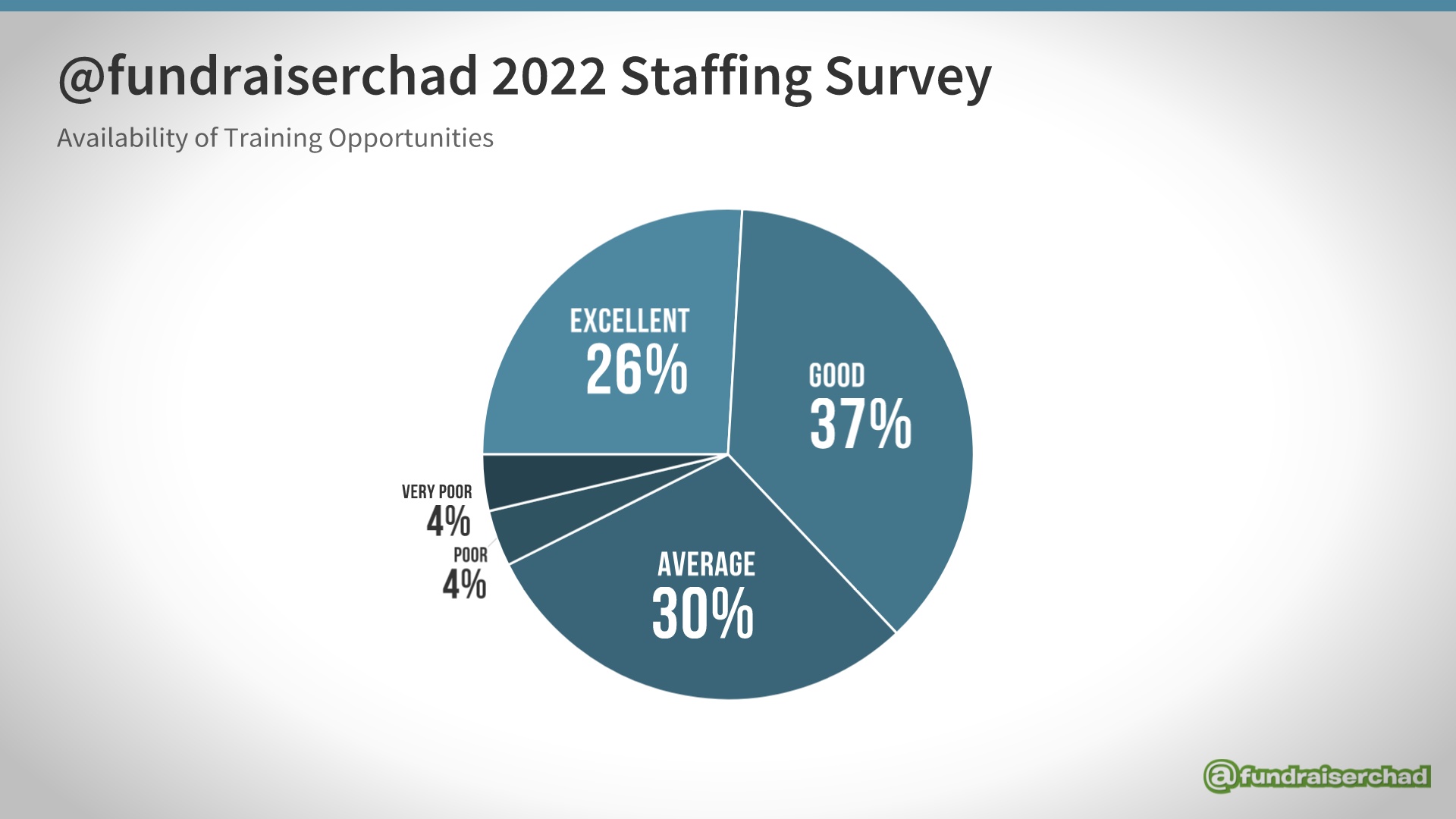 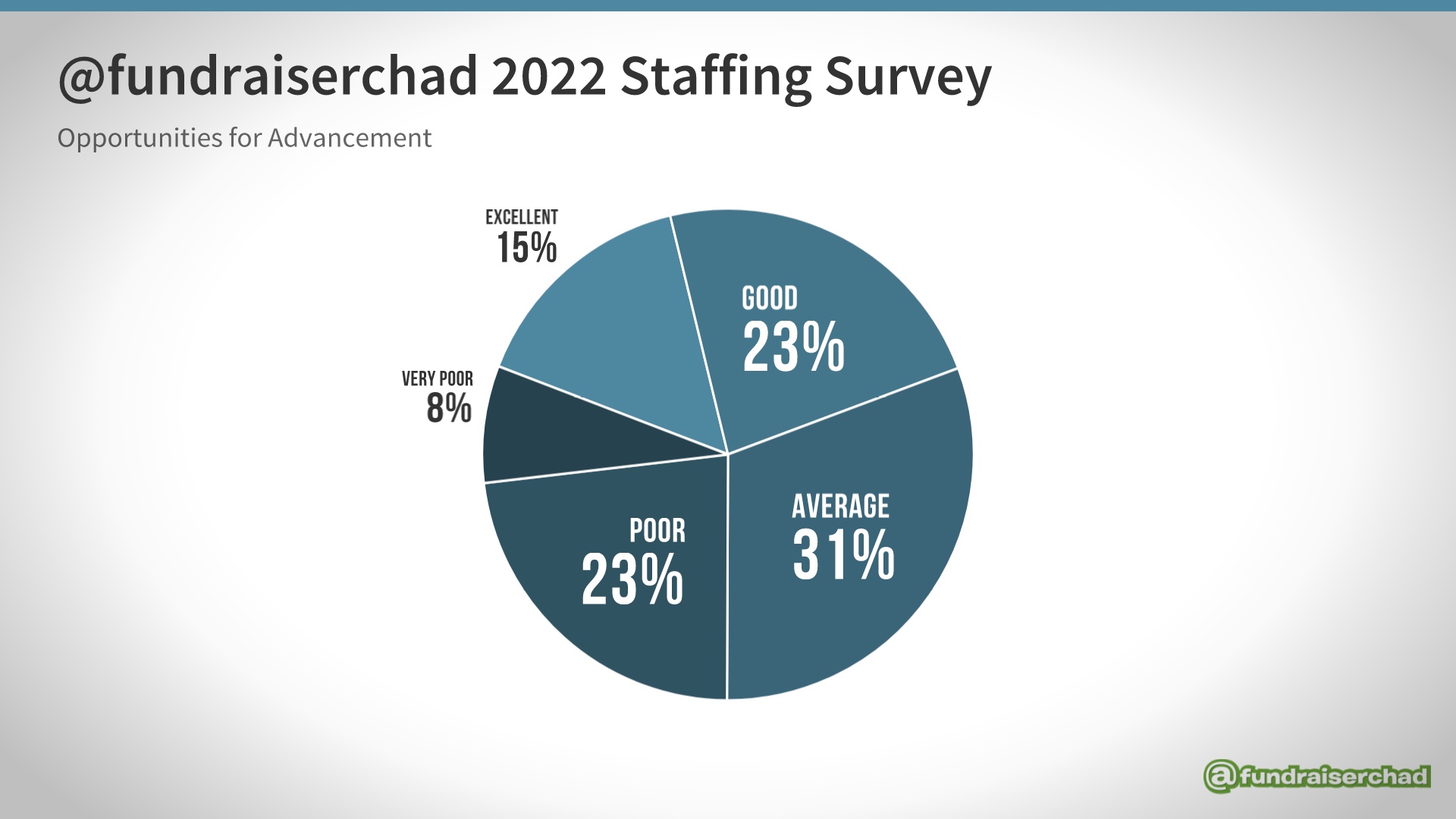 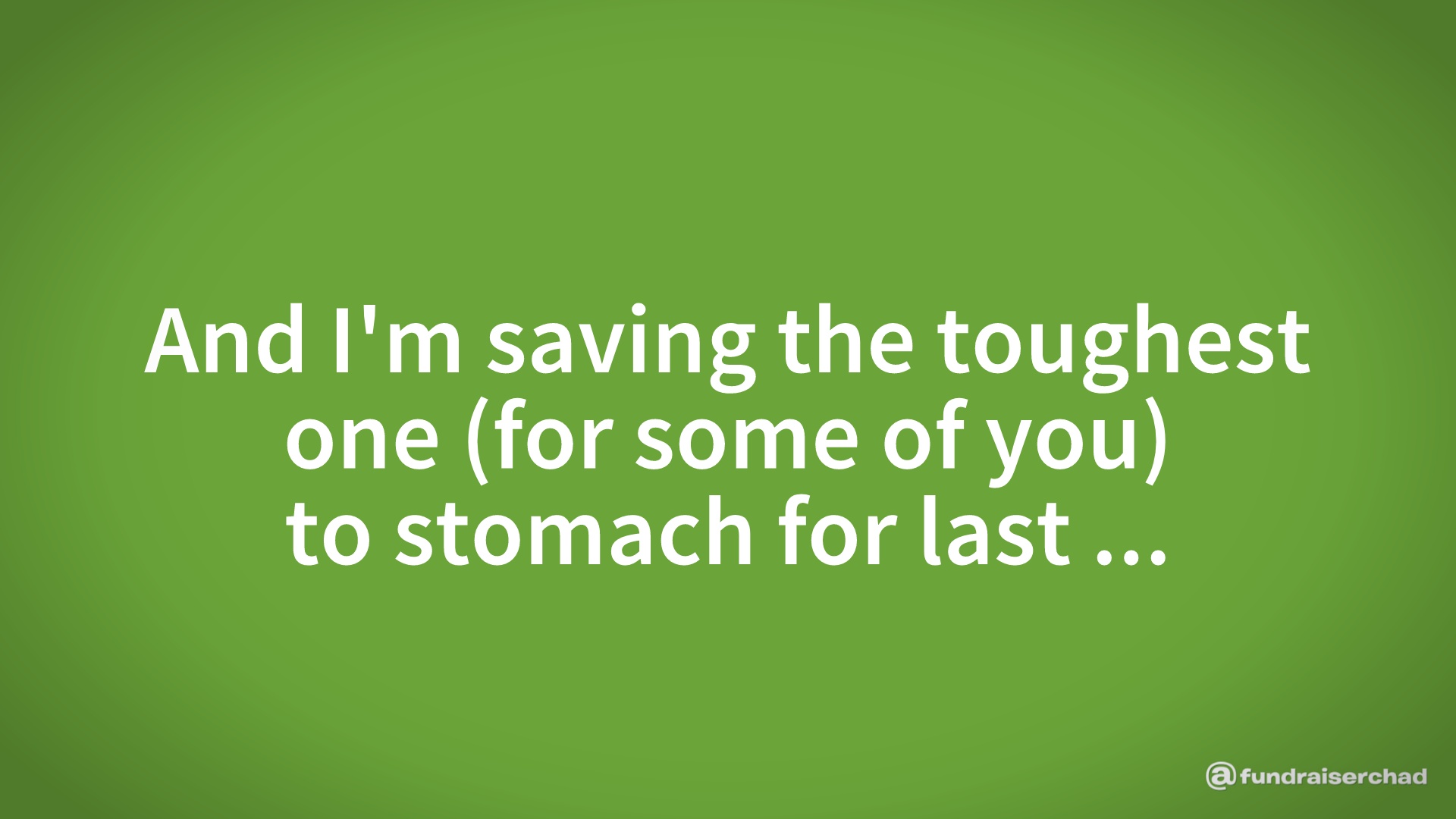 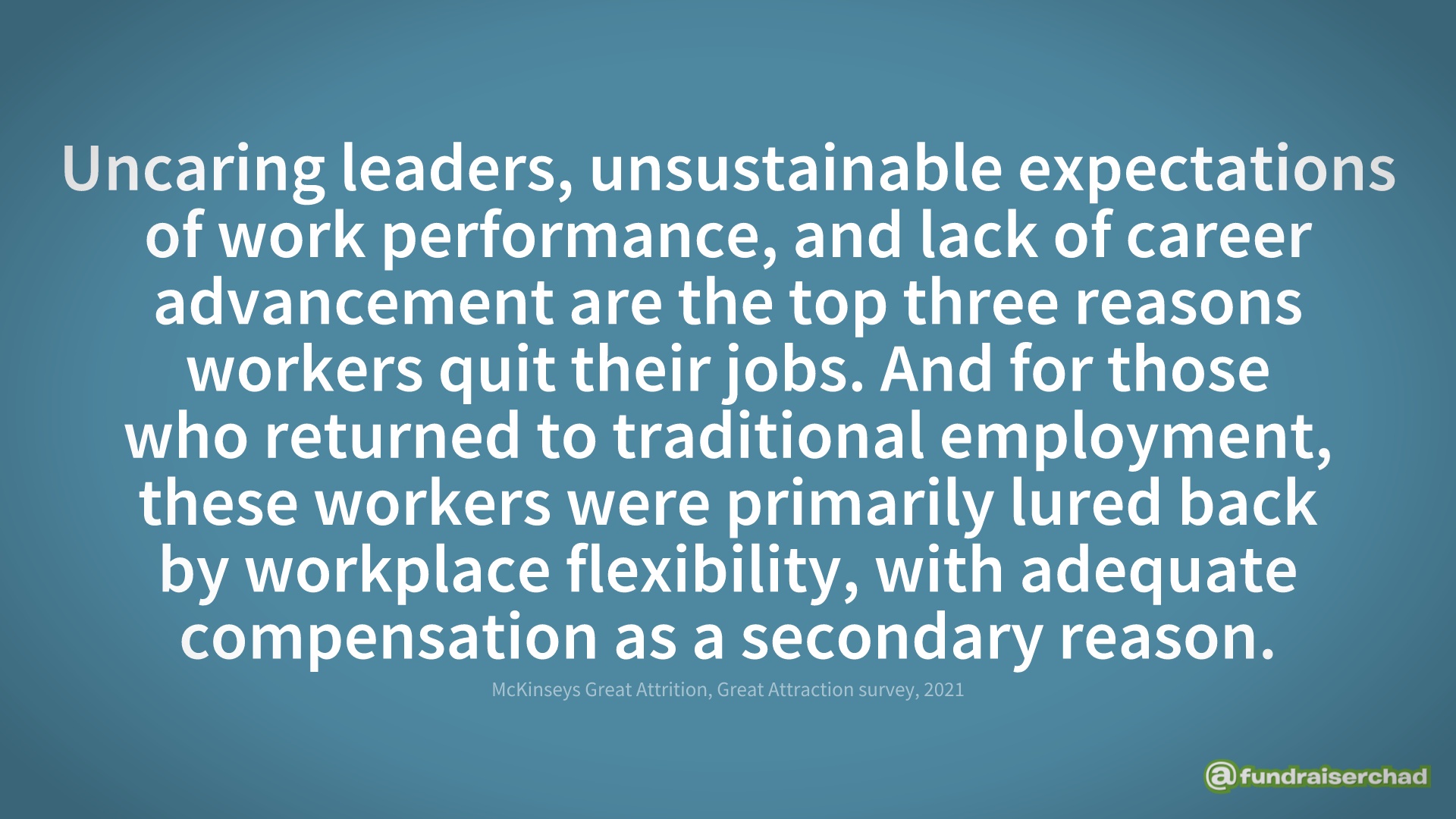 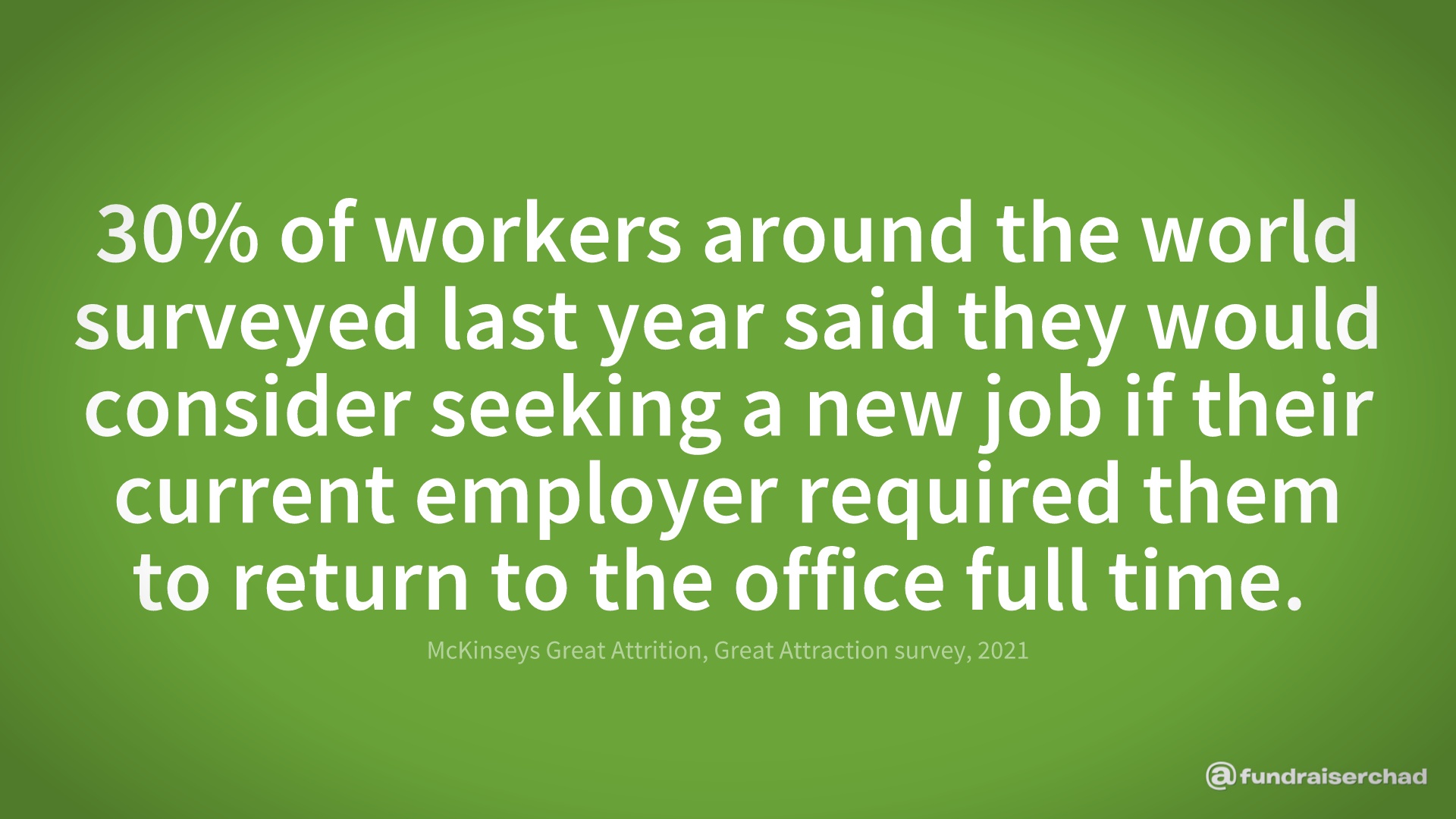 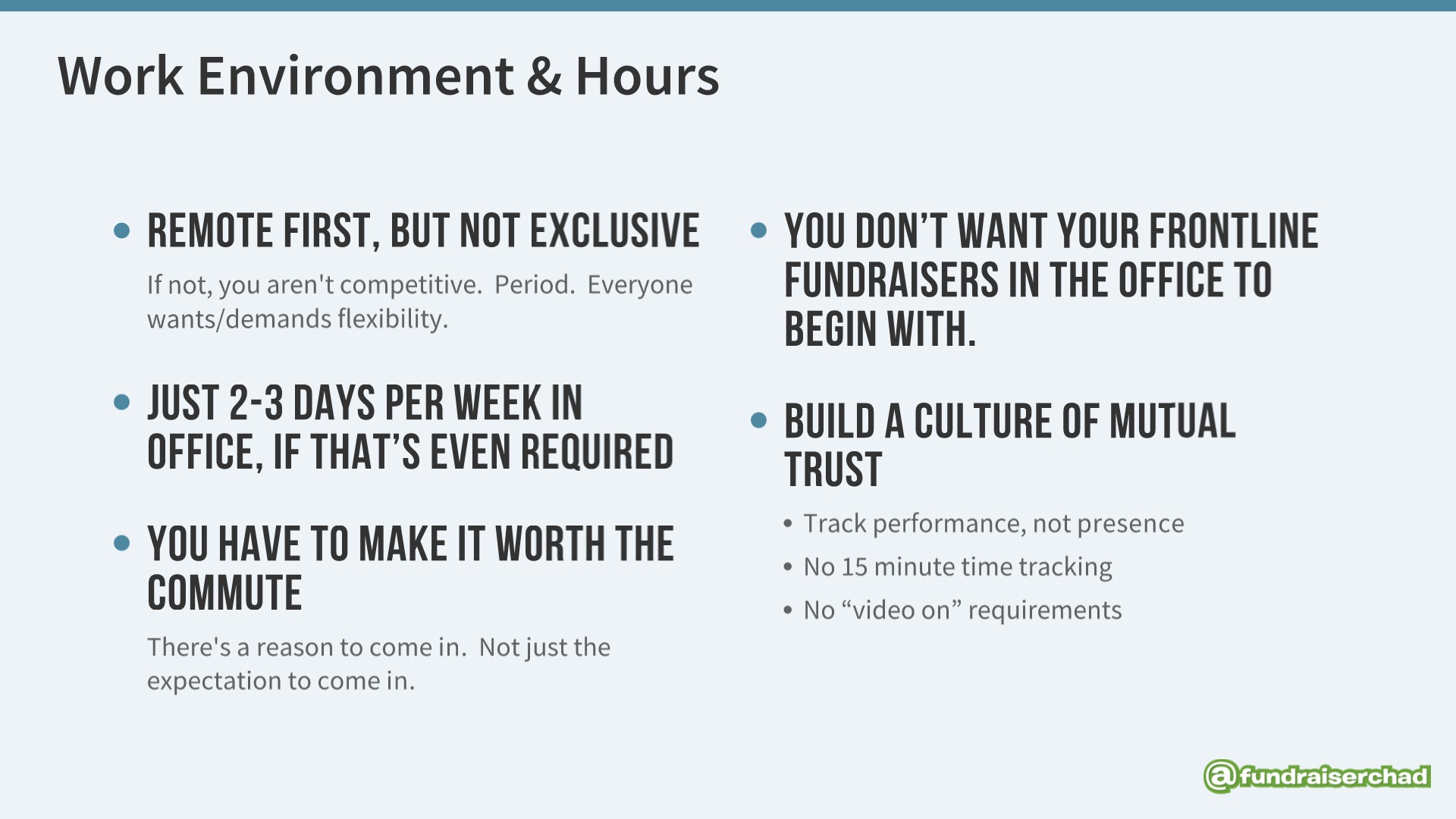 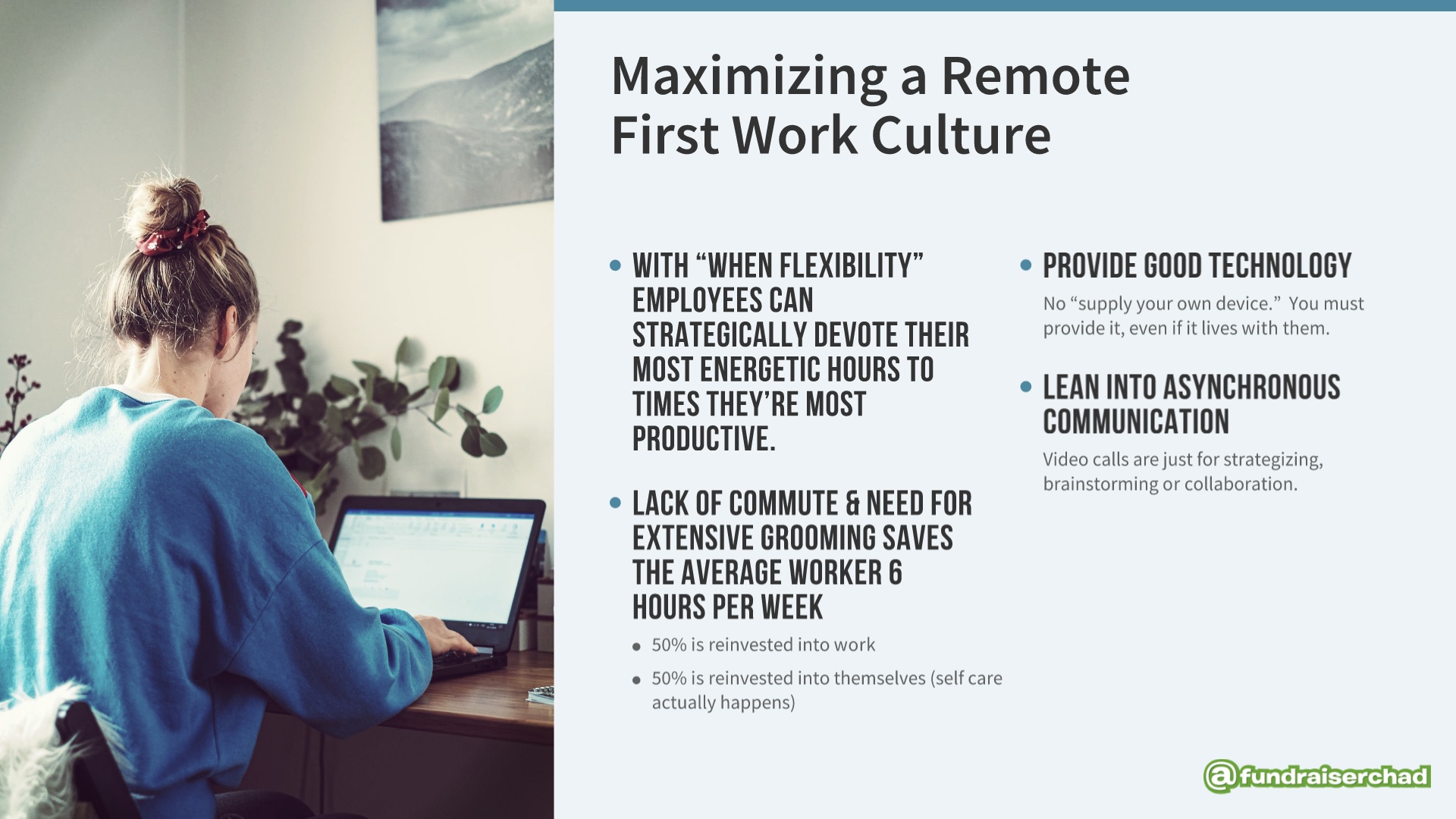 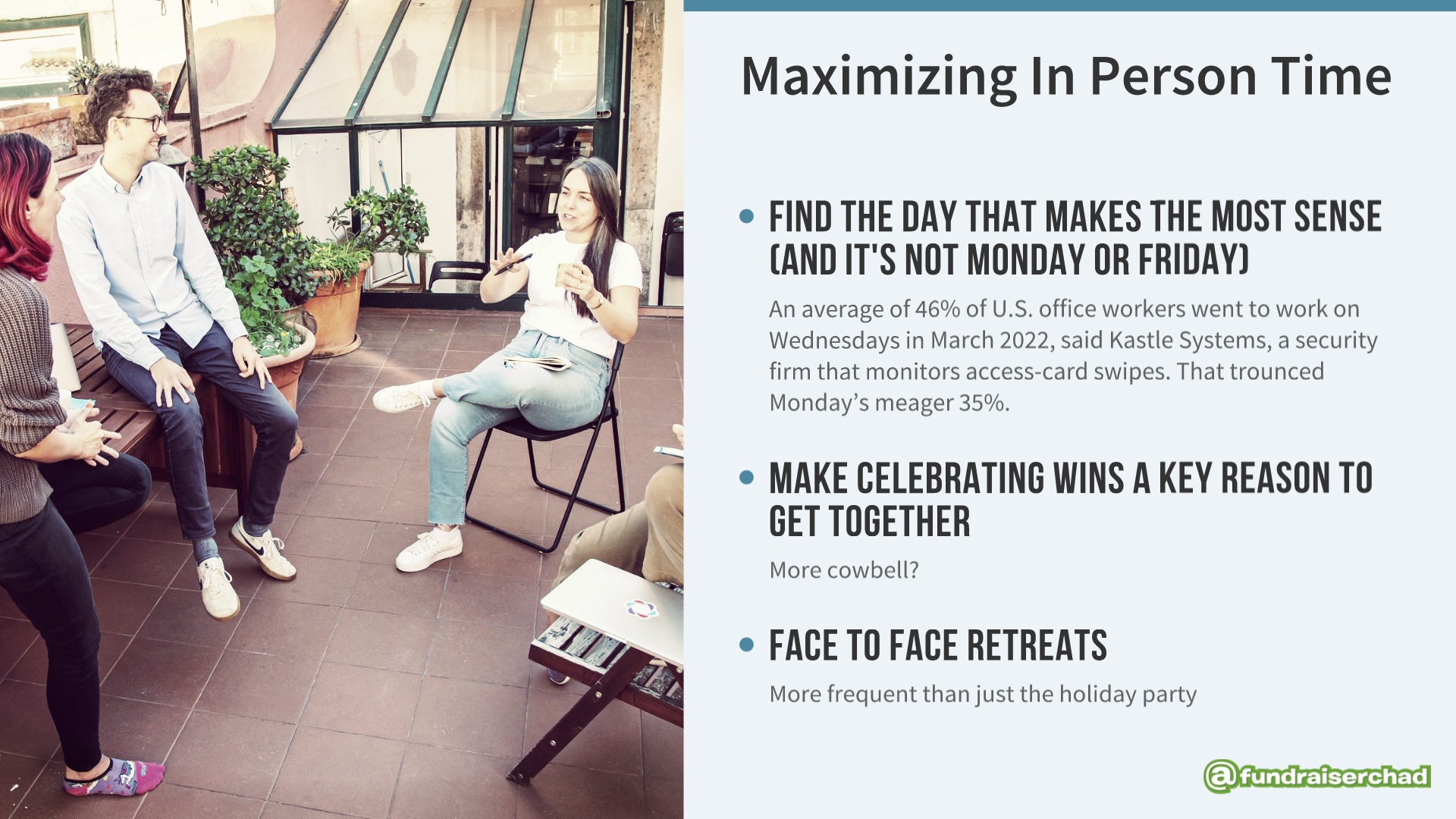 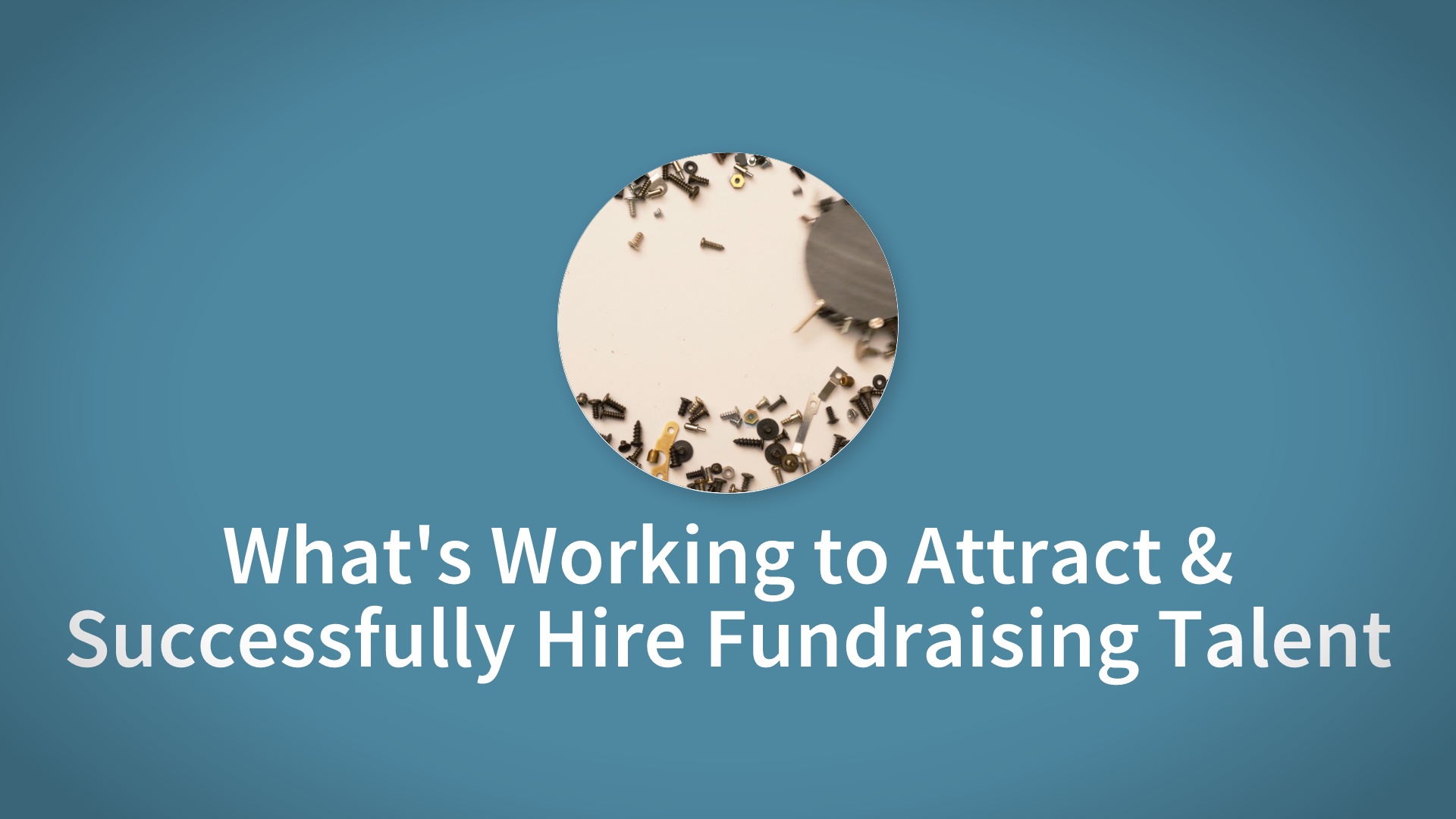 [Speaker Notes: Video URL: https://player.vimeo.com/external/364032909.hd.mp4?s=2ce444439afd82c5c36d9c83b3975e666b255cdd&oauth2_token_id=57447761]
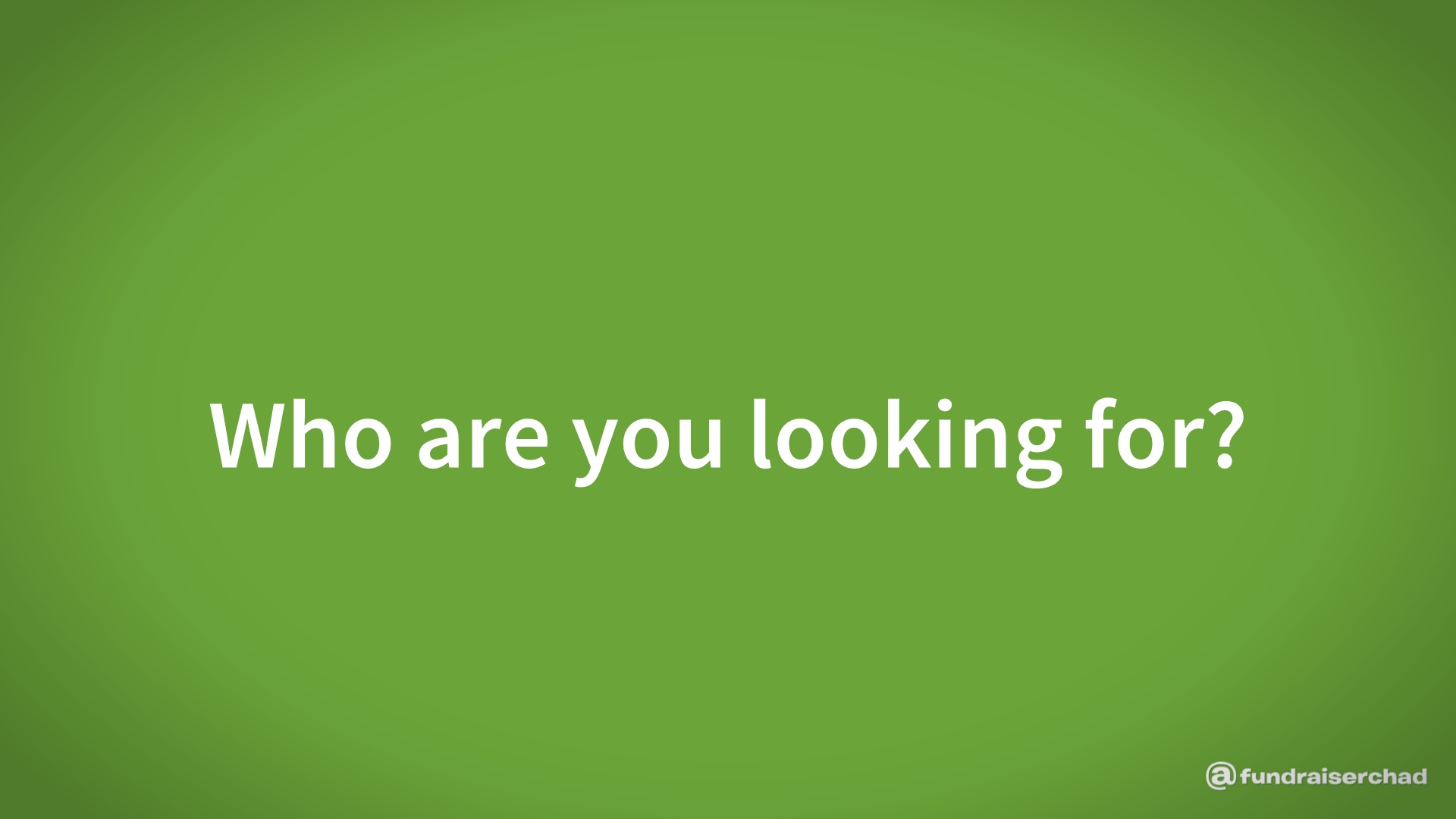 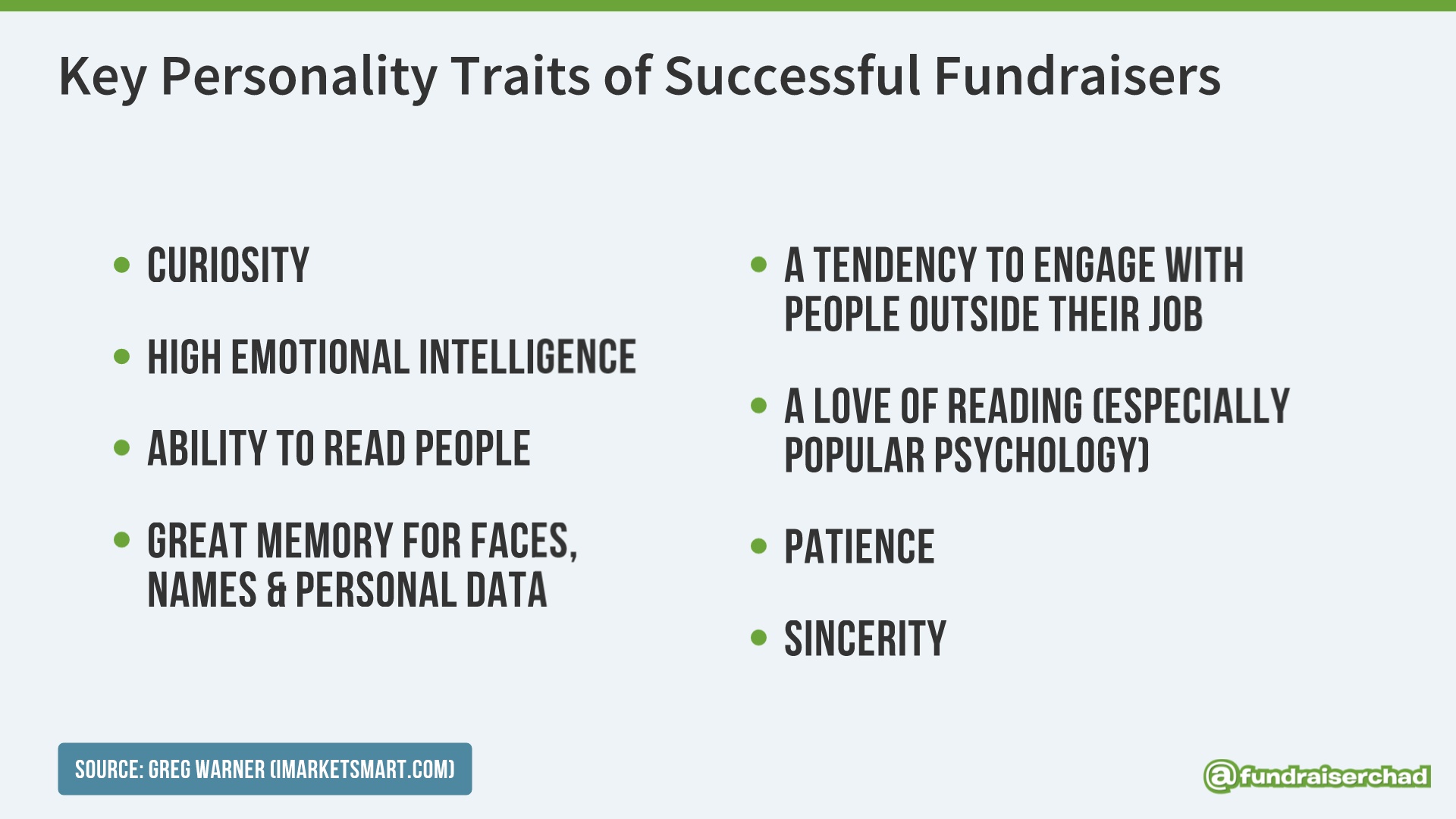 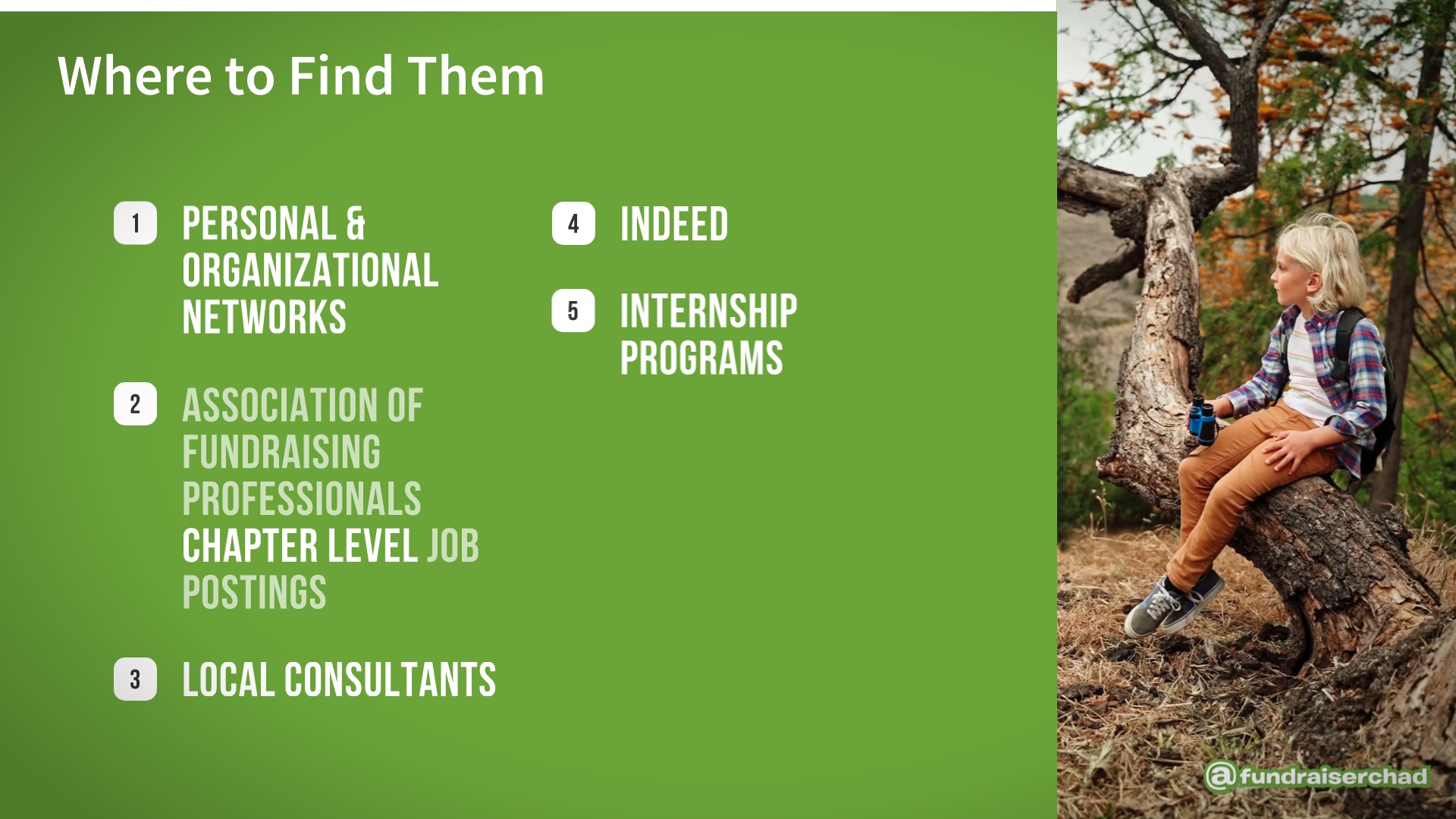 [Speaker Notes: Video URL: https://player.vimeo.com/external/555571017.hd.mp4?s=b30e803611337921fbf2cb7e8d3431931c43e4d7&oauth2_token_id=57447761]
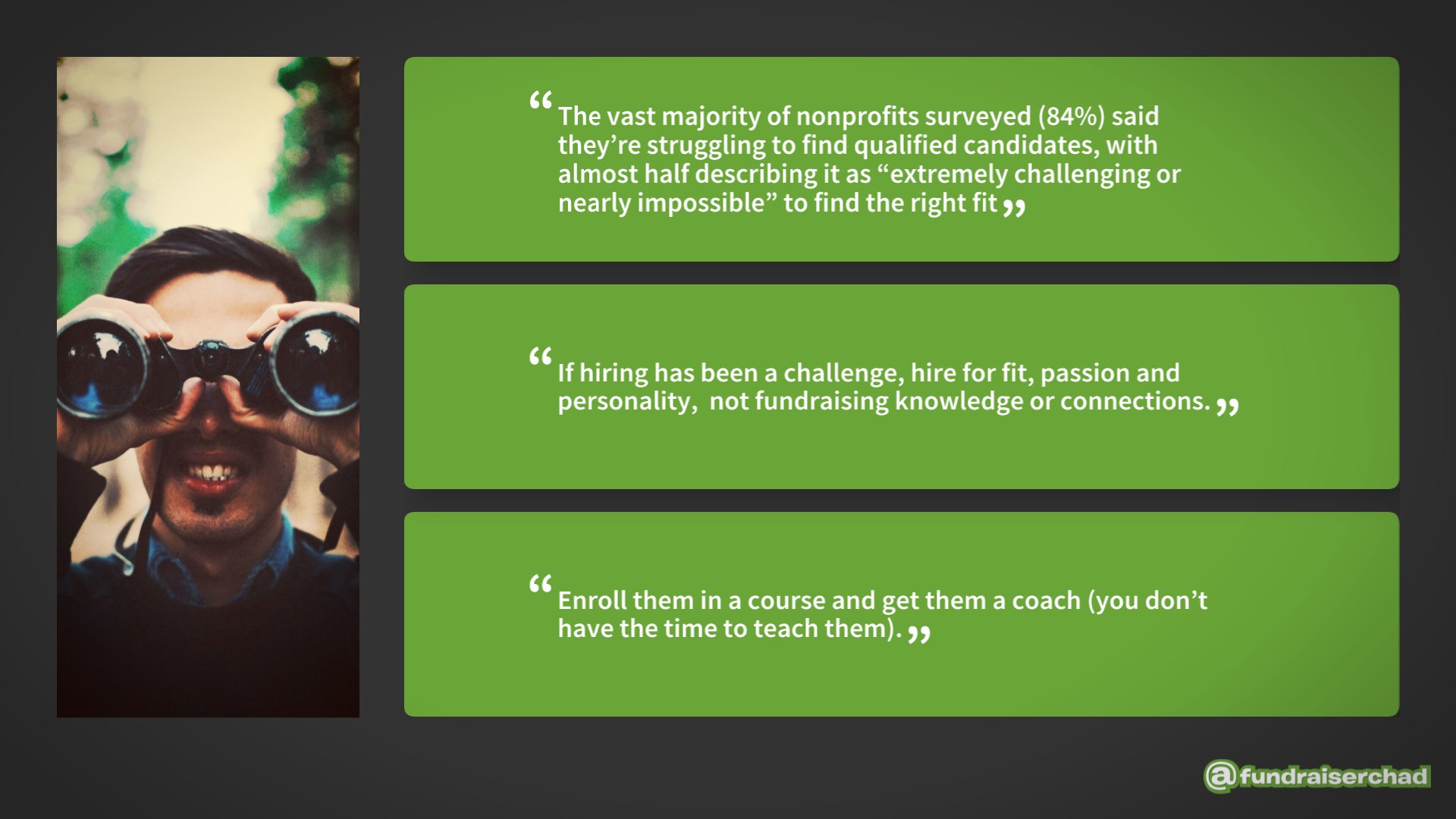 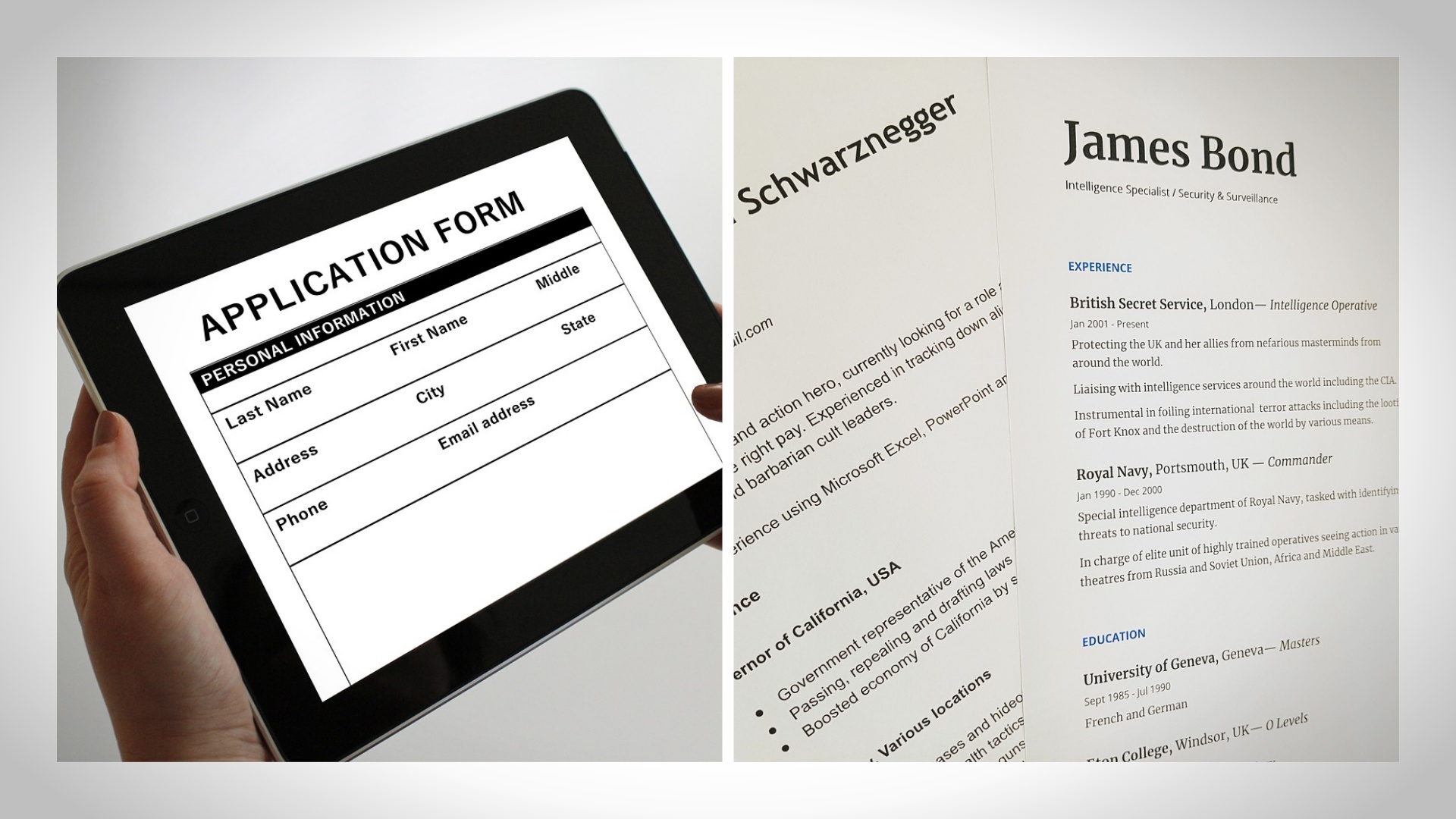 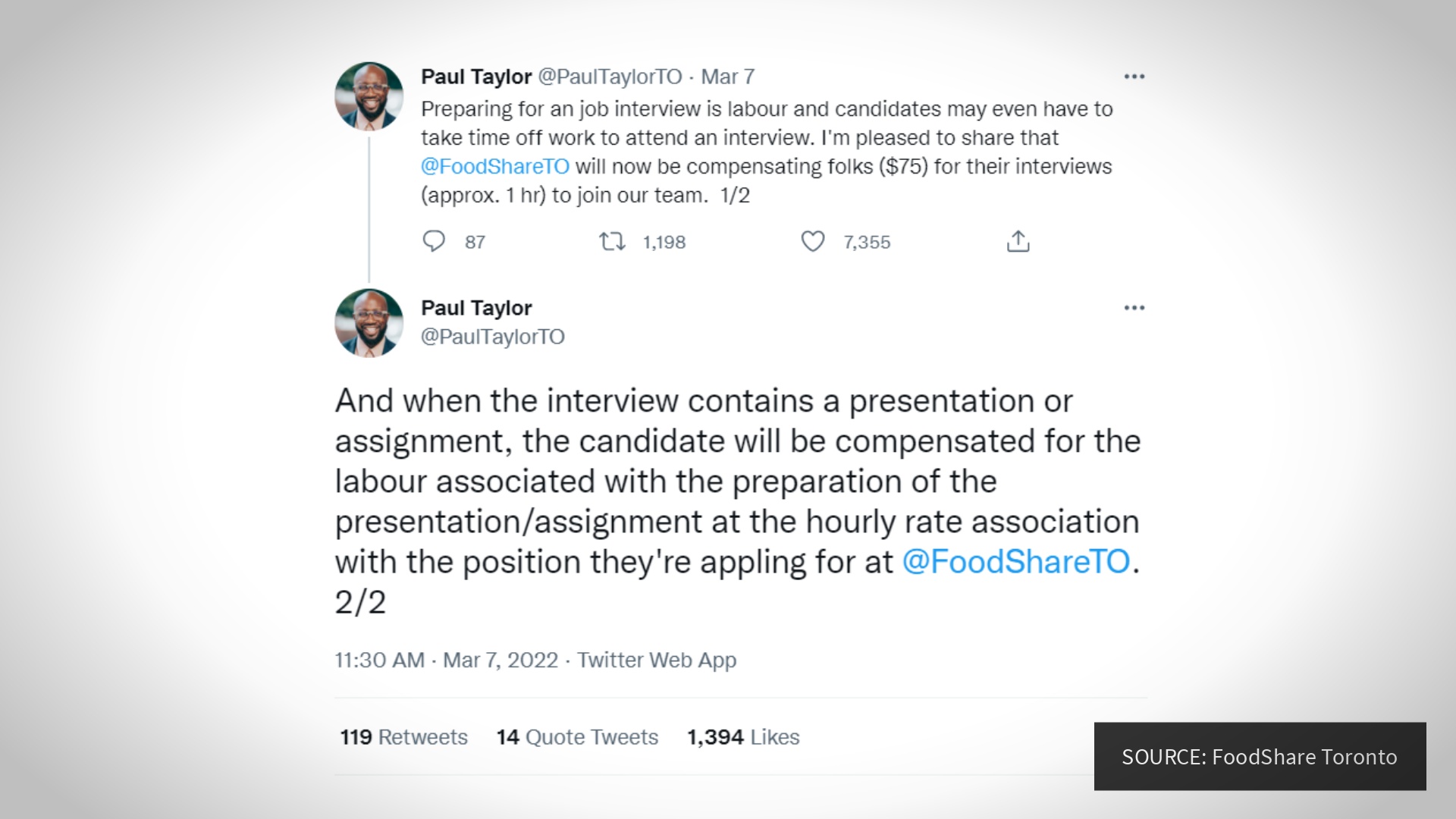 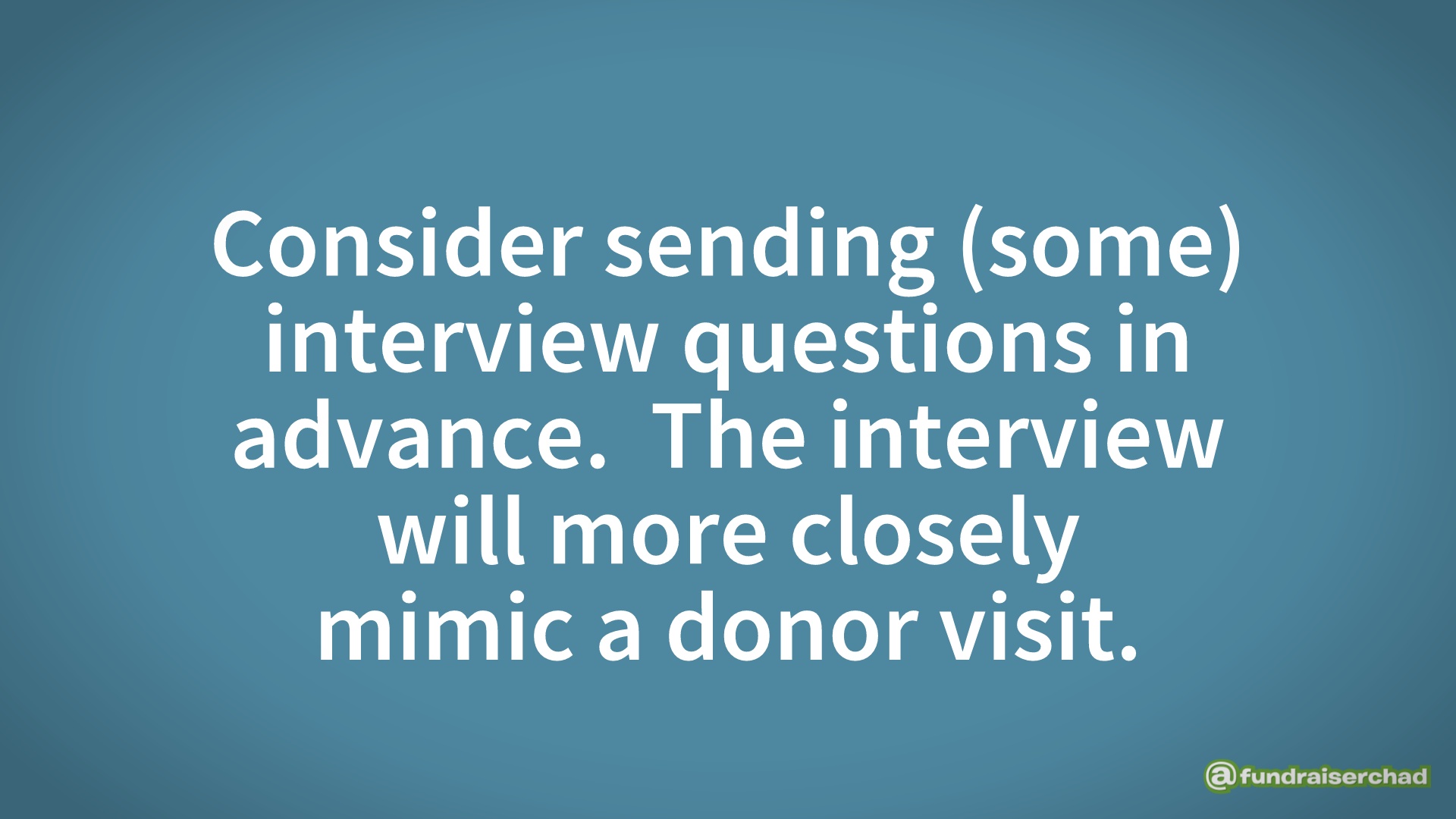 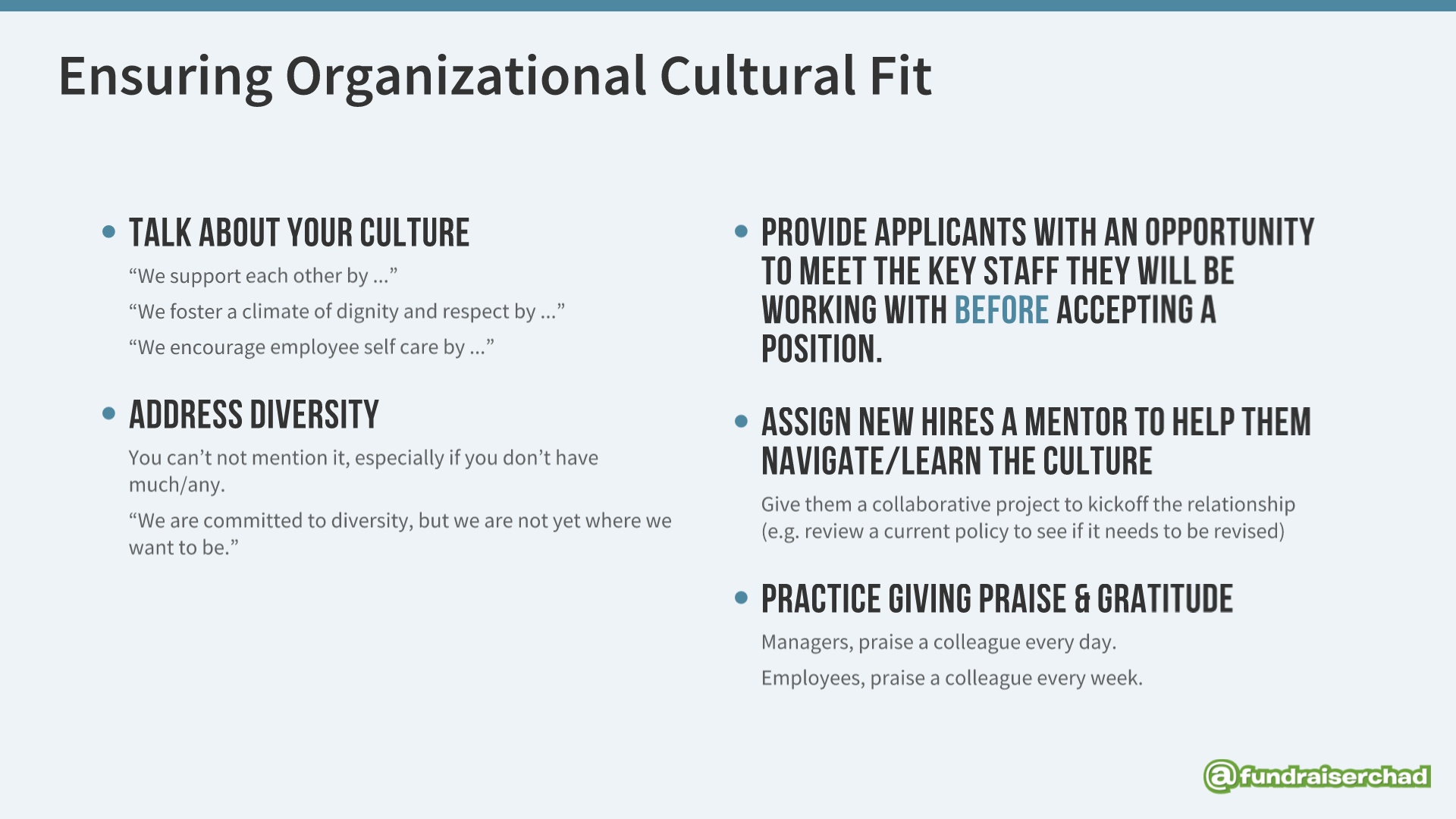 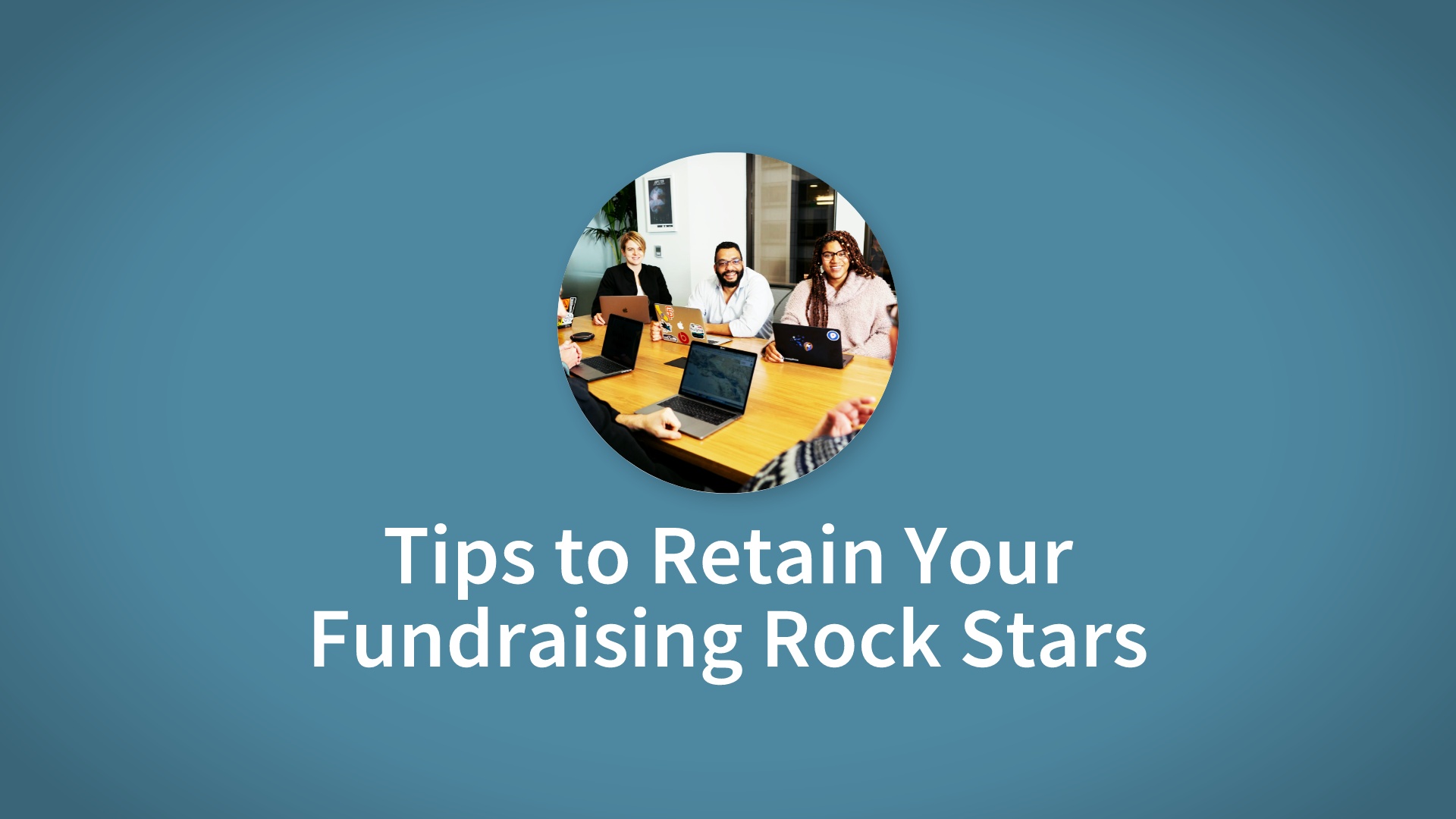 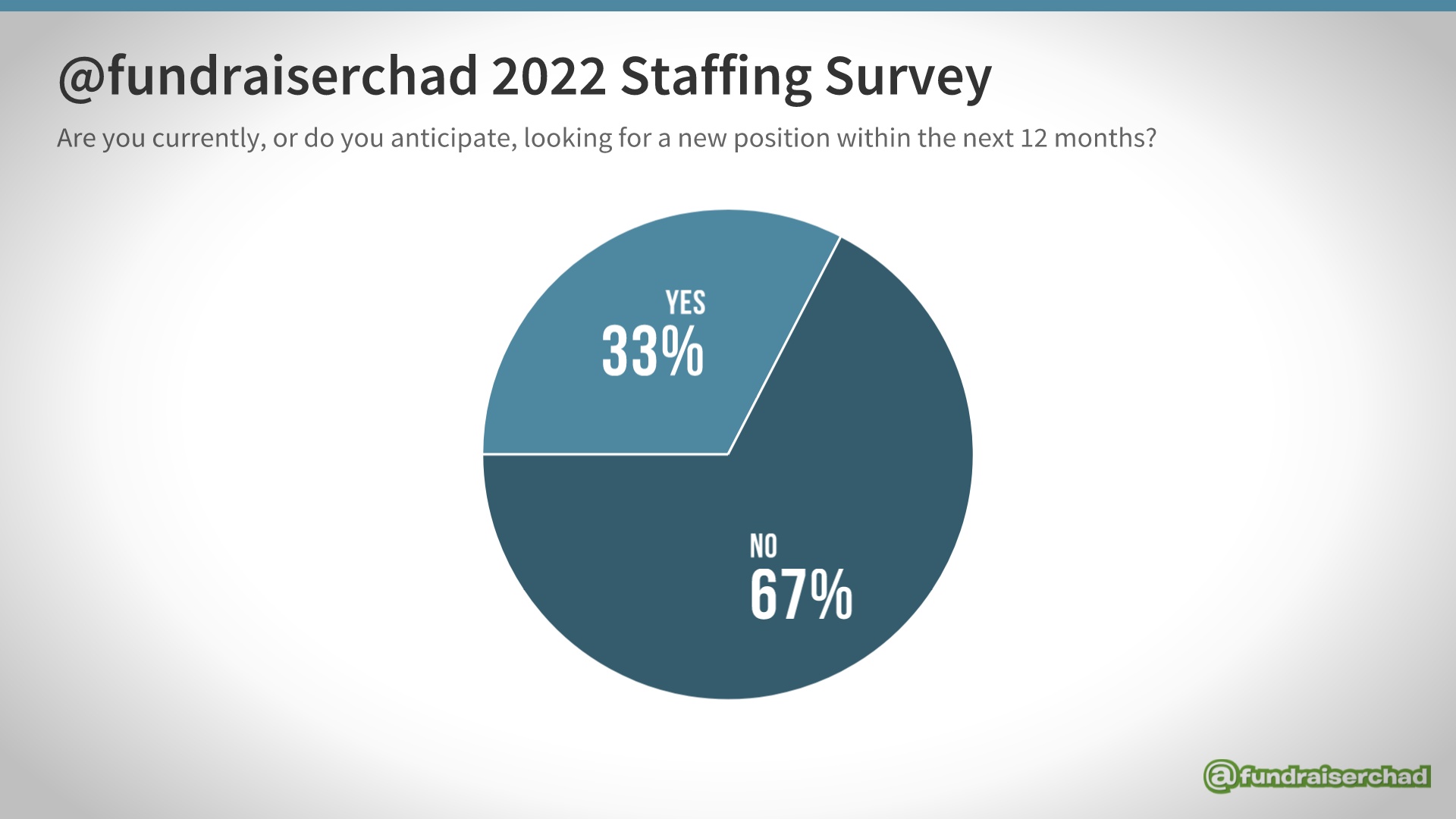 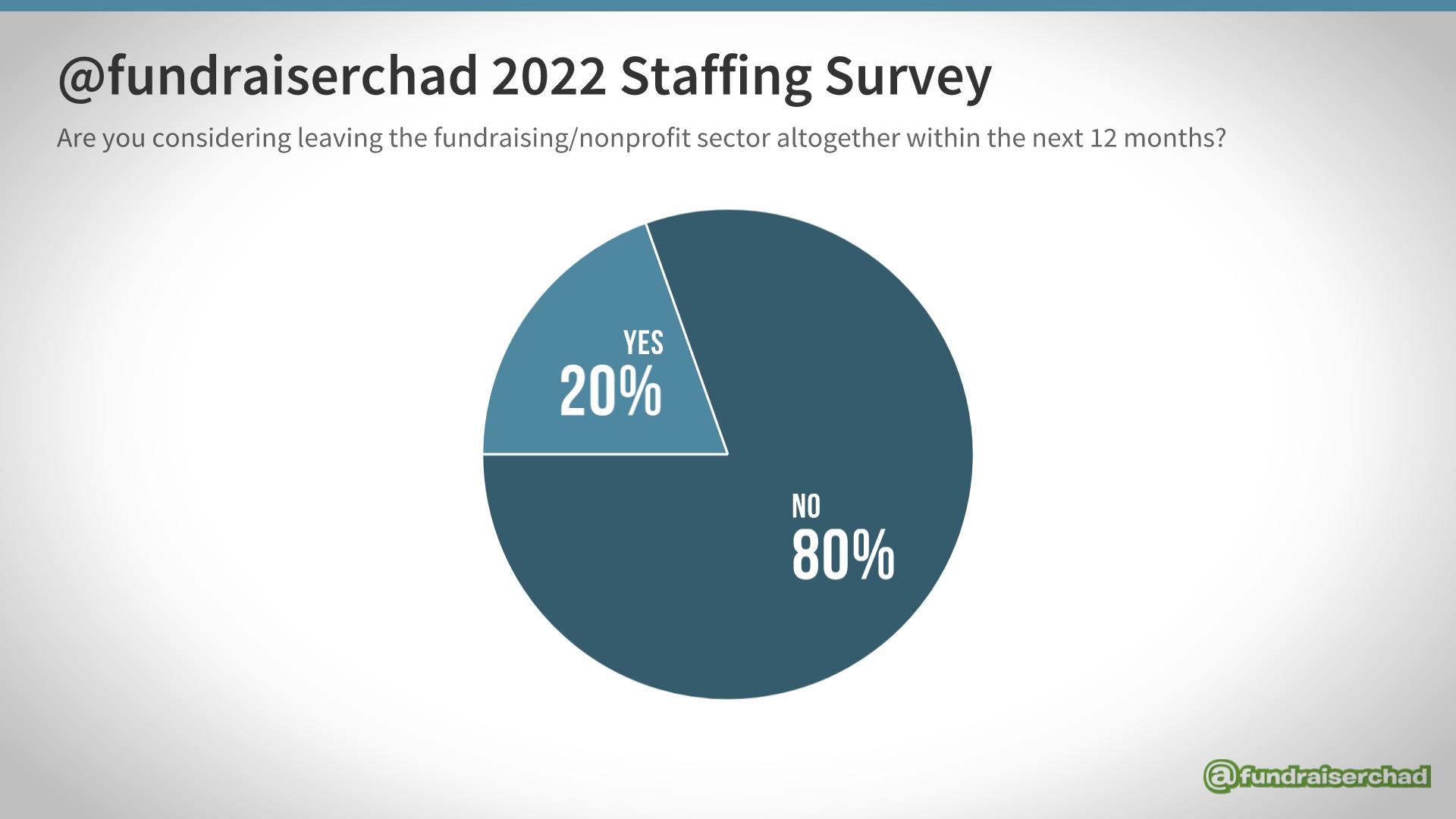 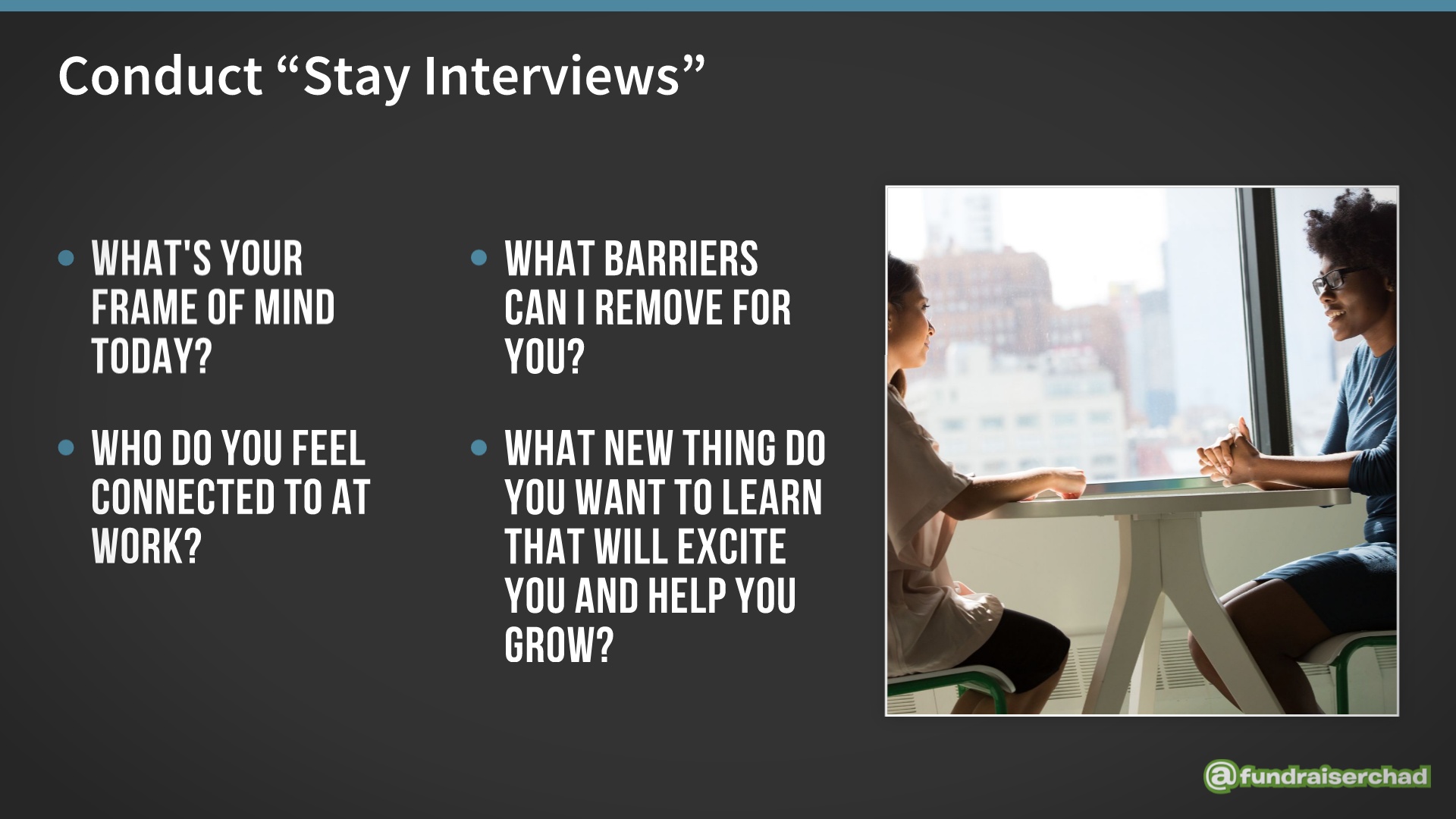 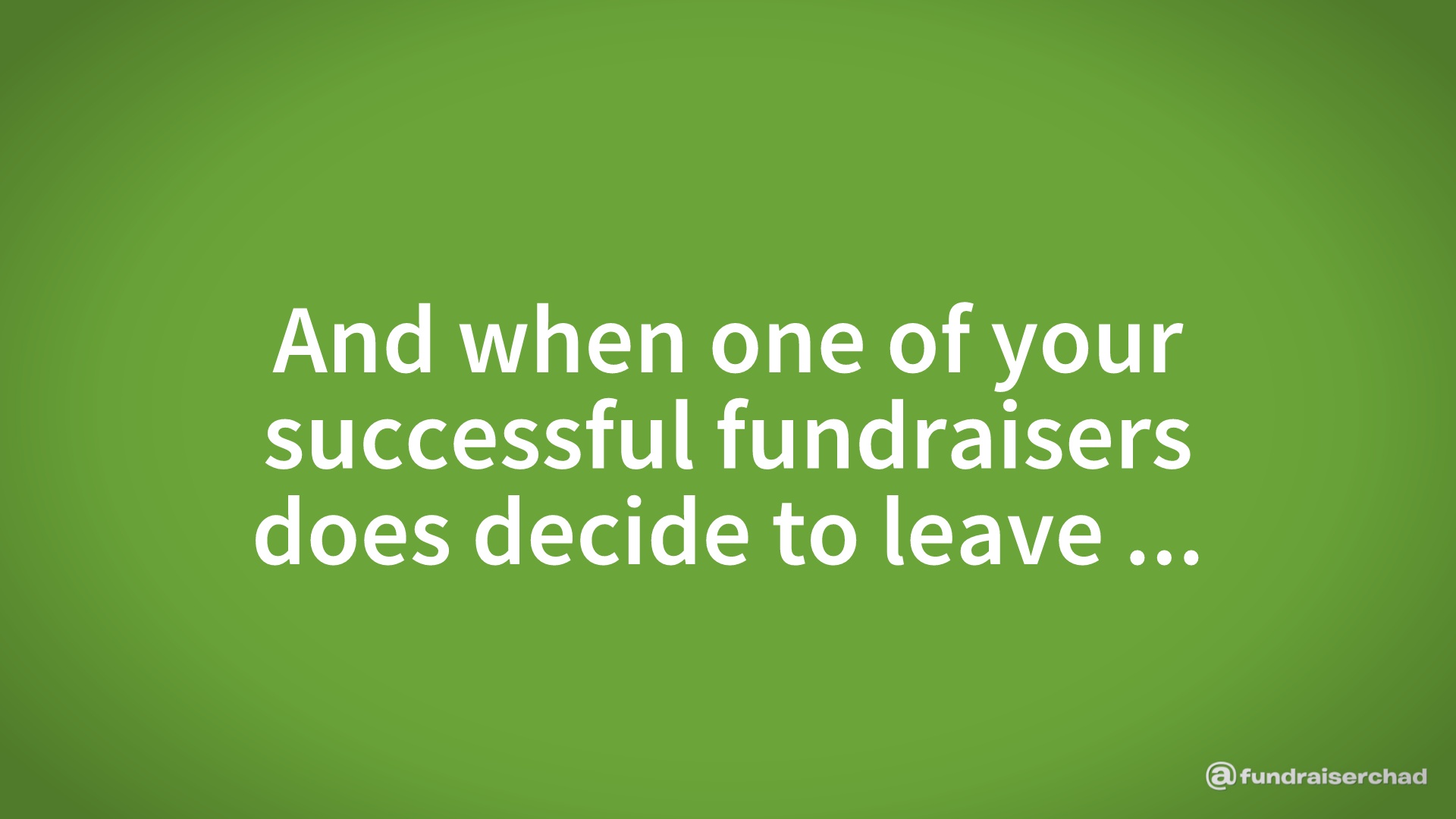 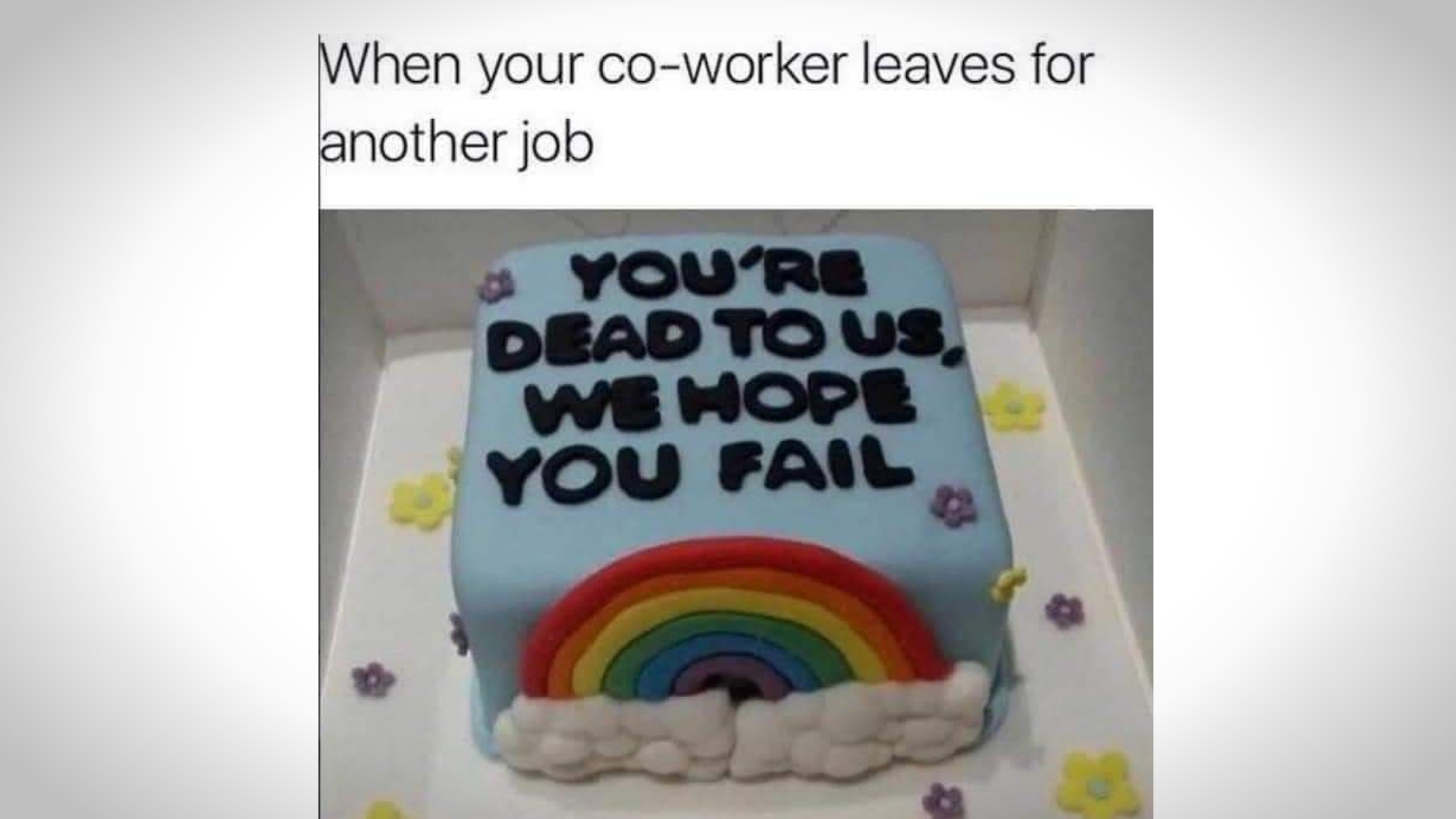 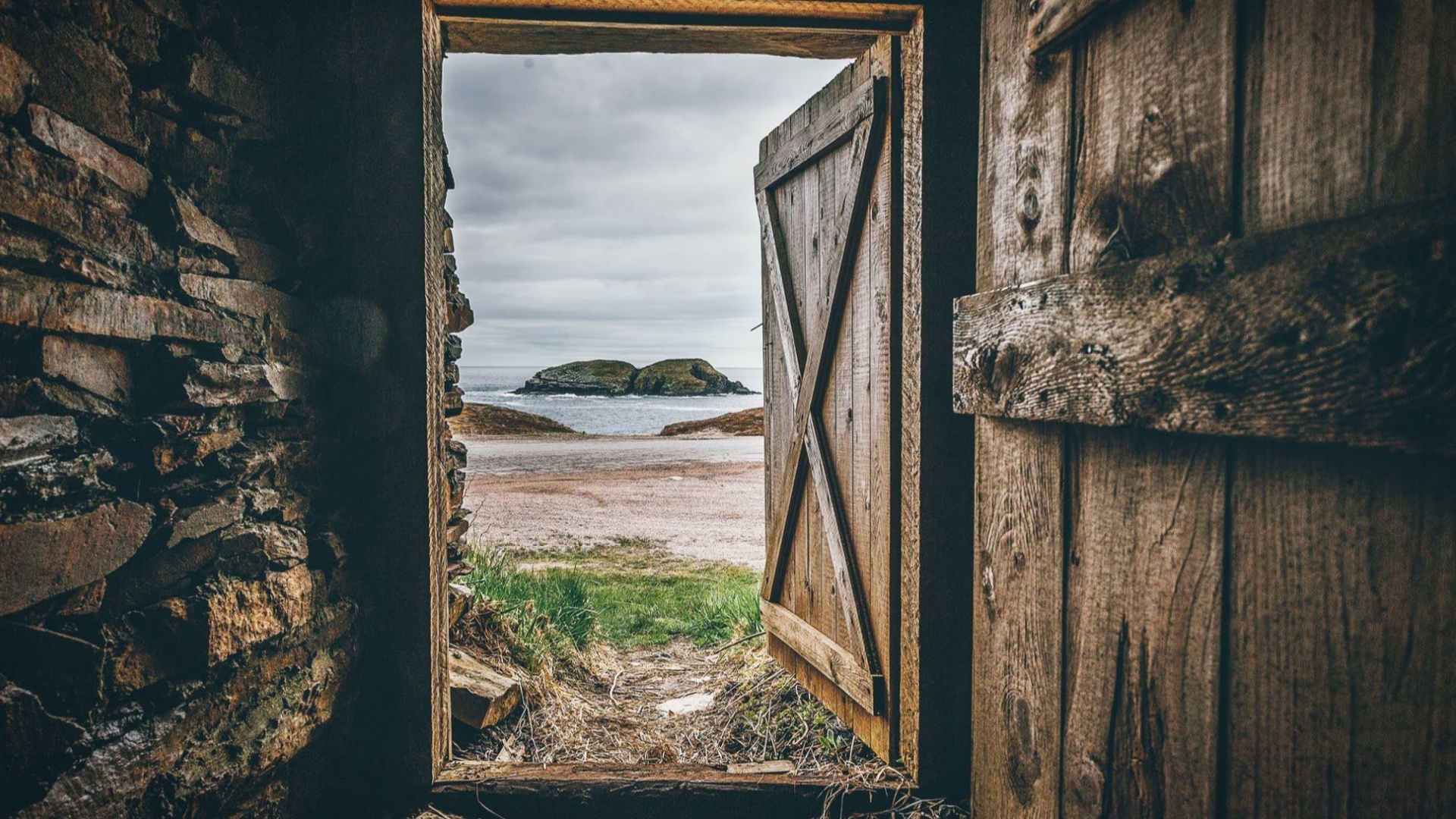 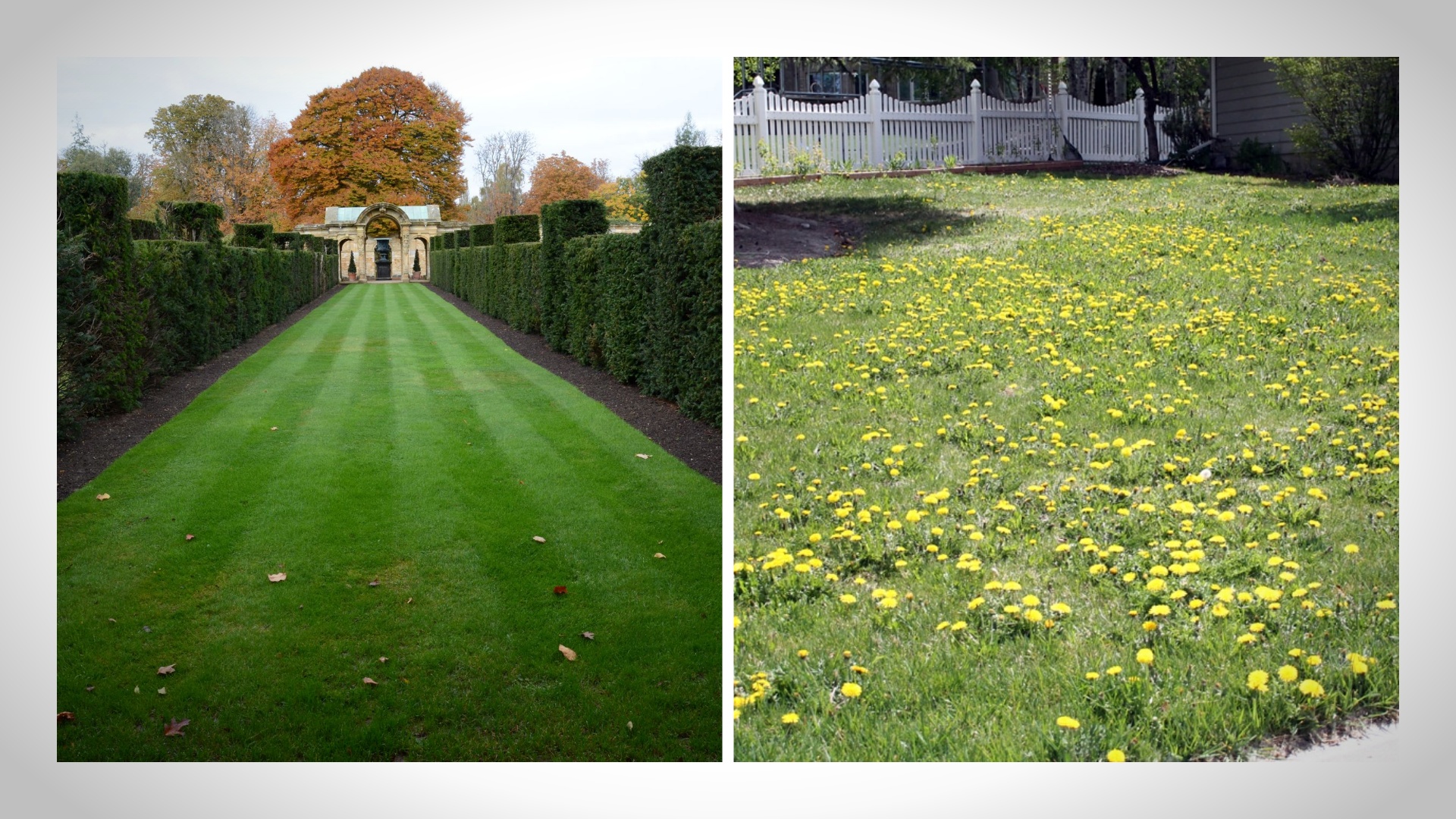 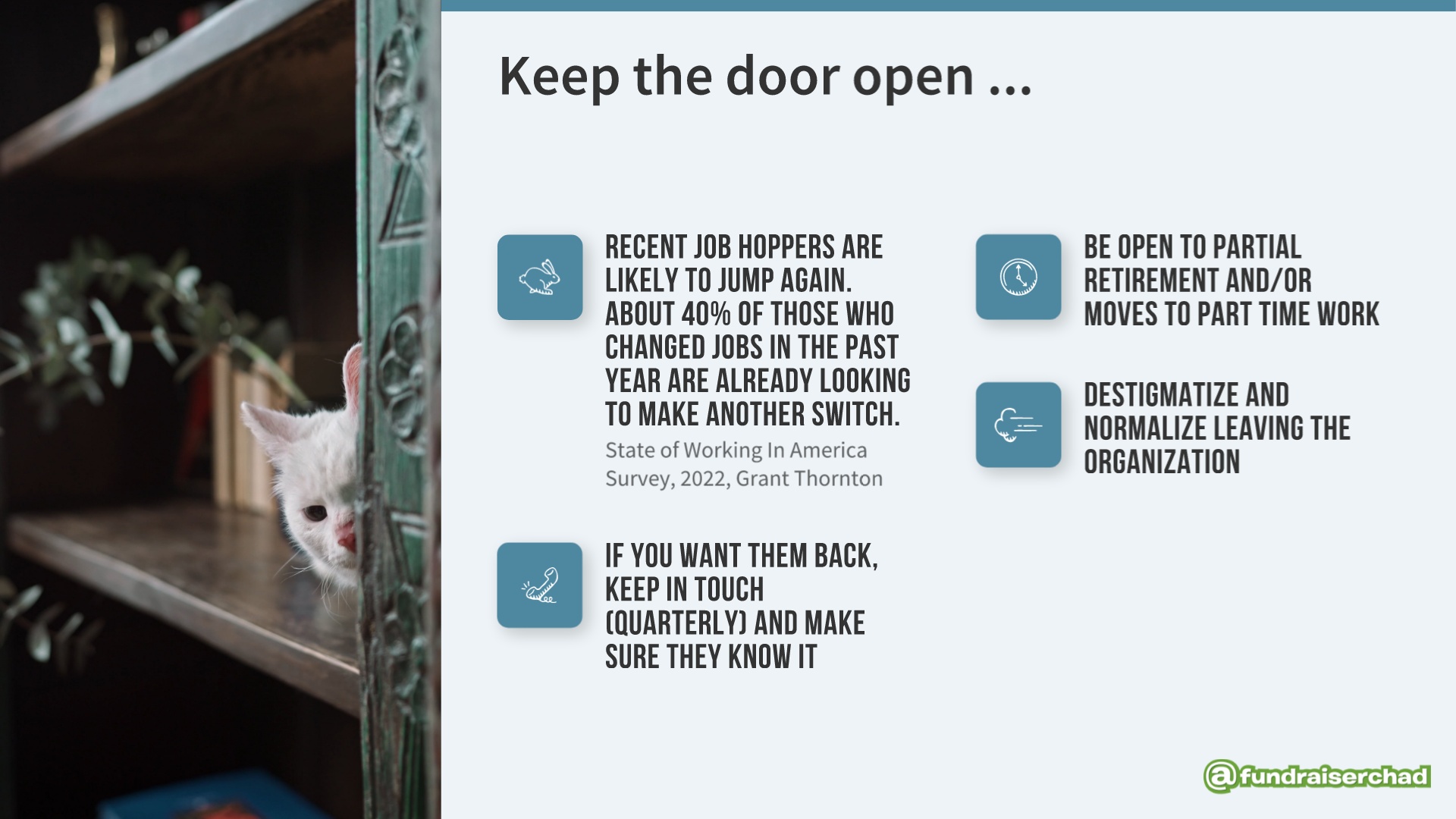 [Speaker Notes: Video URL: https://player.vimeo.com/external/513367951.hd.mp4?s=be12dc84fe1d80c90894a7ab7fe427257384ef95&oauth2_token_id=57447761]
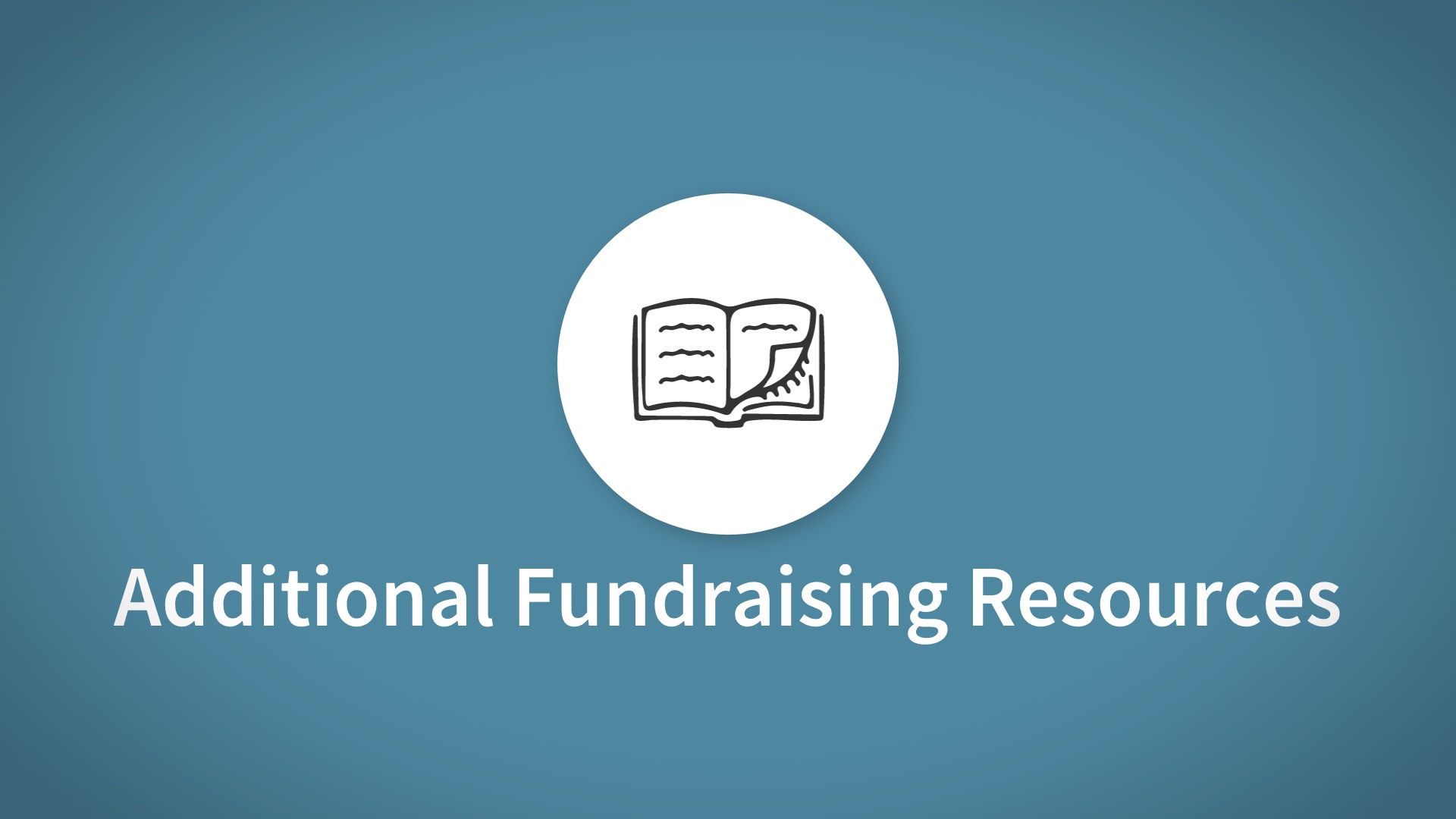 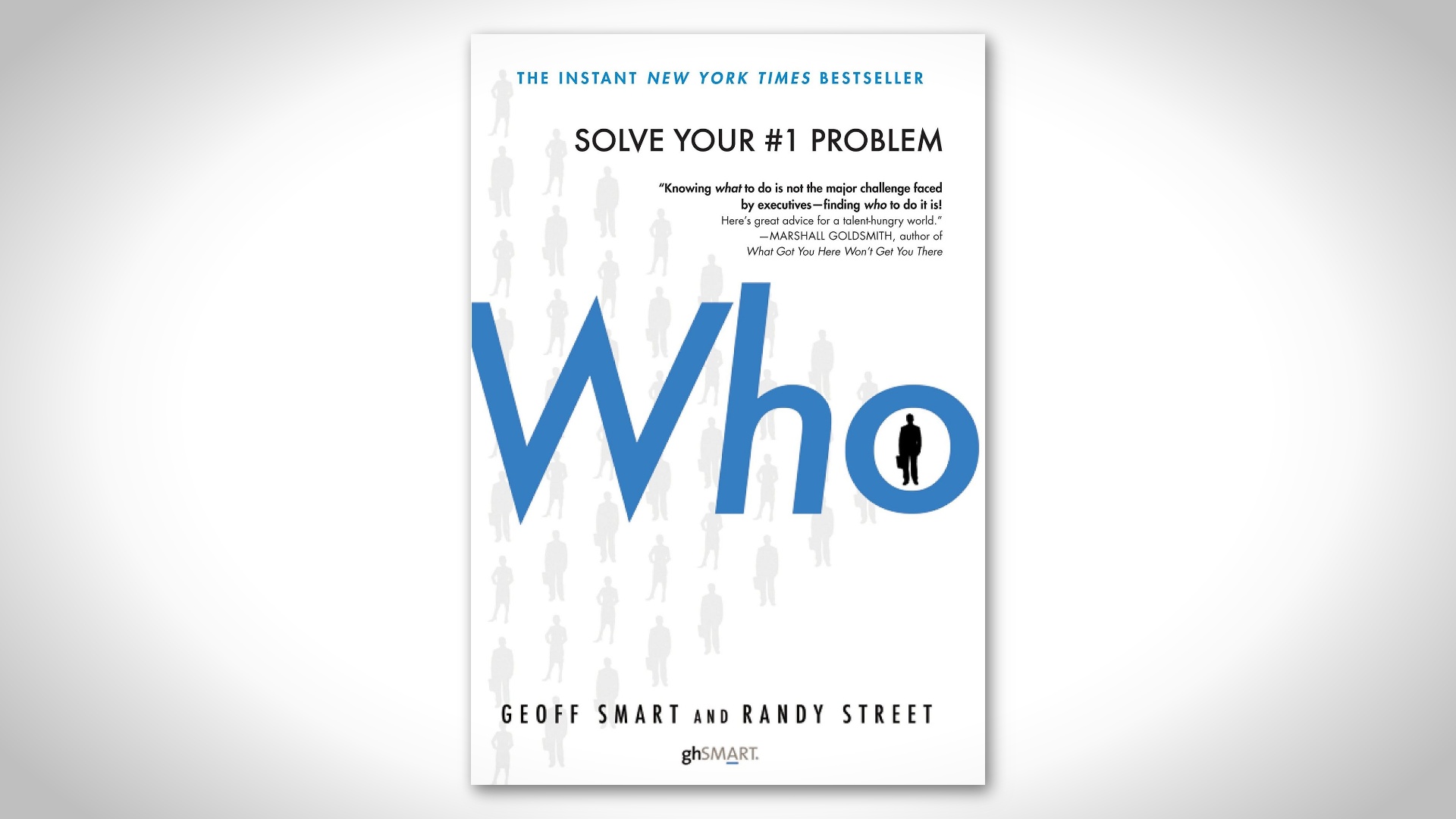 [Speaker Notes: Begin with small talk (weather,  sports, hobbies, grandchildren, etc. – can be 50%+ of meeting) / create connection & likeability]
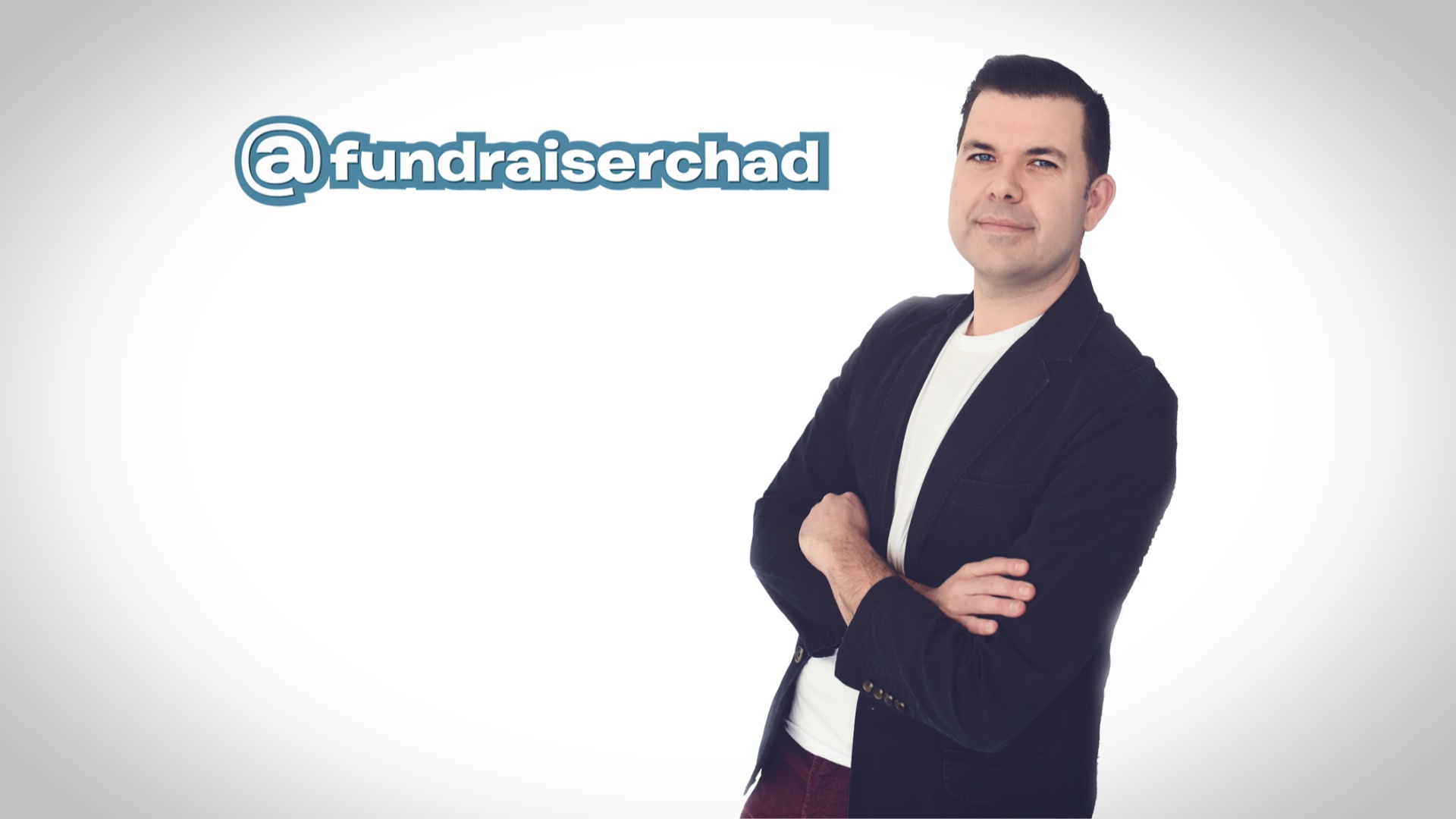 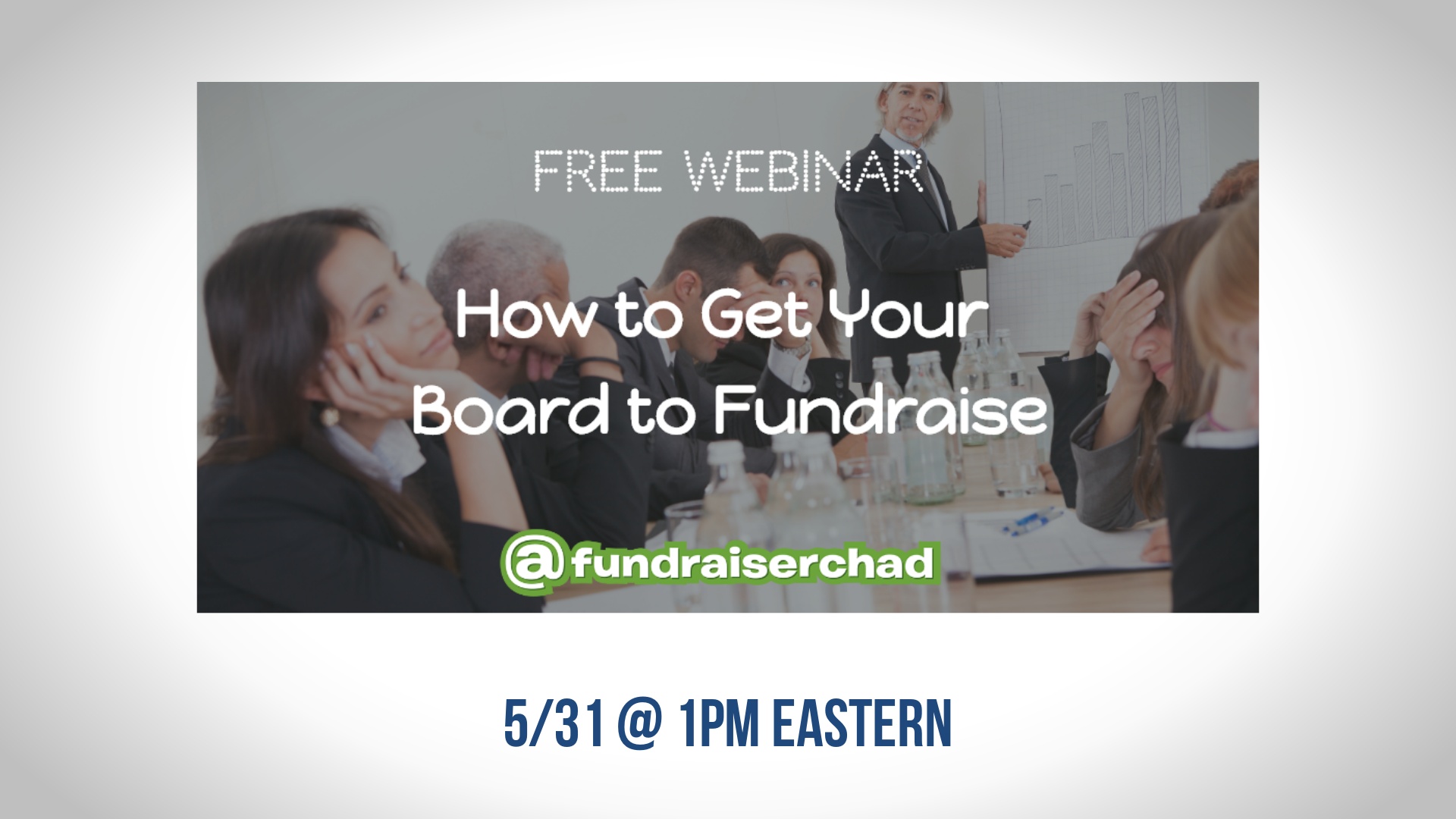 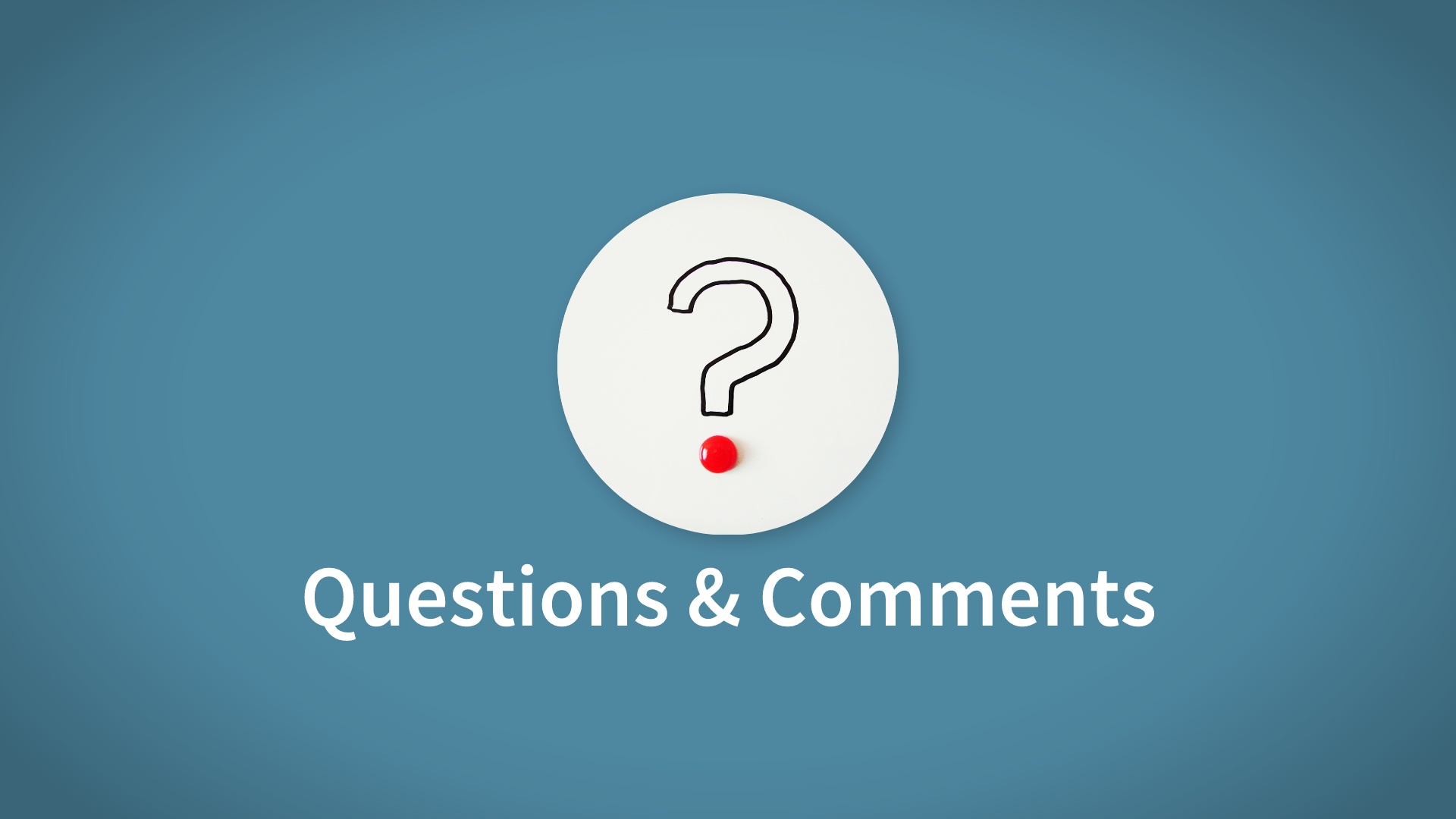